Functions
Old Spec Q’s
Functions
SAM
2H Q17
May 2018 
1H Q14
May 2018 
1HR Q20
Jan 2019 
1H Q19
Jan 2019 
2H Q17
Jan 2019 
1HR Q23
Jan 2019 
2H Q24
With graphs
*mainly graphs
SAM 2H Q17
Functions
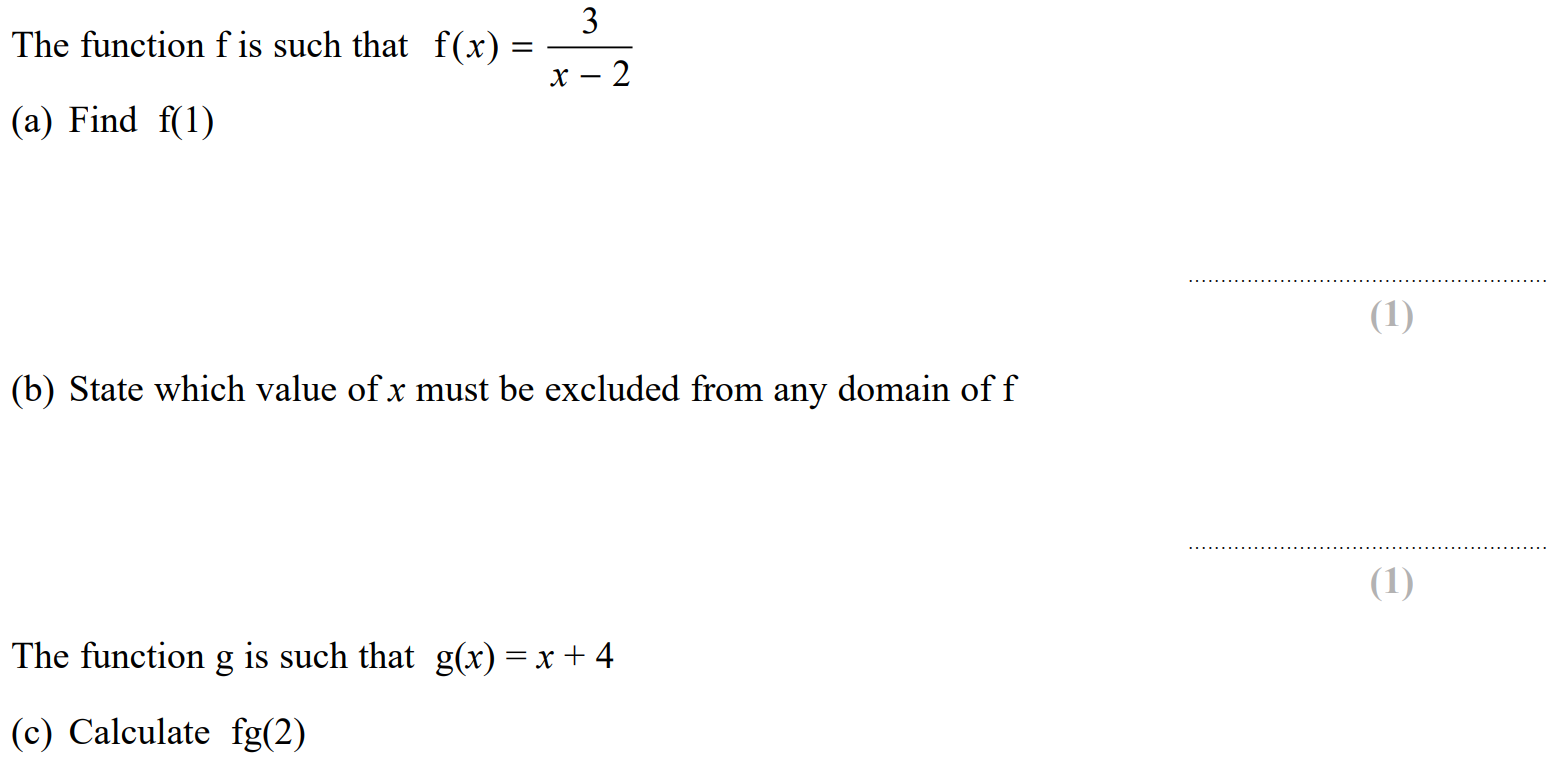 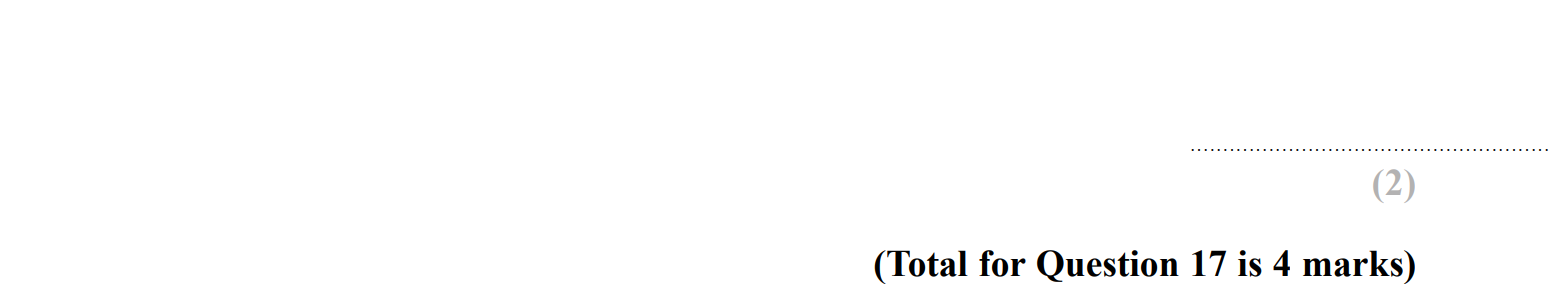 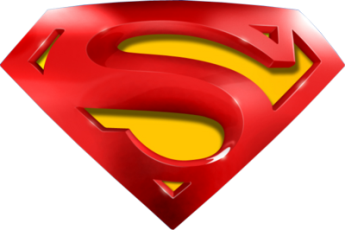 SAM 2H Q17
Functions
A
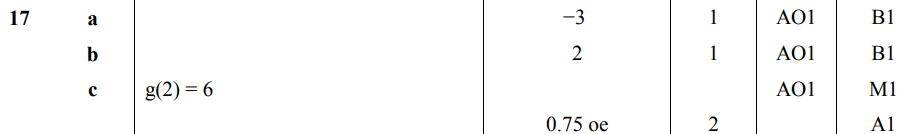 B
C
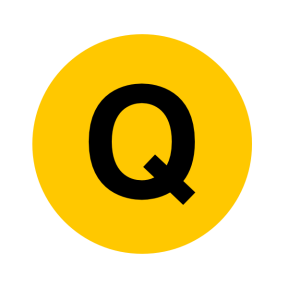 May 2018 1H Q14
Functions
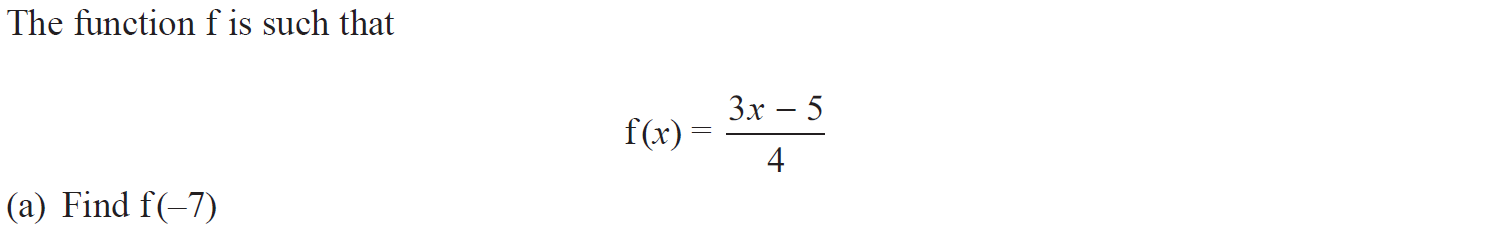 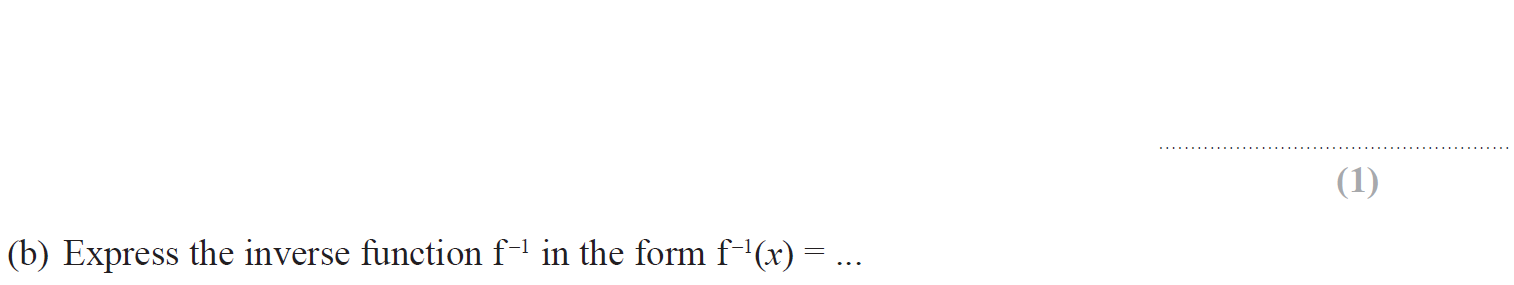 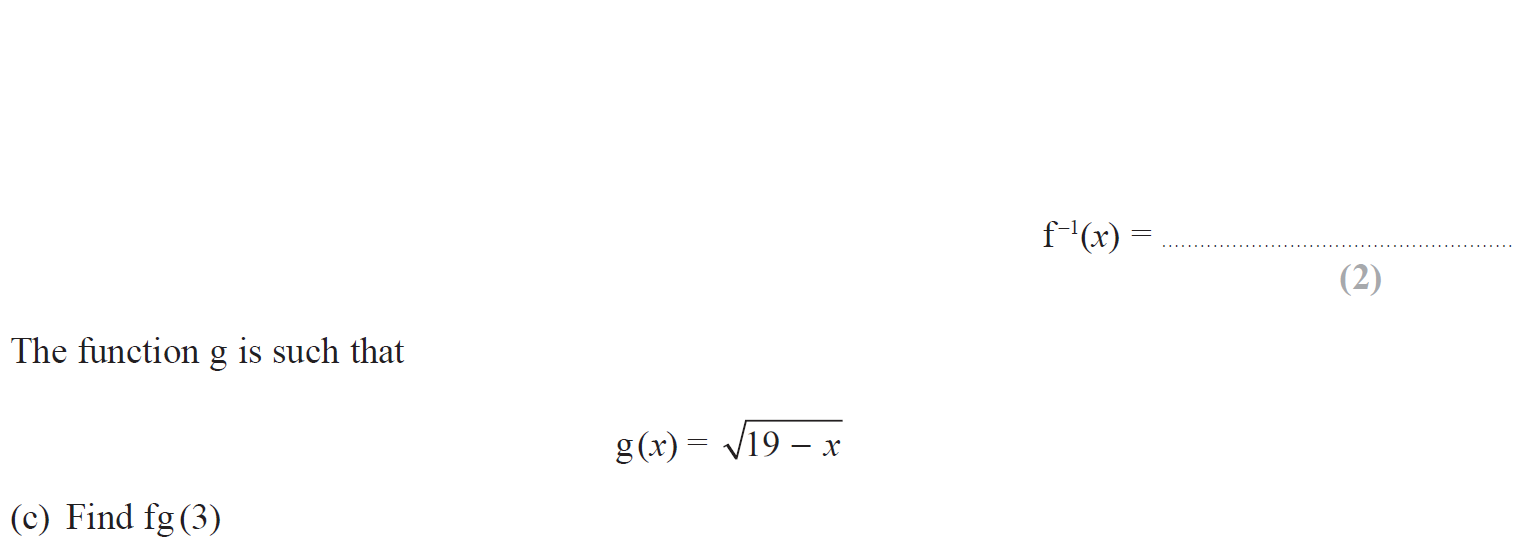 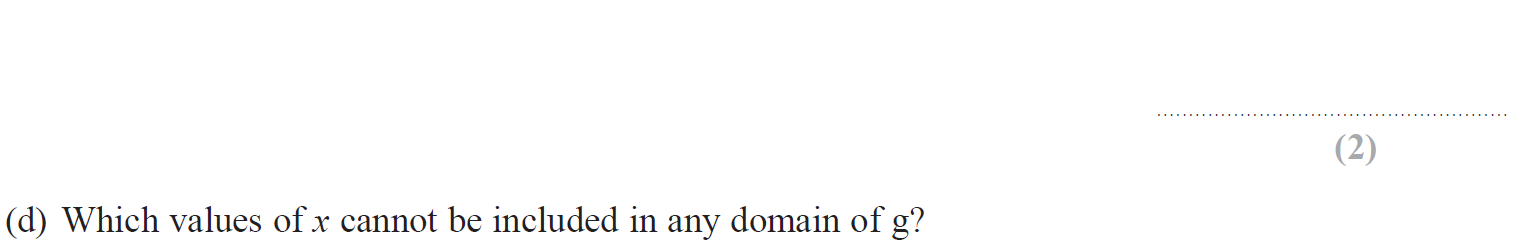 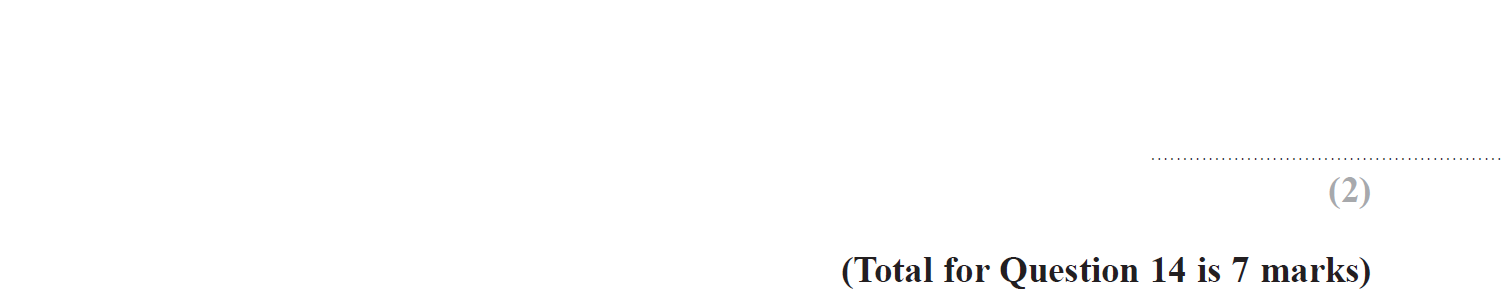 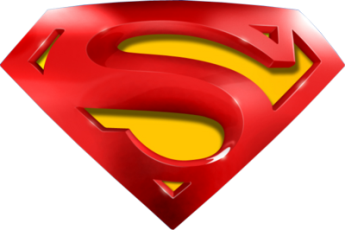 May 2018 1H Q14
Functions
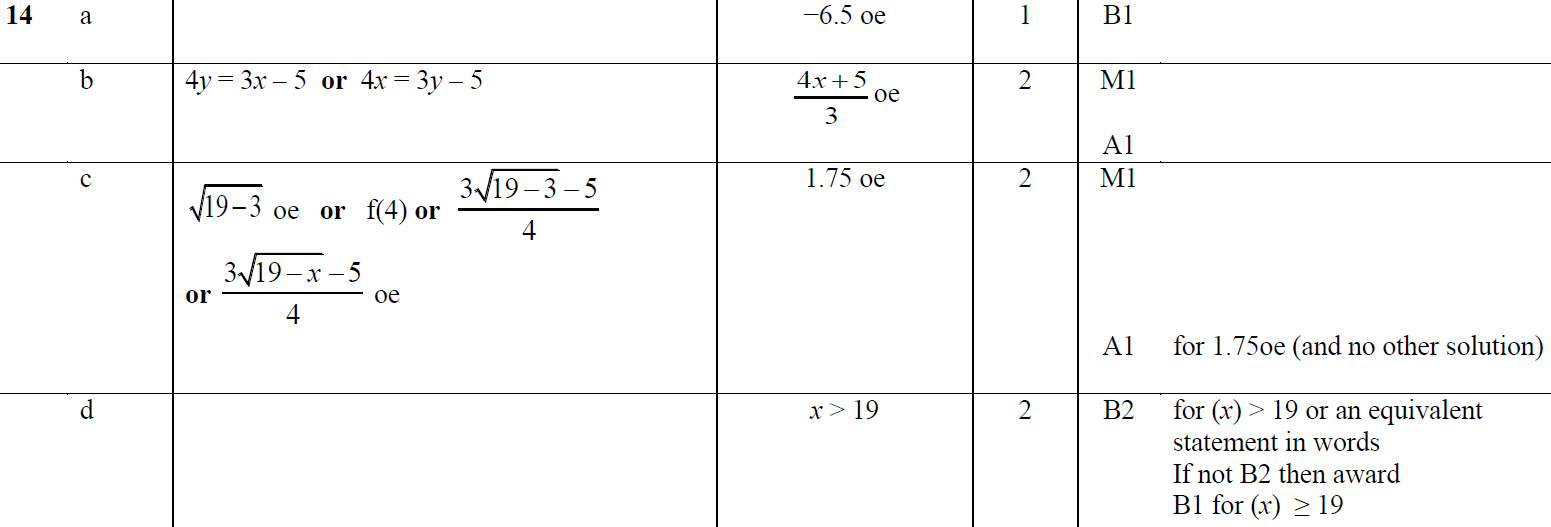 A
B
C
D
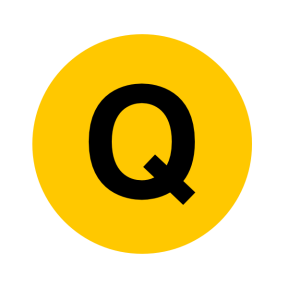 May 2018 1HR Q20
Functions
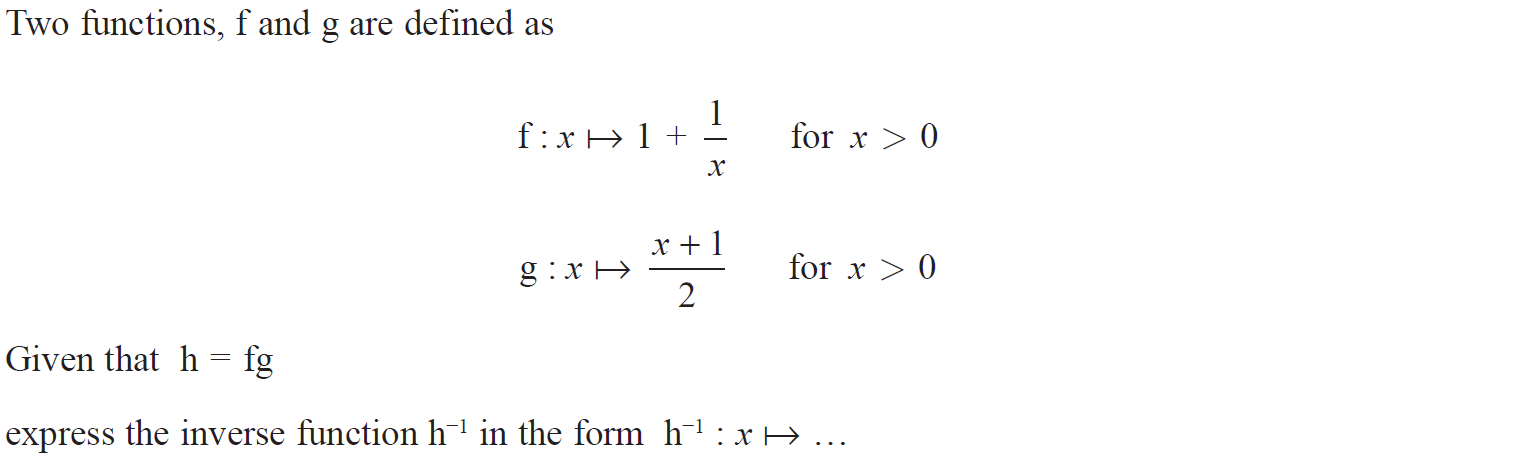 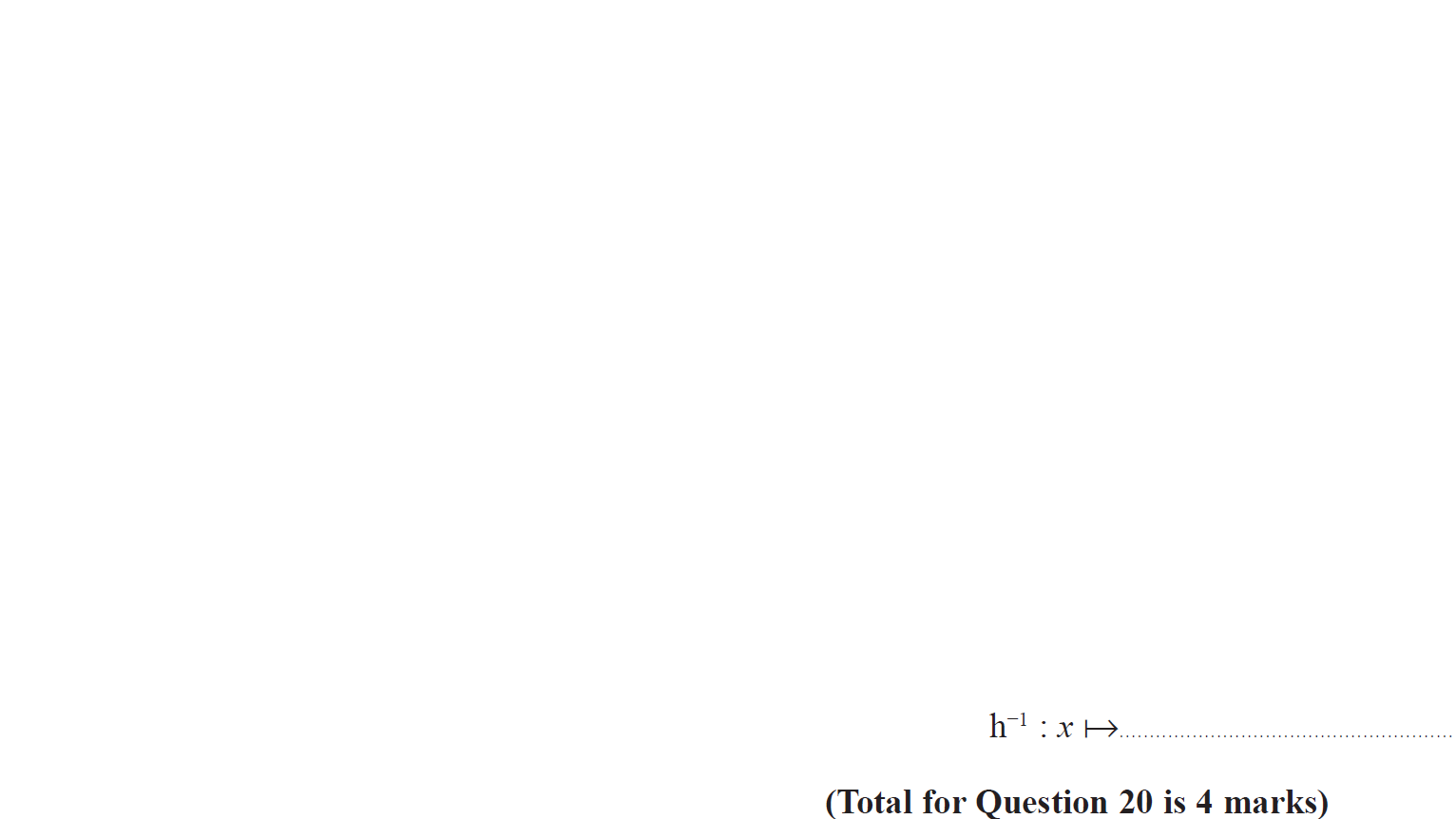 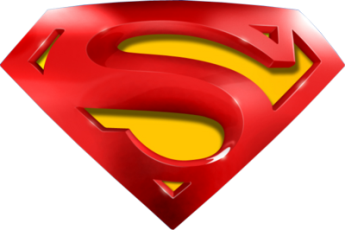 May 2018 1HR Q20
Functions
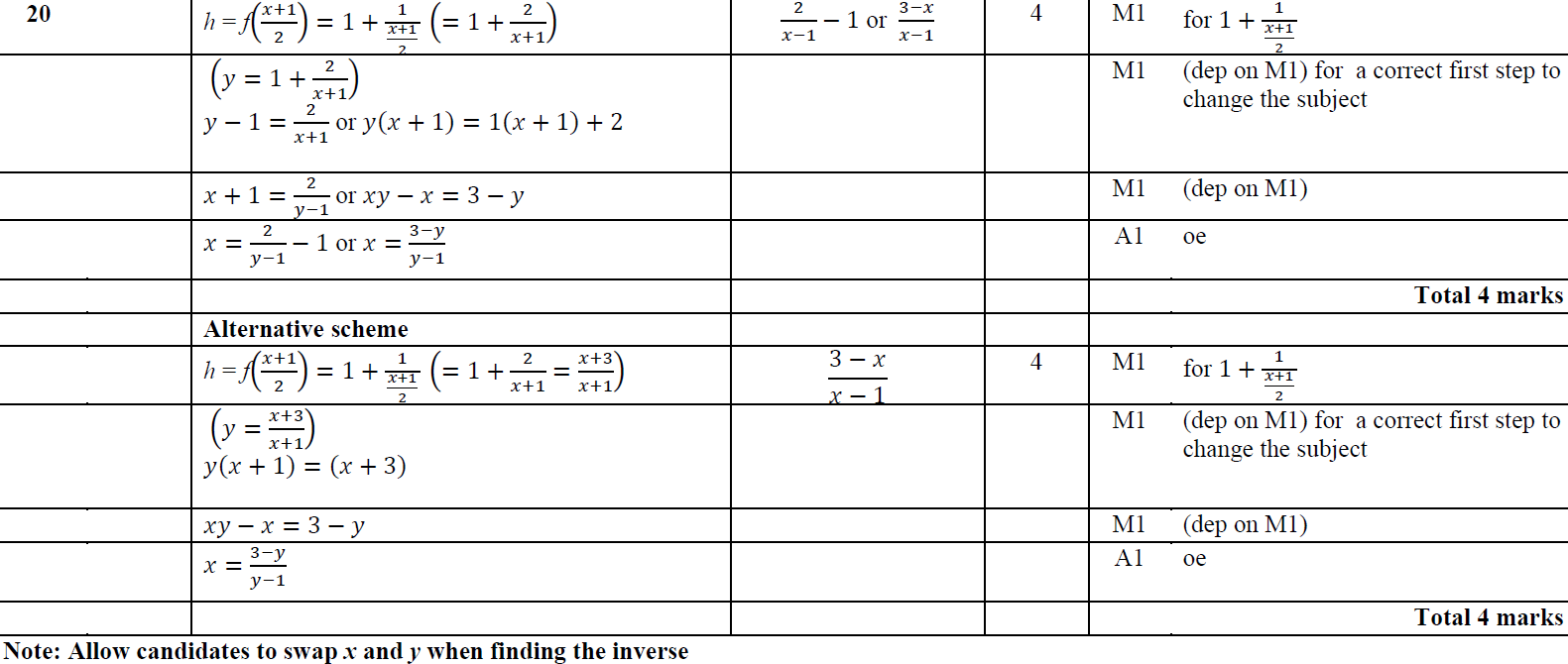 A
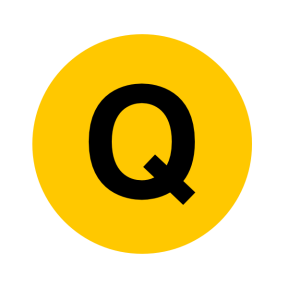 Jan 2019 1H Q19
Functions
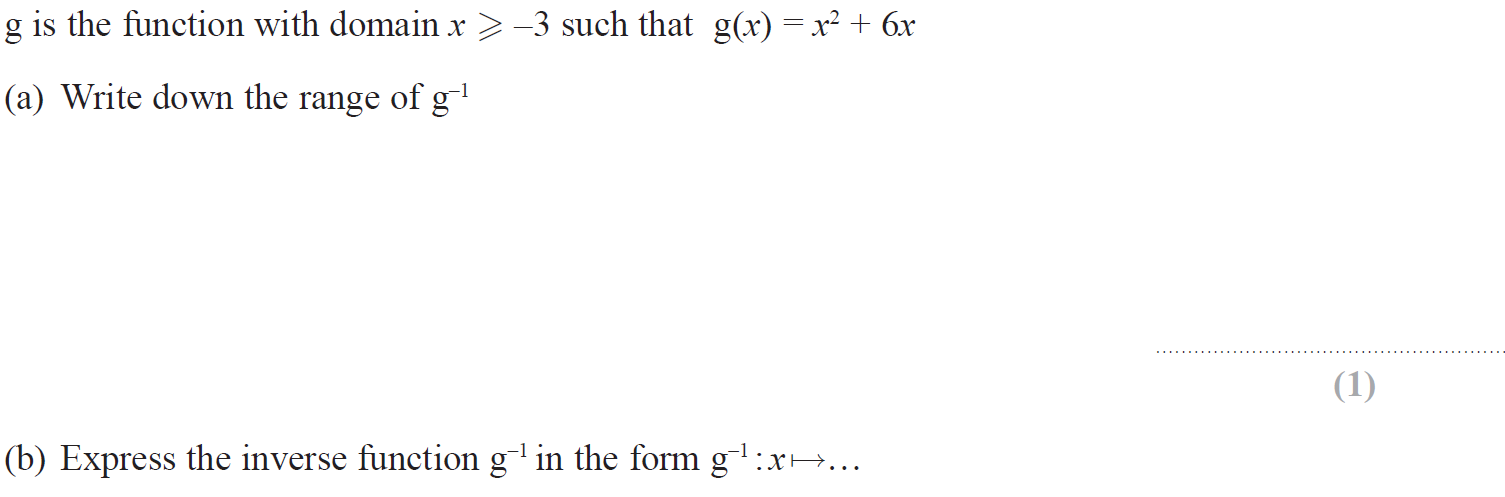 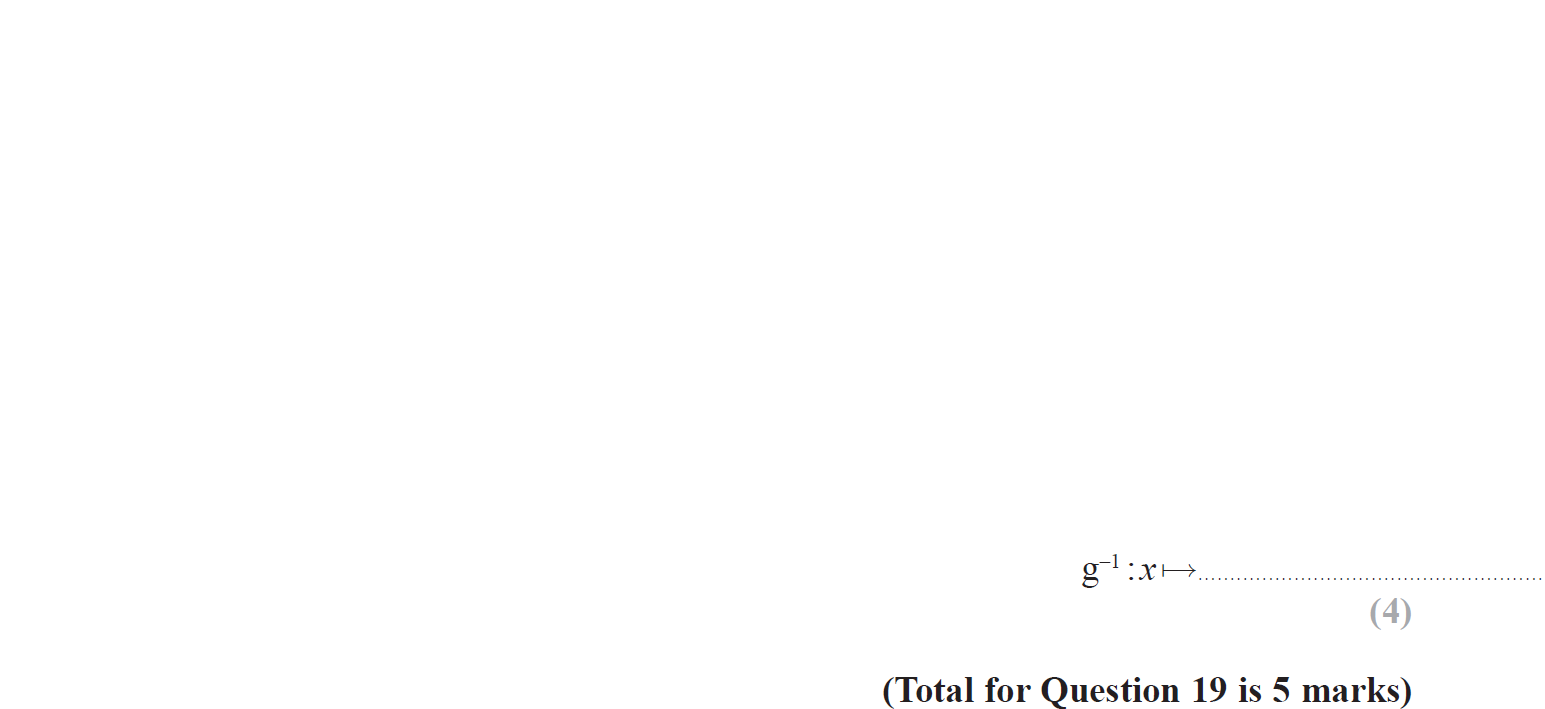 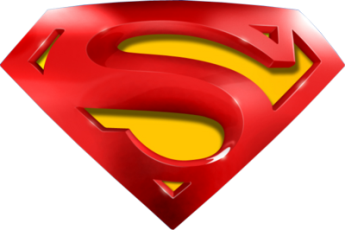 Jan 2019 1H Q19
Functions
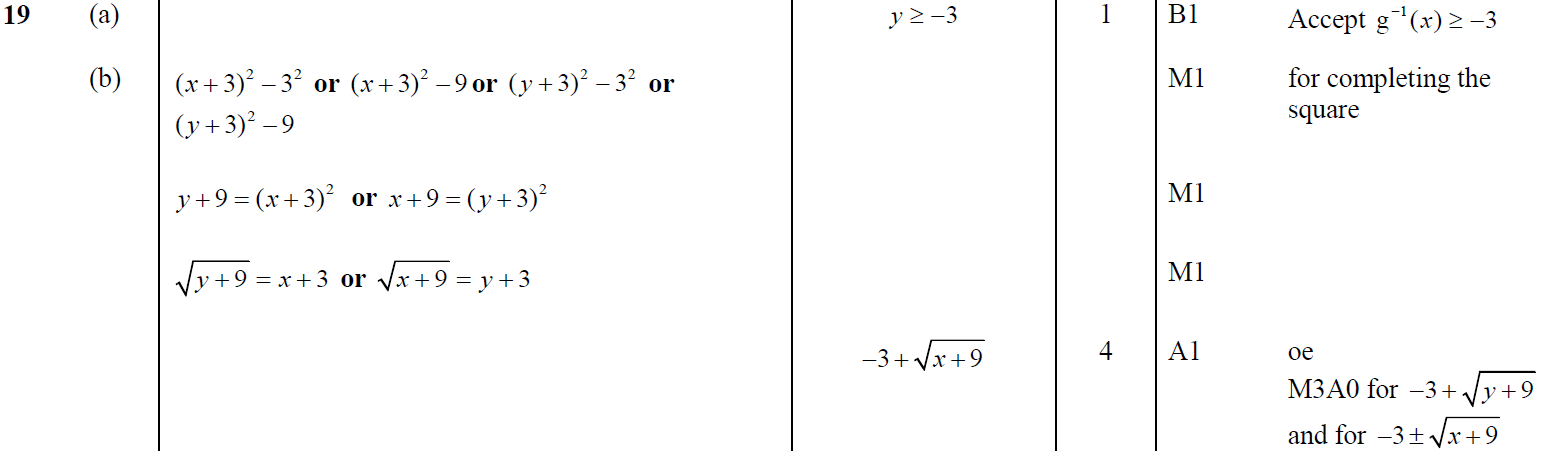 A
B
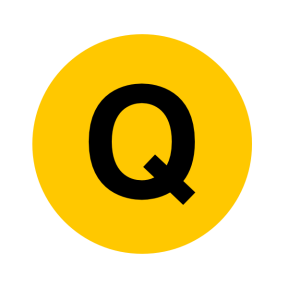 Jan 2019 2H Q17
Functions
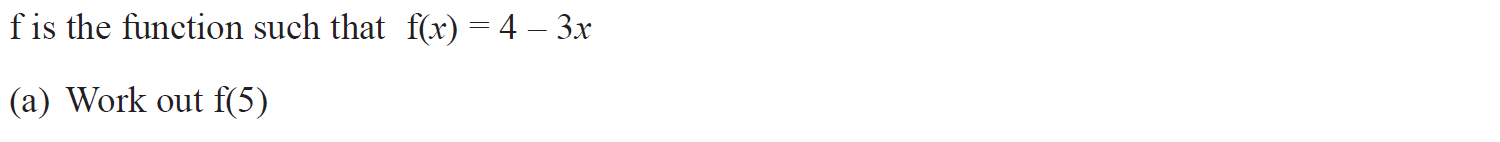 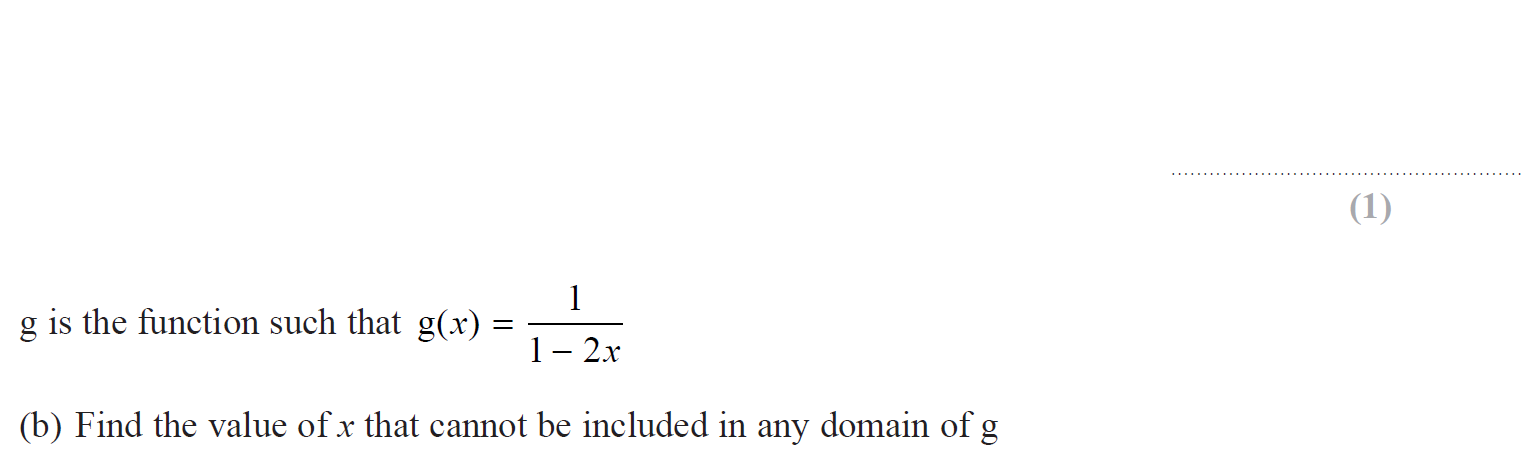 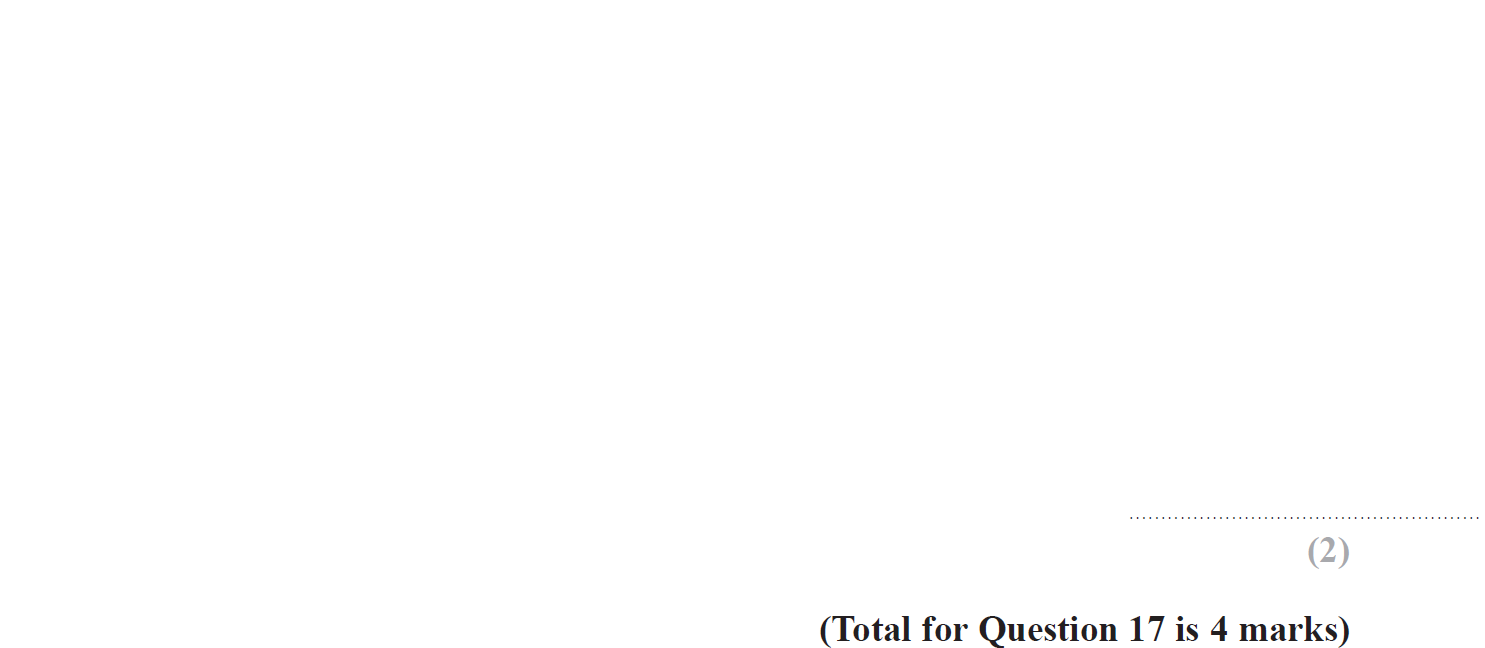 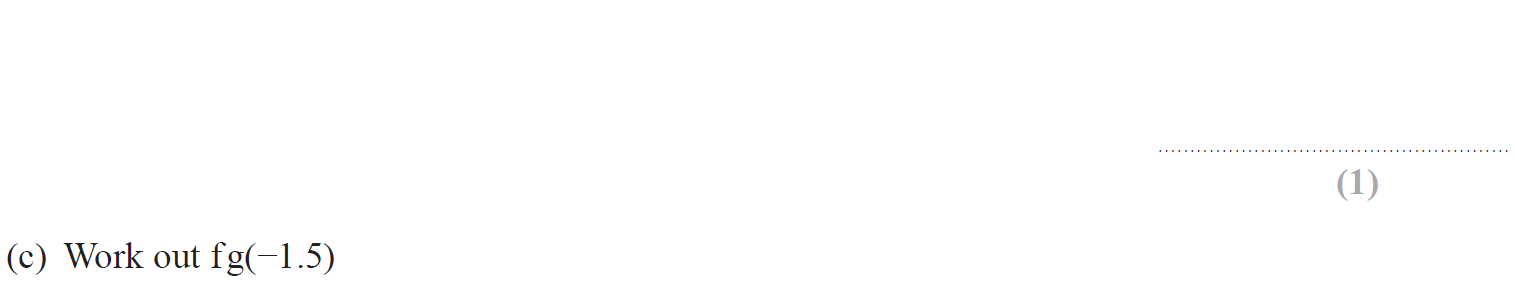 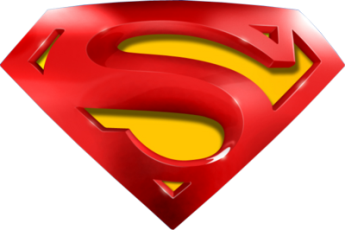 Jan 2019 2H Q17
Functions
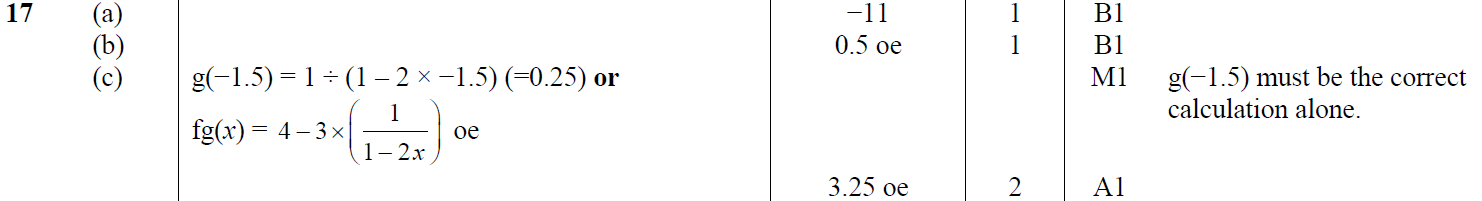 A
B
C
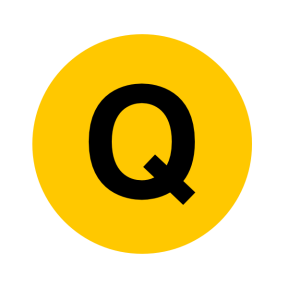 Jan 2019 1HR Q23
Functions
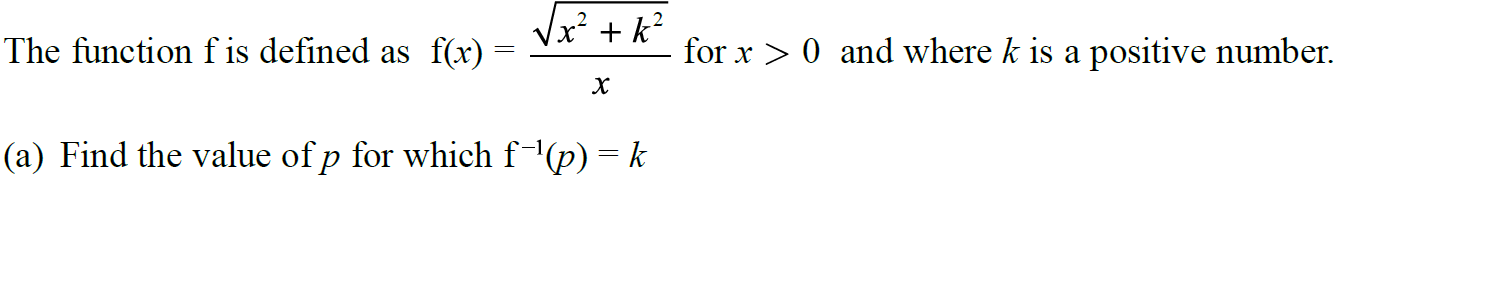 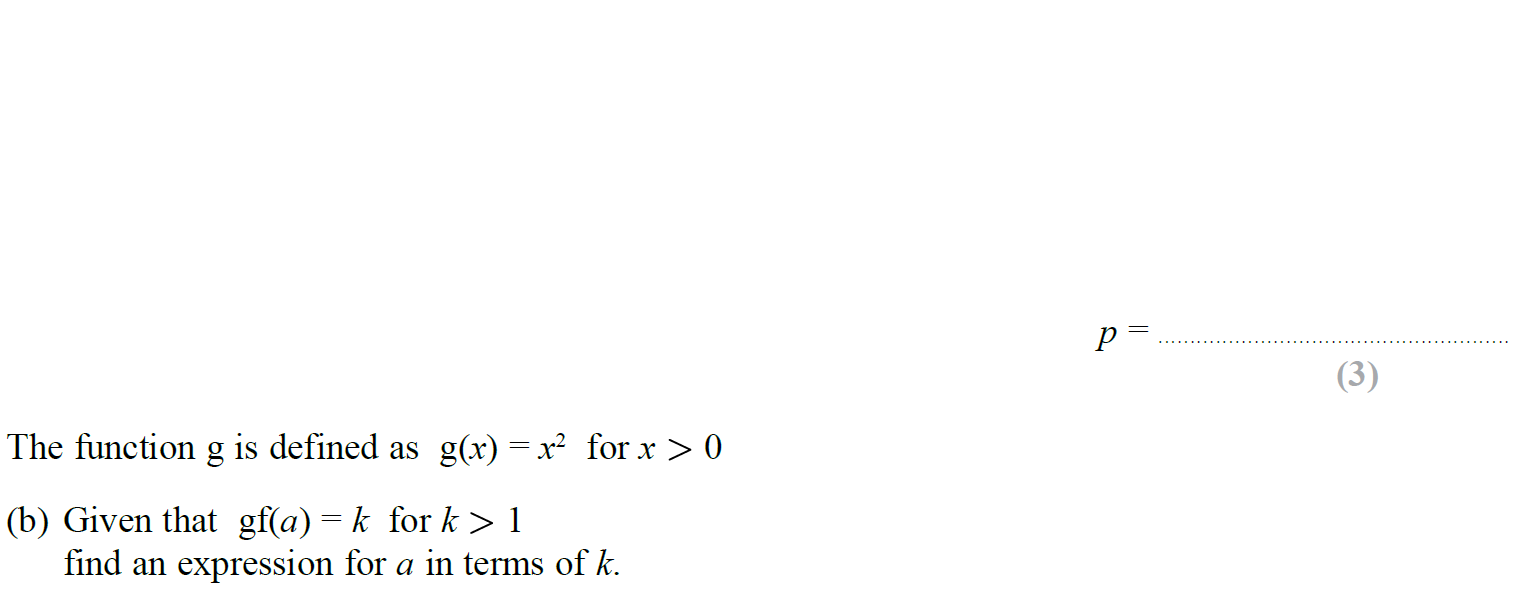 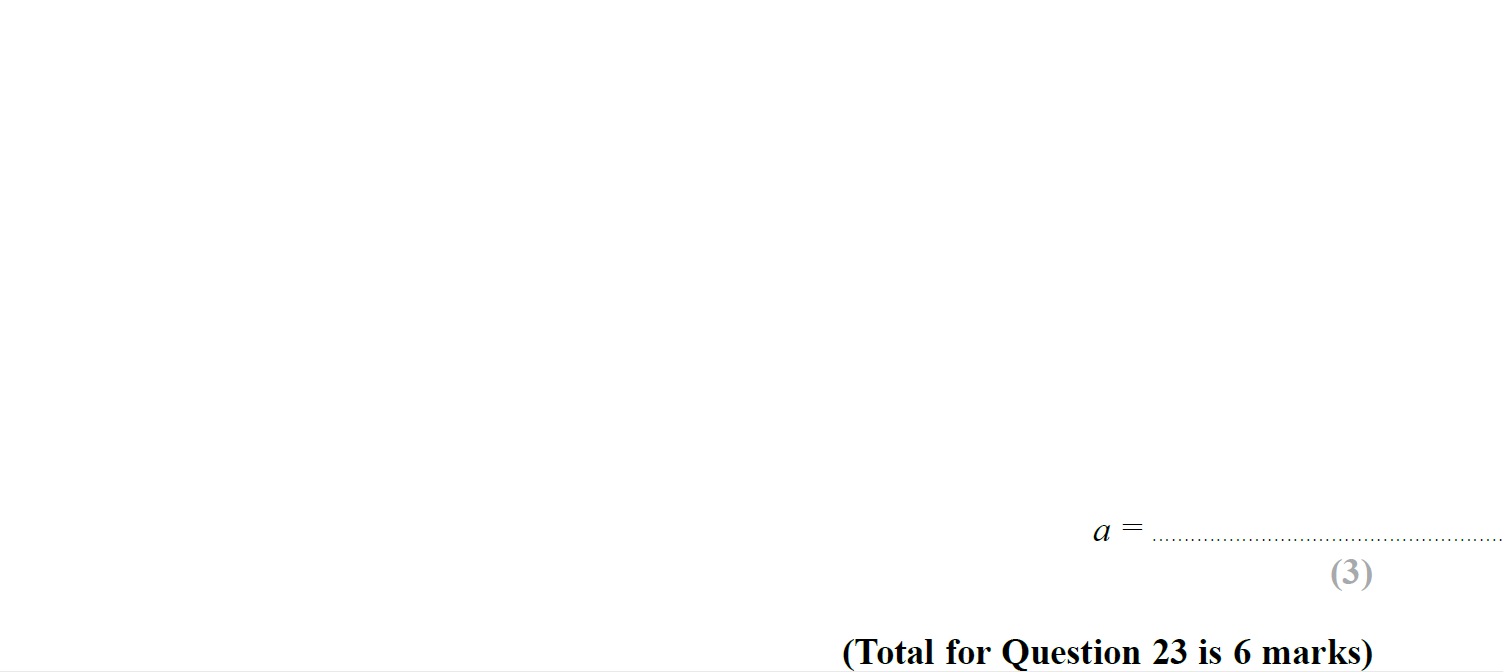 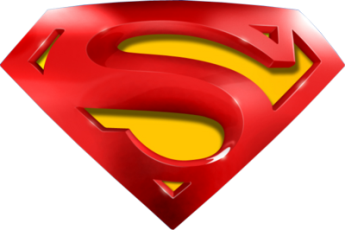 Jan 2019 1HR Q23
Functions
A
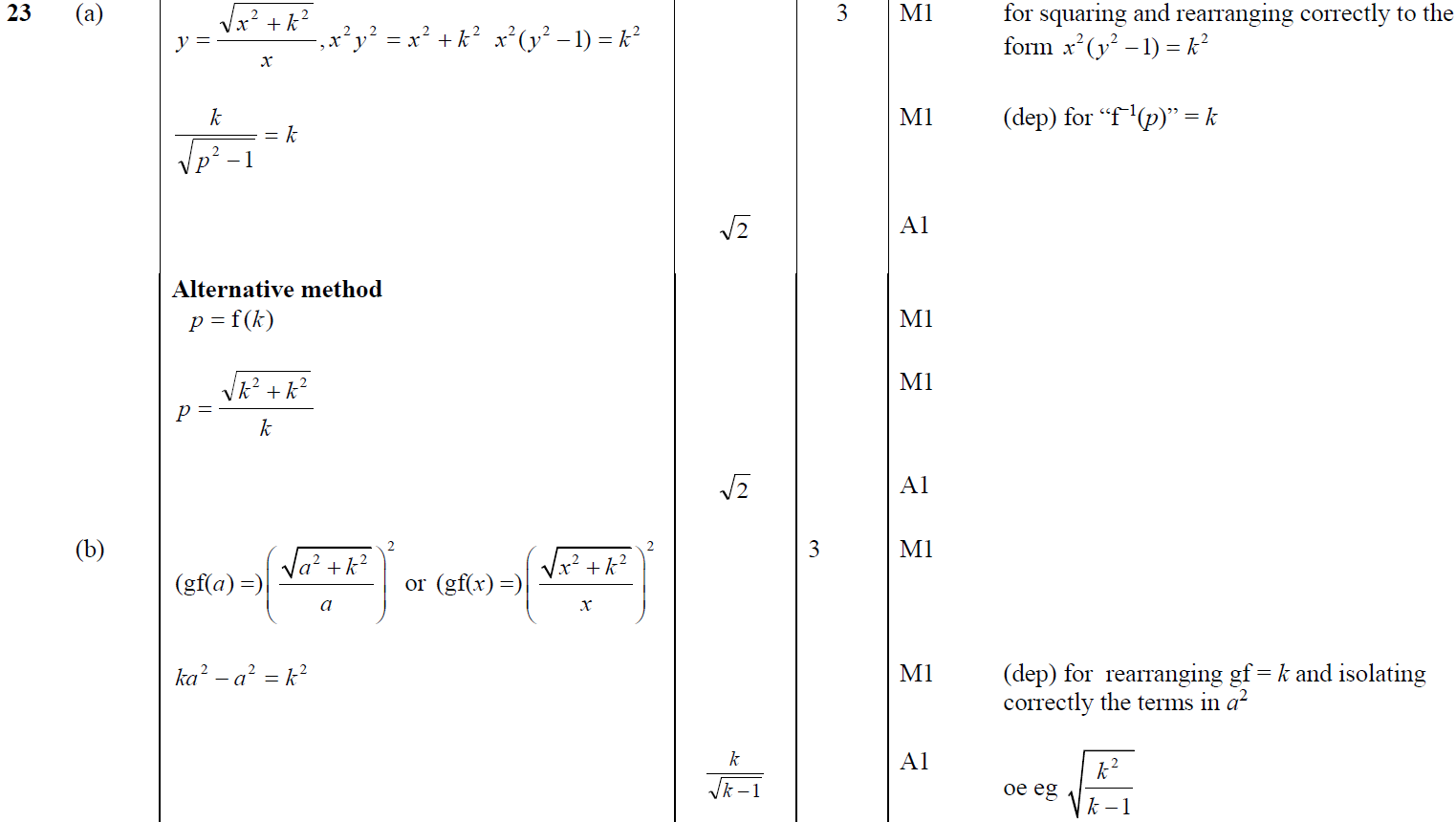 B
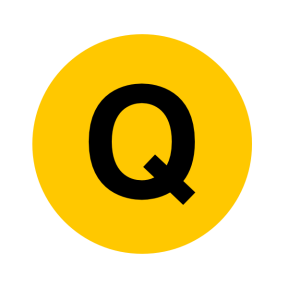 June 2019 2H Q24
Functions
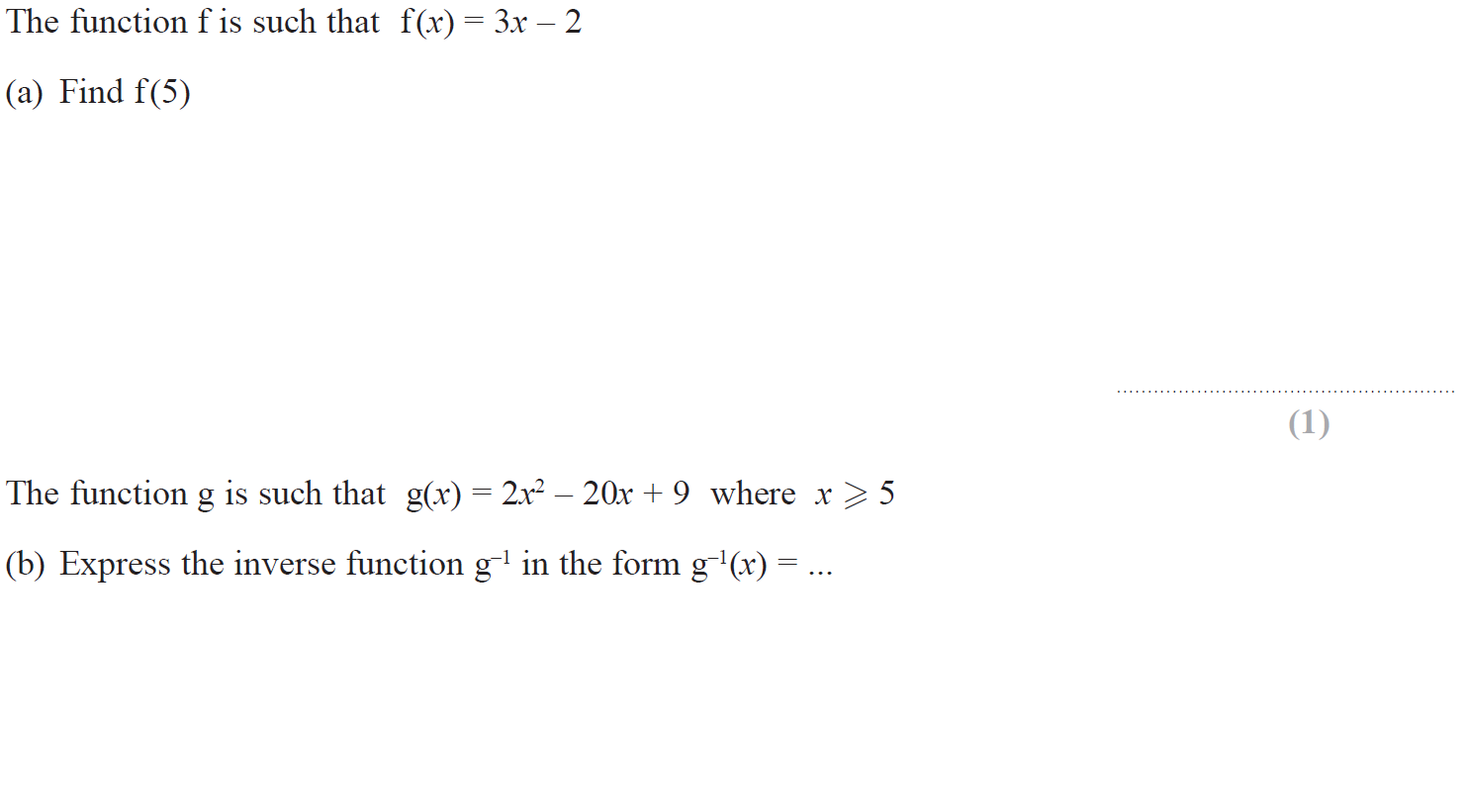 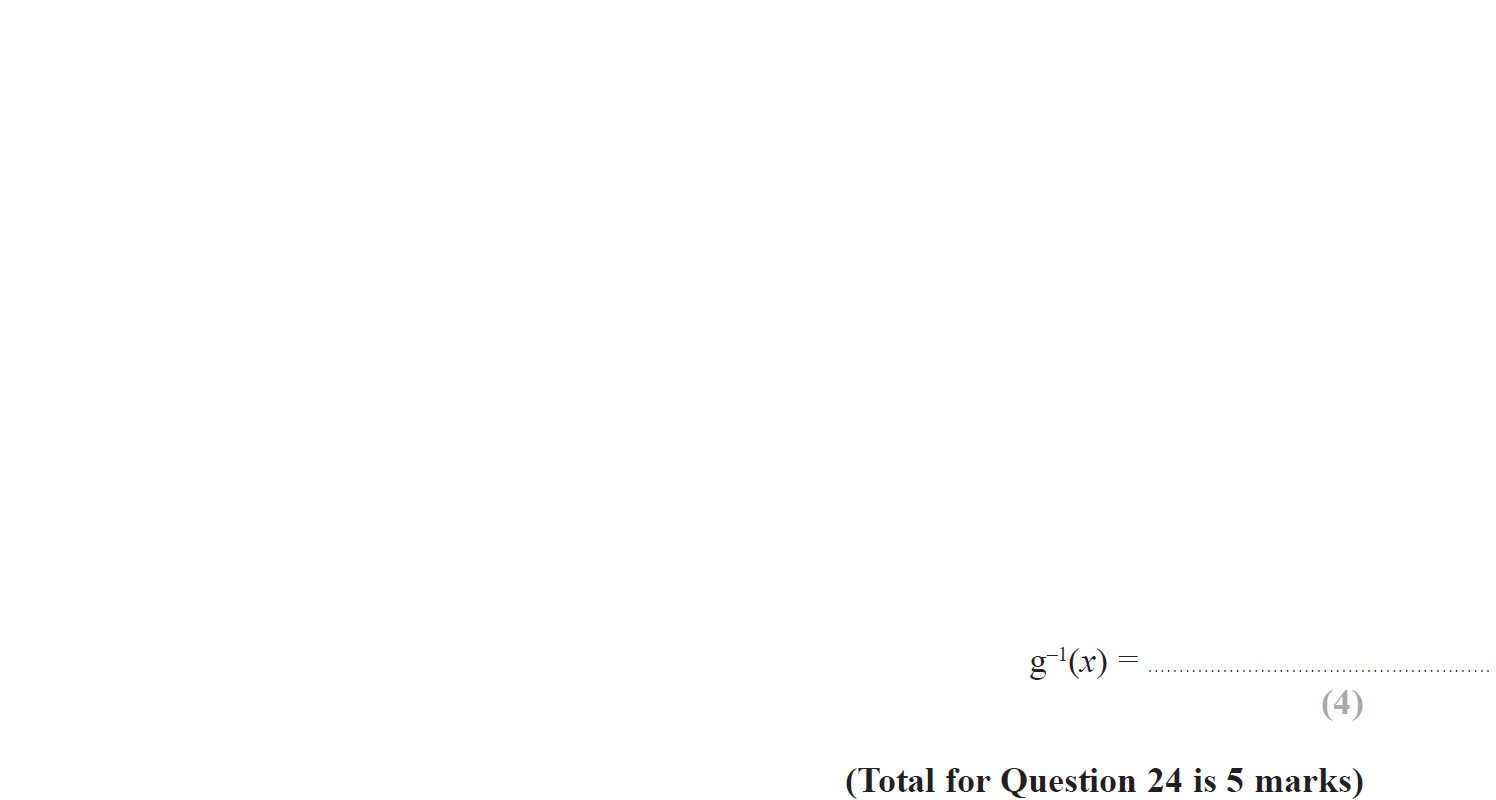 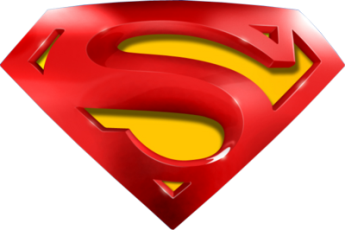 June 2019 2H Q24
Functions
A
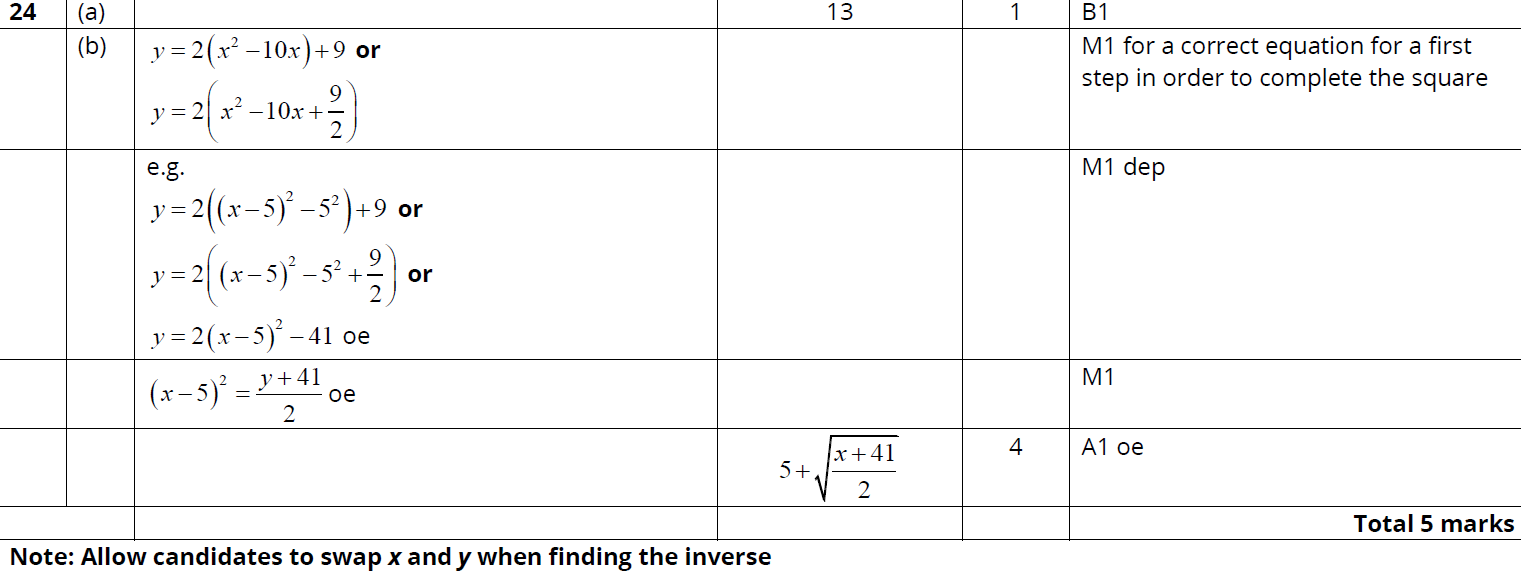 B
B Alternative 1
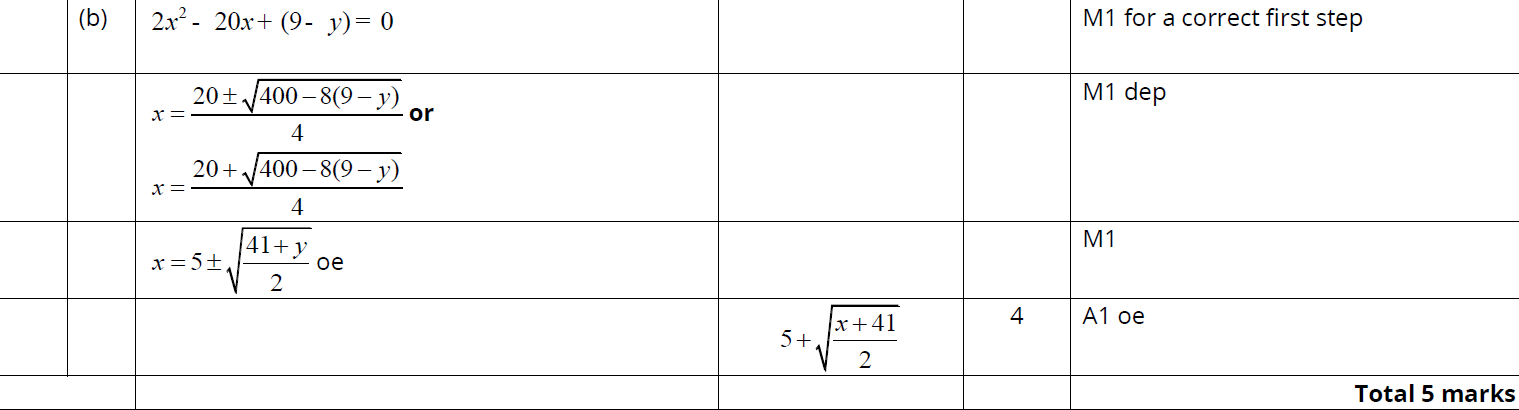 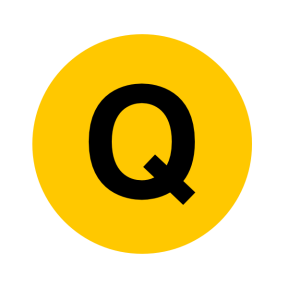 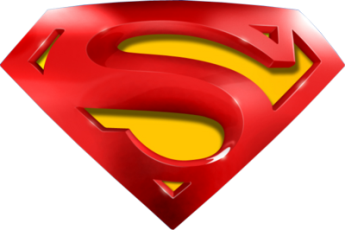 June 2019 2H Q24
Functions
B Alternative 2
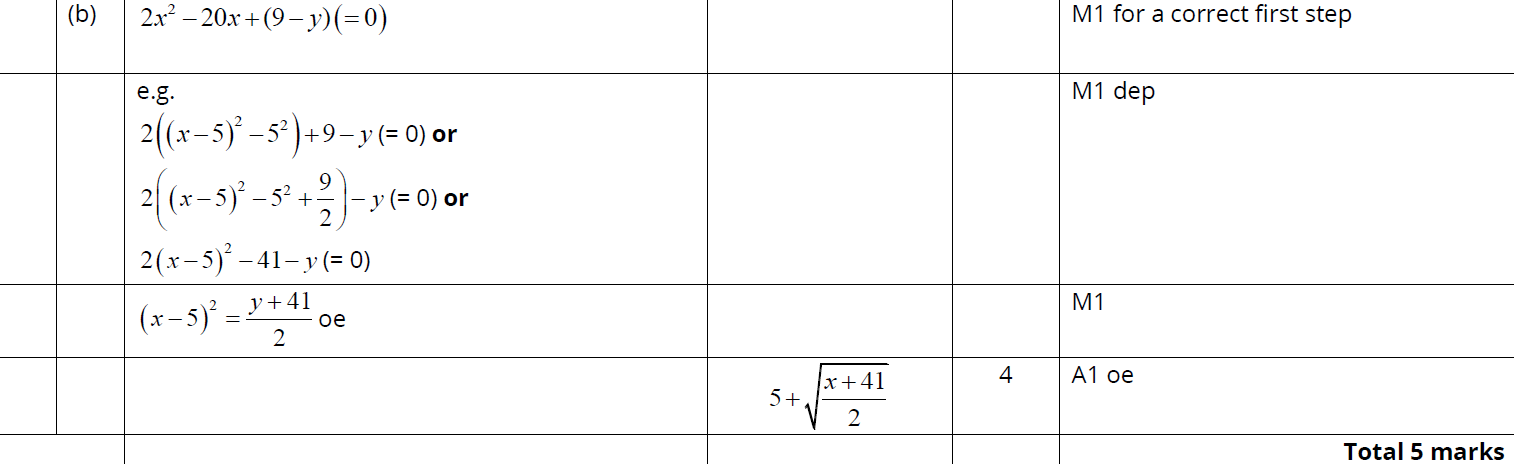 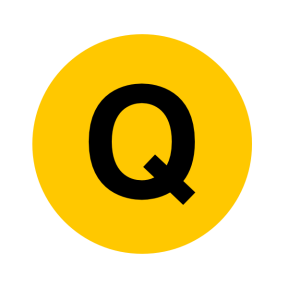 Functions
New Spec Q’s
Functions
May 2014 3H Q21
June 2016 4H Q17
Jan 2018 3HR Q23
Nov 2007 
4H Q23
June 2011 4H Q20
May 2004 
3H Q19
May 2008 
3H Q21
Jan 2012 4H Q17
May 2014 3HR Q11
May 2018 3H Q21
May 2016 3HR Q18
Nov 2004 
4H Q22
May 2012 4H Q19
Jan 2015 3H Q20
Jan 2017 4H Q18
May 2018 3HR Q23
May 2008 
4H Q23
May 2005 
4H Q13
Jan 2013 4H Q23
Jan 2015 3HR Q21
Jan 2017 4H Q19*
Nov 2005 
3H Q17
Nov 2008 
4H Q21
May 2013 4H Q17
May 2015 3H Q17
Jan 2017 3HR Q19
May 2009 
3H Q15
Nov 2005 
4H Q17
May 2013 4HR Q23
May 2015 3HR Q20
May 2017 3H Q19
May 2006 
3H Q23
Nov 2009 
3H Q24
June 2010 
4H Q20
Jan 2016 3H Q15
June 2017 4HR Q20
Jan 2014 3H Q20
Nov 2006 
3H Q17
May 2007 
4H Q17
Nov 2010 
3H Q21
Jan 2016 3HR Q16
Jan 2018 3H Q23
Jan 2014 3HR Q22
With graphs
*mainly graphs
May 2004 3H Q19
Functions
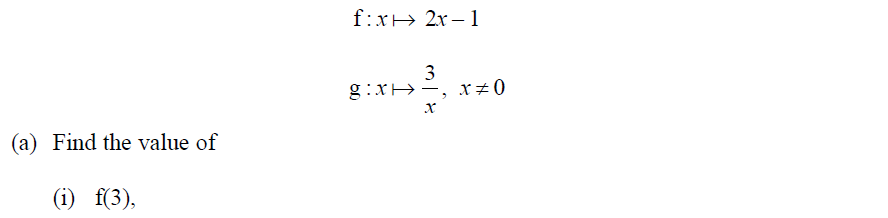 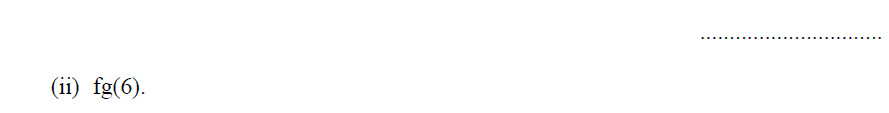 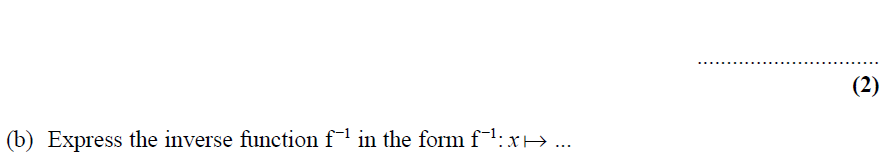 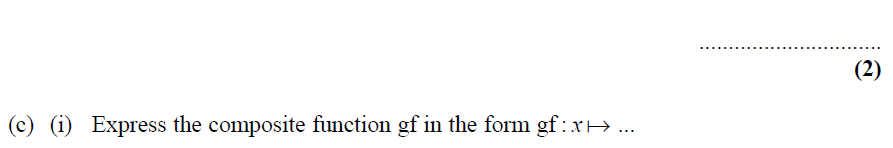 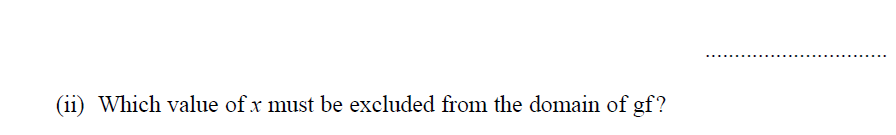 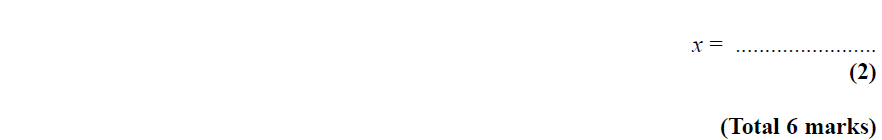 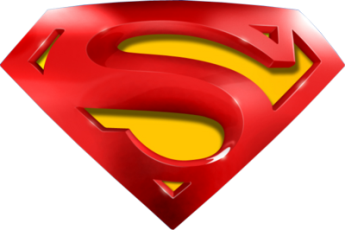 May 2004 3H Q19
Functions
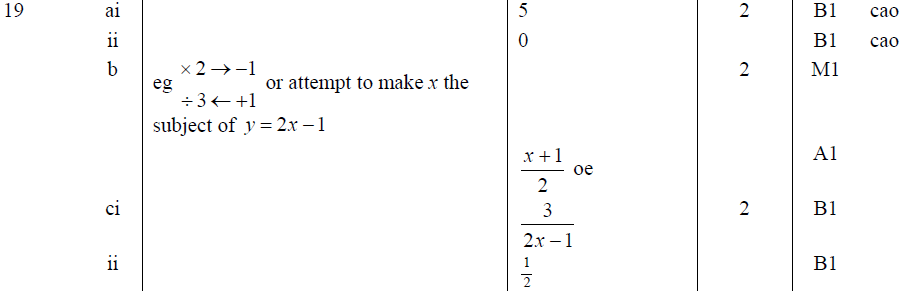 A (i)
A (ii)
B
C (i)
C (ii)
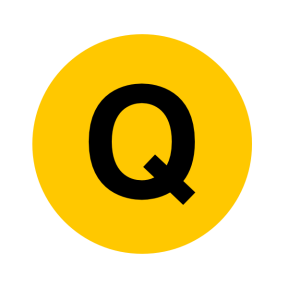 Nov 2004 4H Q22
Functions
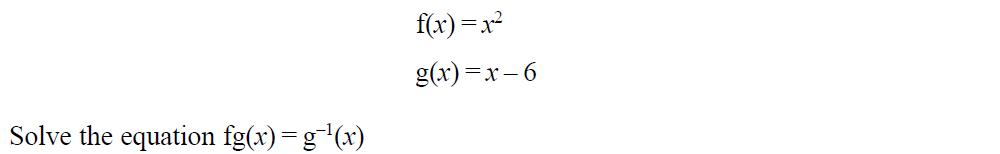 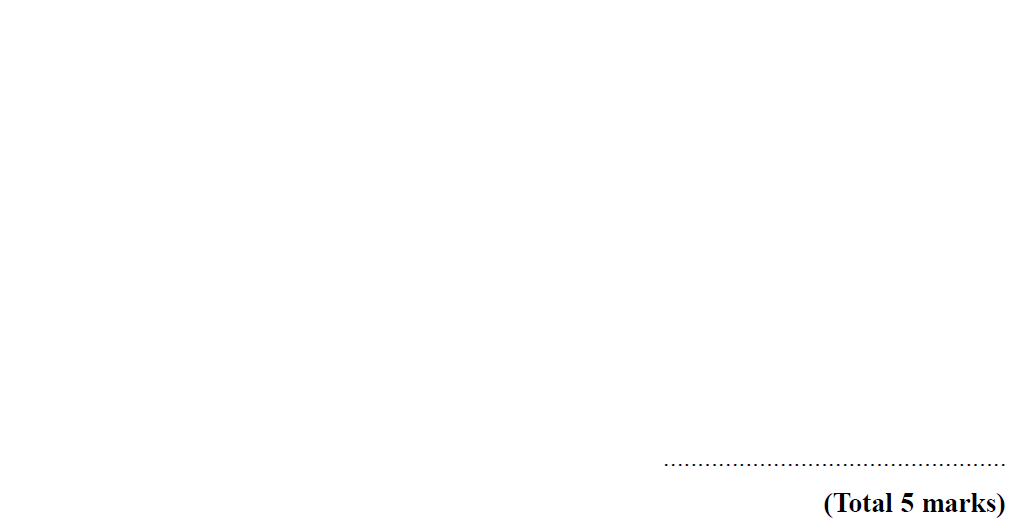 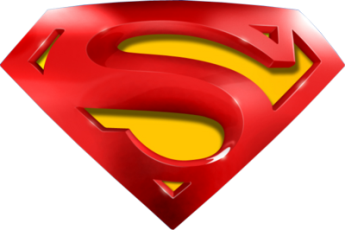 Nov 2004 4H Q22
Functions
A
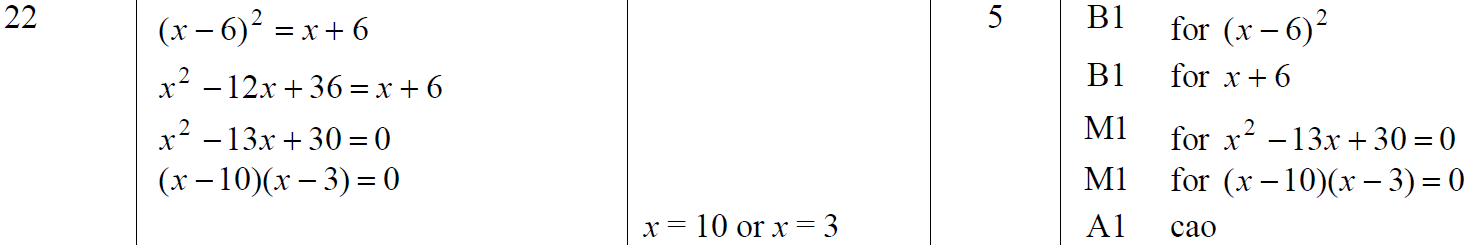 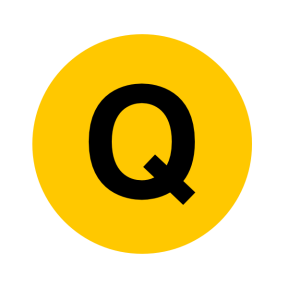 May 2005 4H Q13
Functions
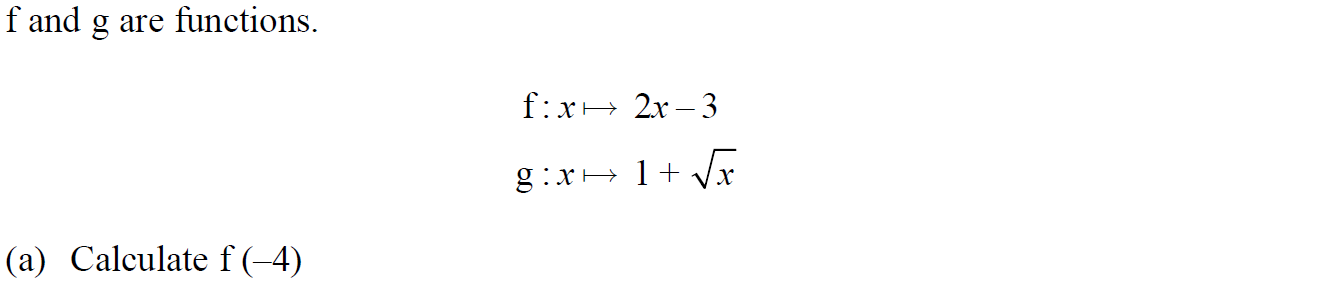 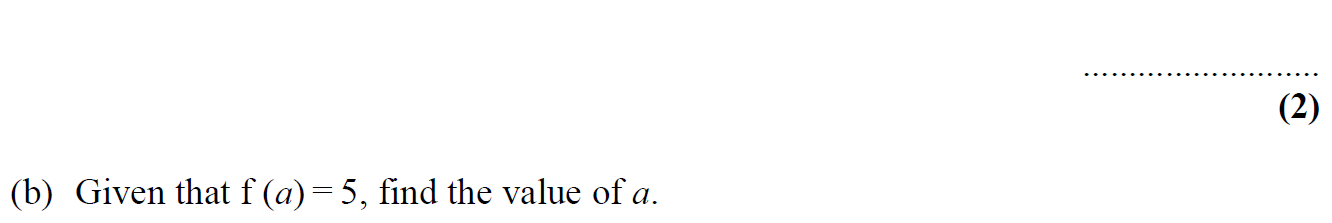 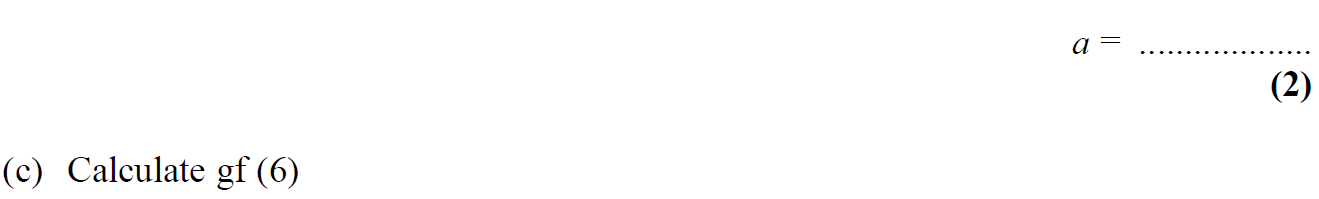 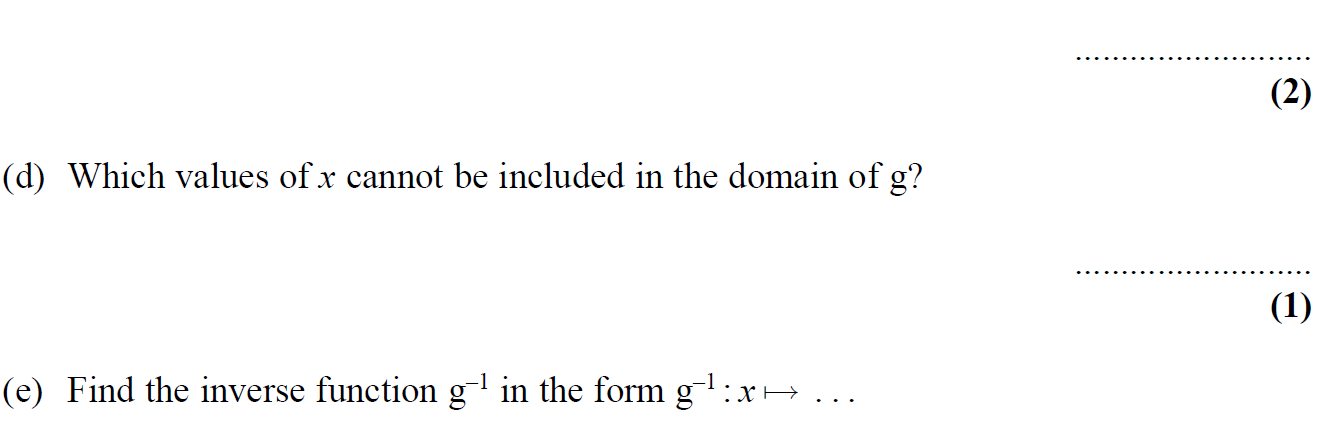 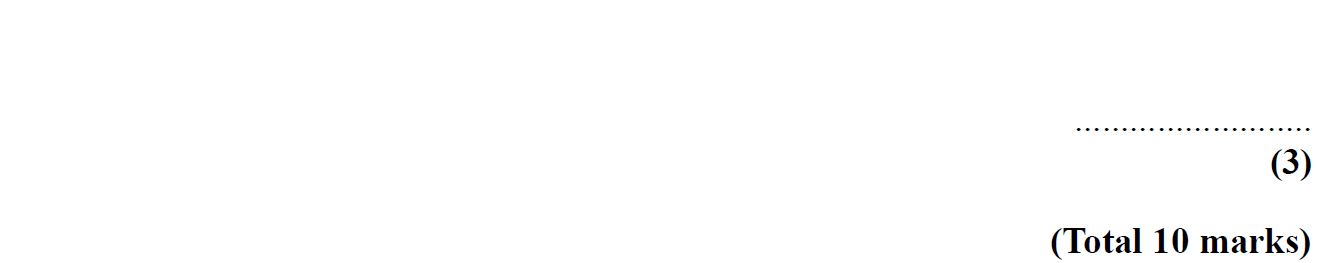 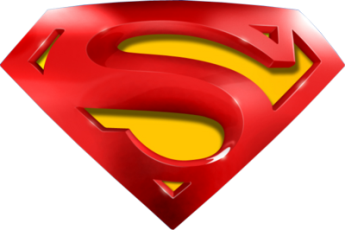 May 2005 4H Q13
Functions
A
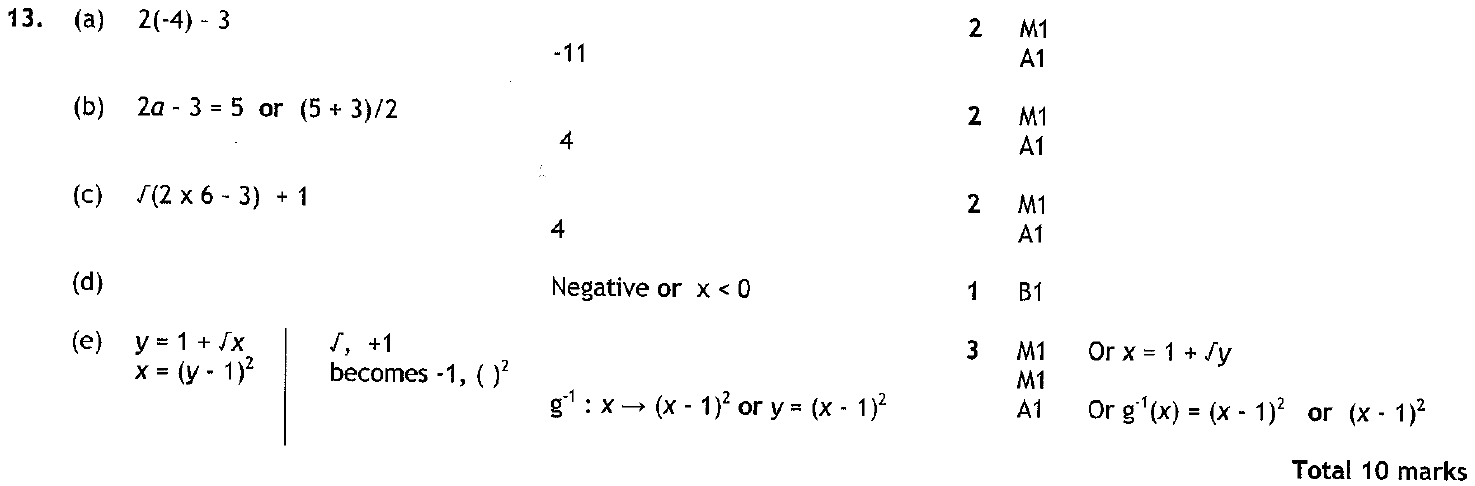 B
C
D
E
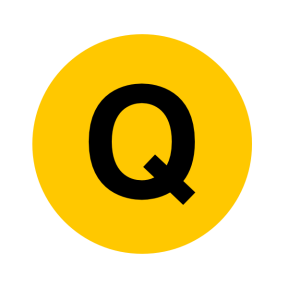 Nov 2005 3H Q17
Functions
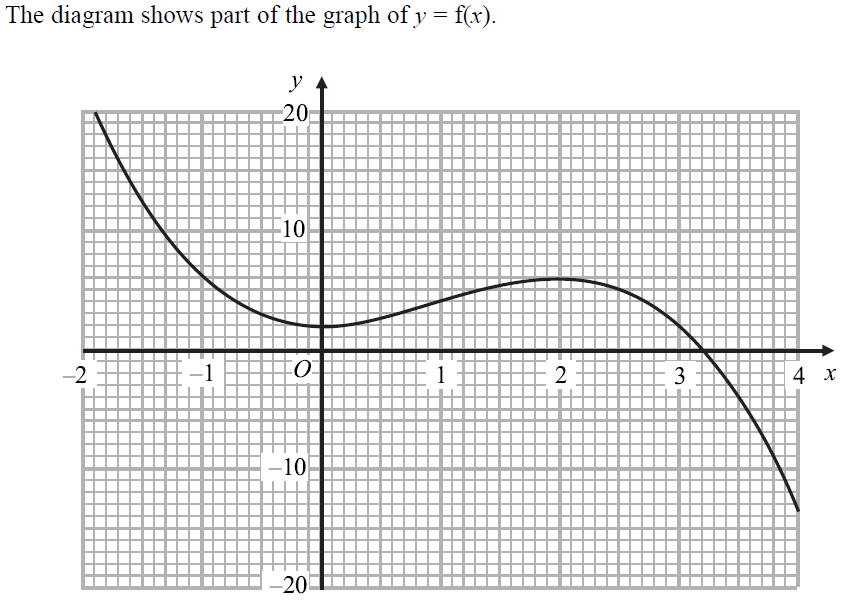 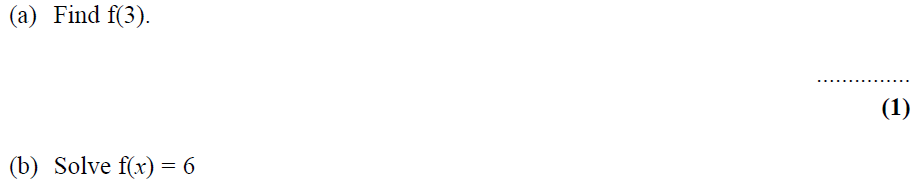 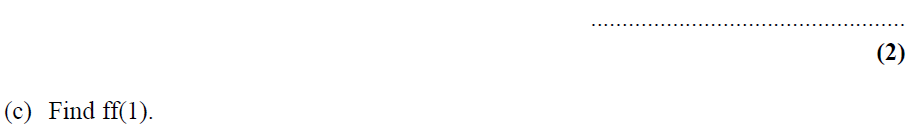 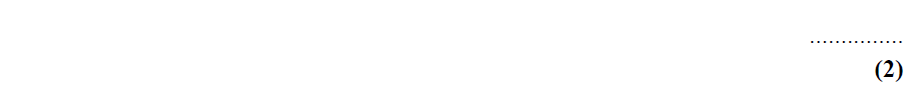 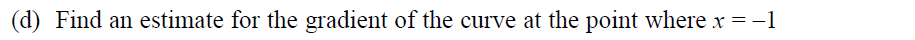 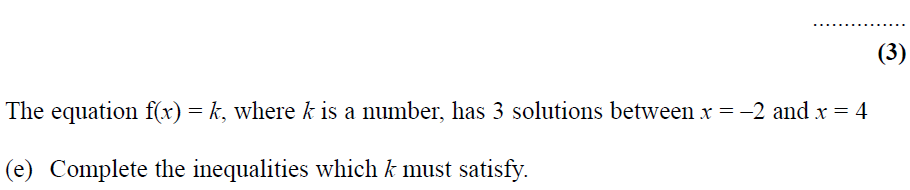 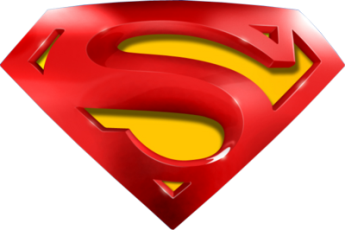 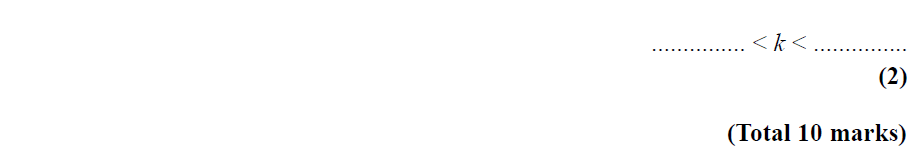 Nov 2005 3H Q17
Functions
A
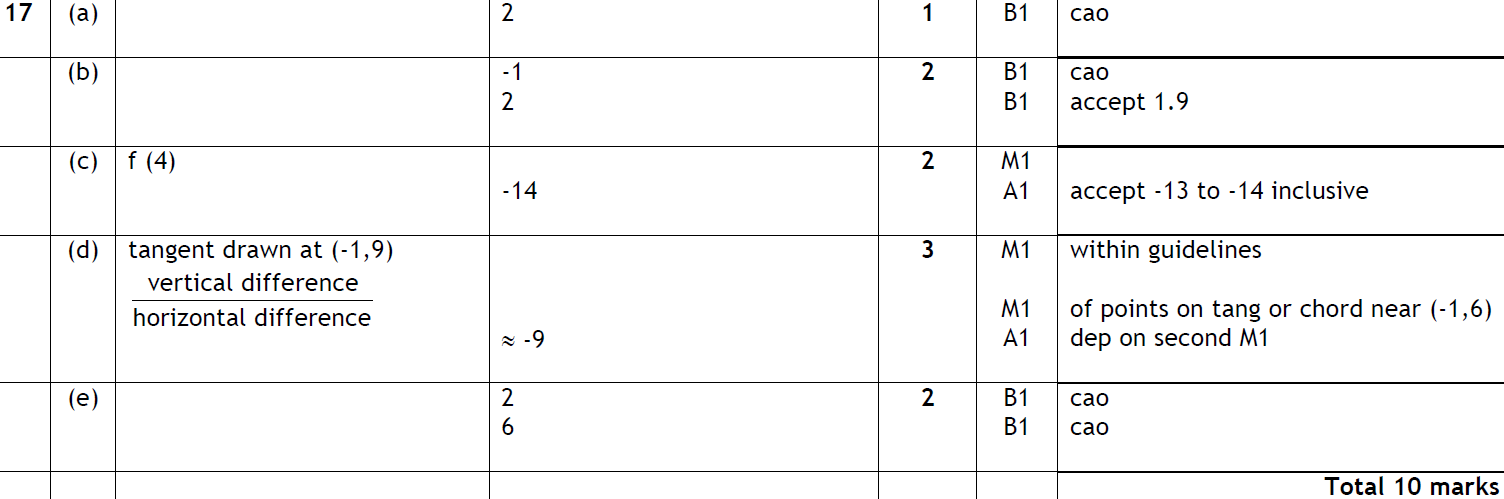 B
C
D
E
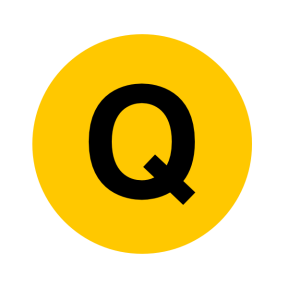 Nov 2005 4H Q17
Functions
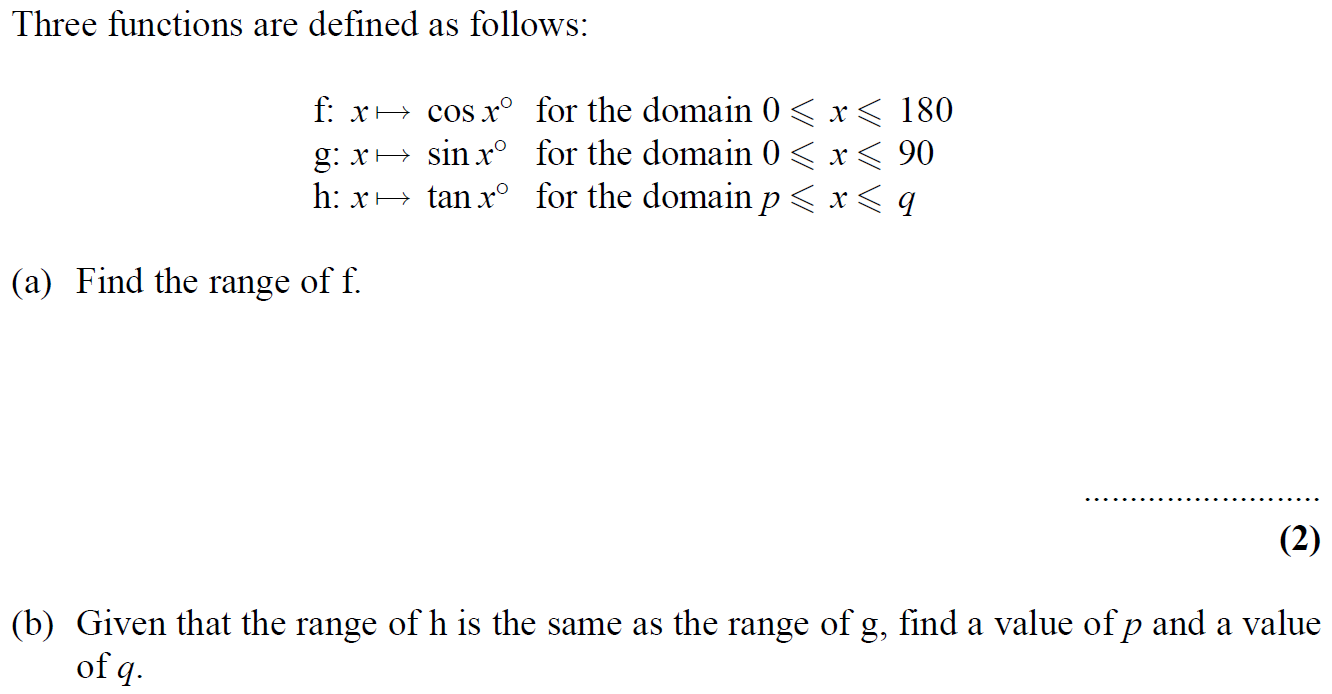 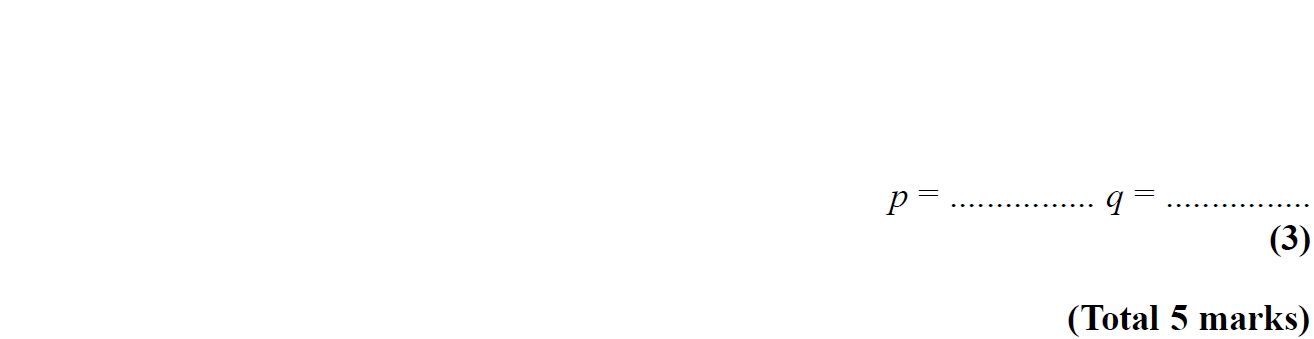 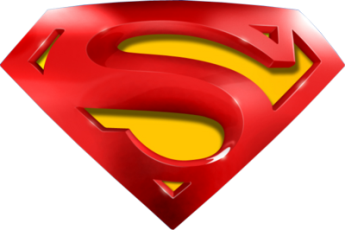 Nov 2005 4H Q17
Functions
A
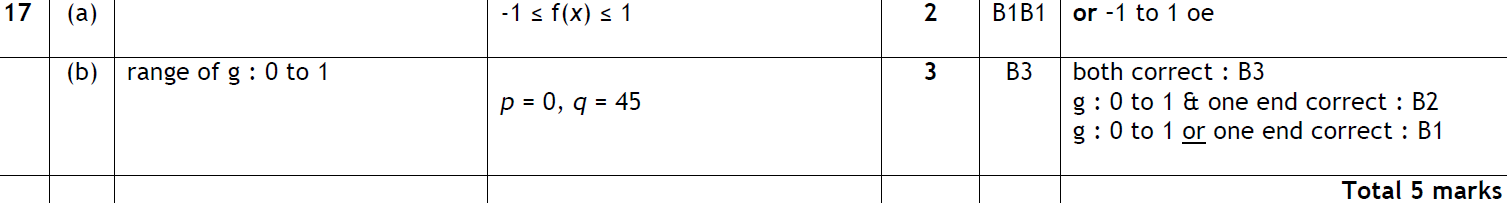 B
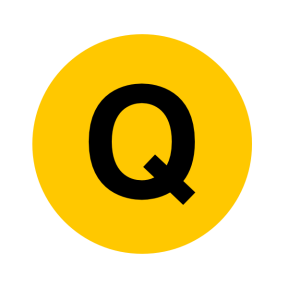 May 2006 3H Q23
Functions
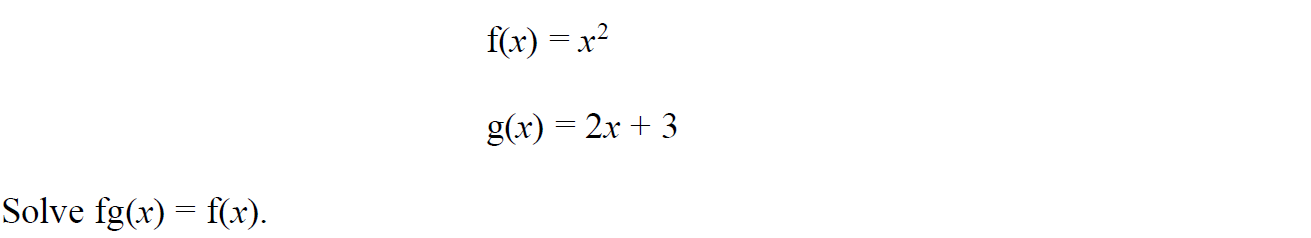 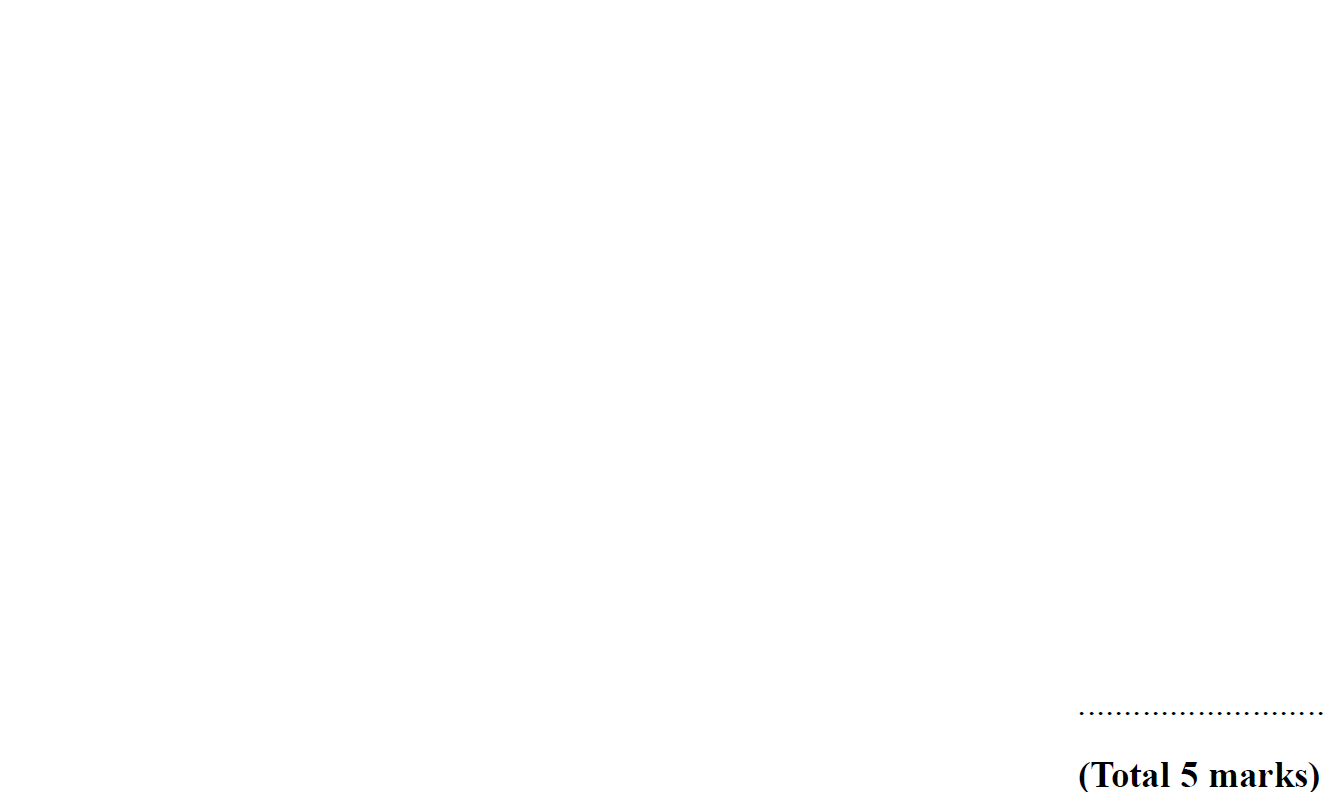 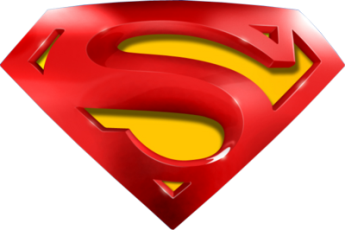 May 2006 3H Q23
Functions
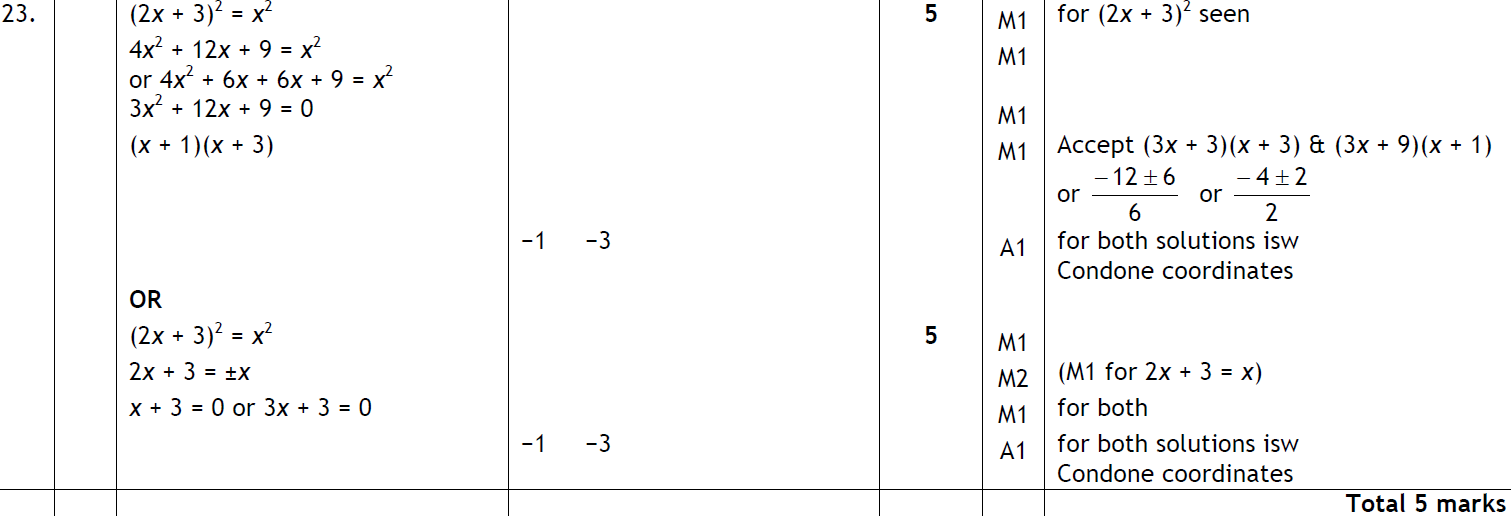 A
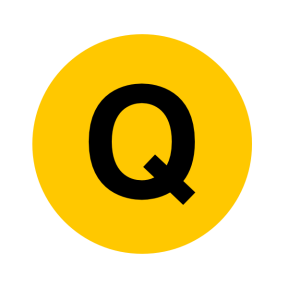 Nov 2006 3H Q17
Functions
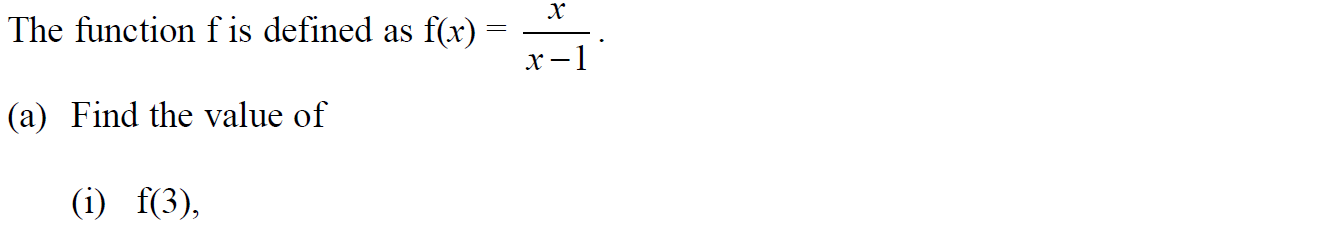 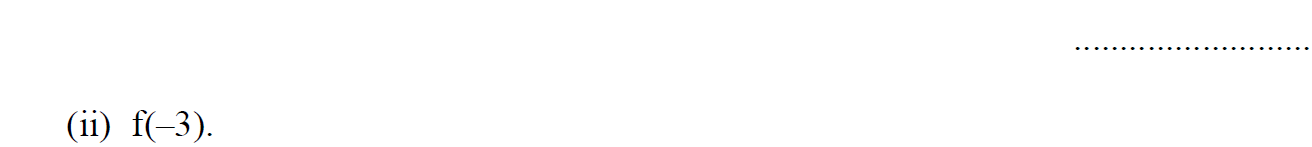 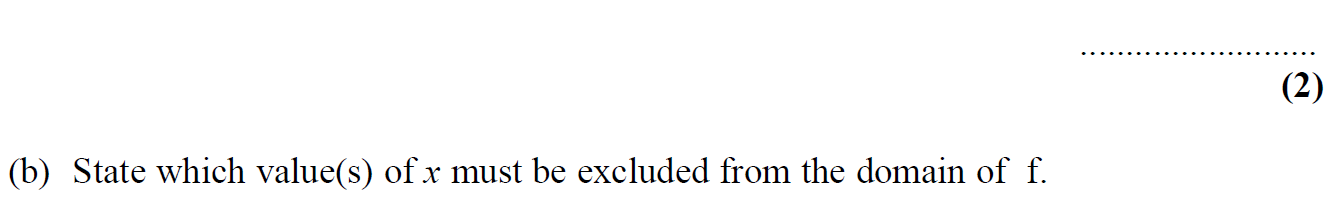 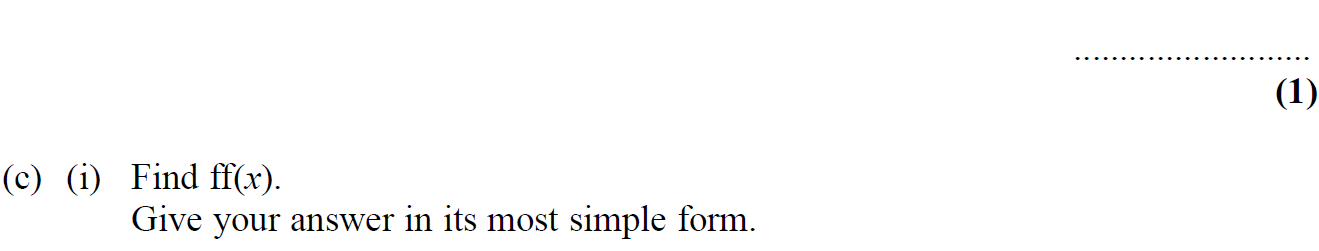 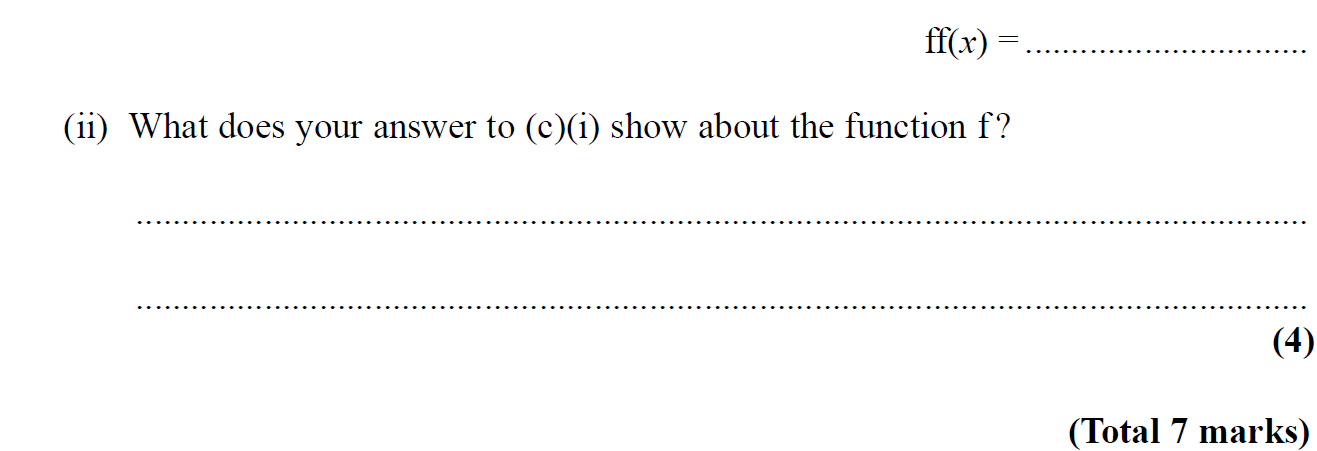 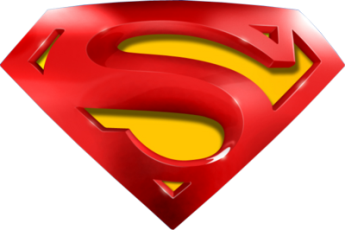 Nov 2006 3H Q17
Functions
A (i)
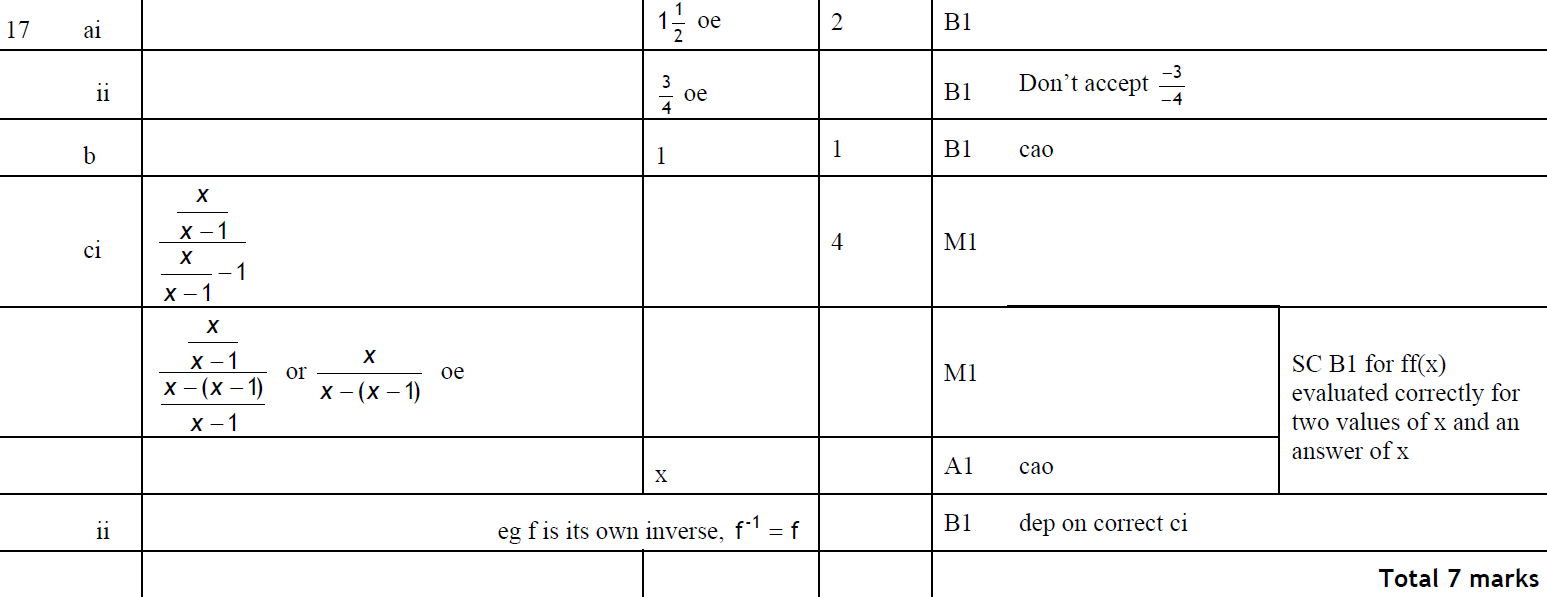 A (ii)
B
C (i)
C (ii)
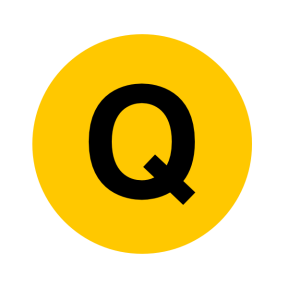 May 2007 4H Q17
Functions
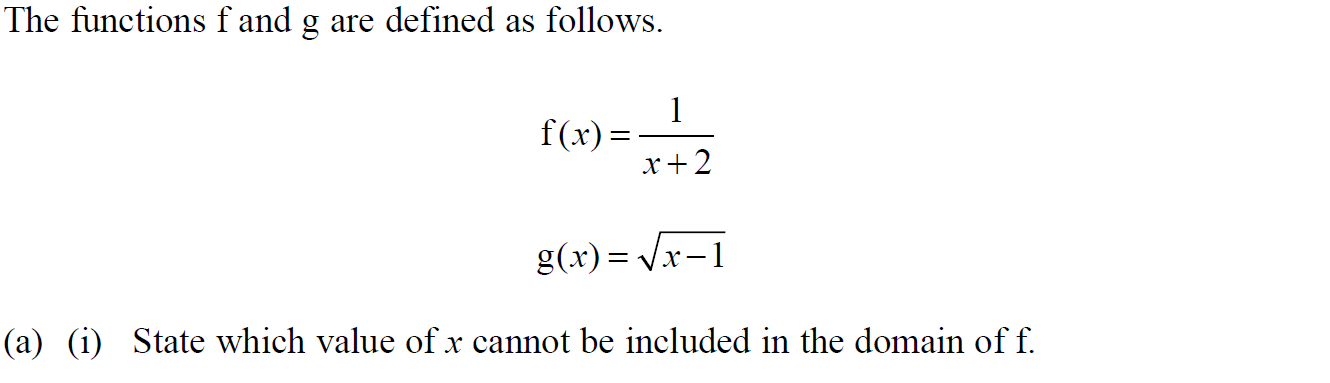 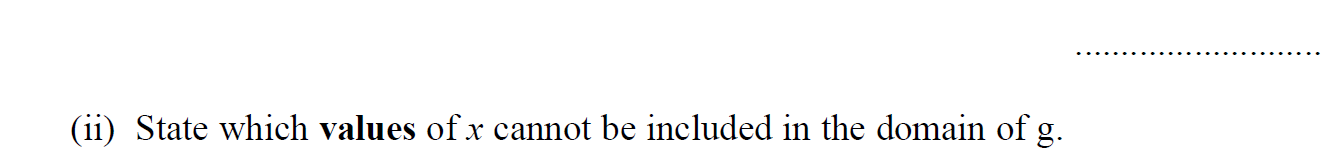 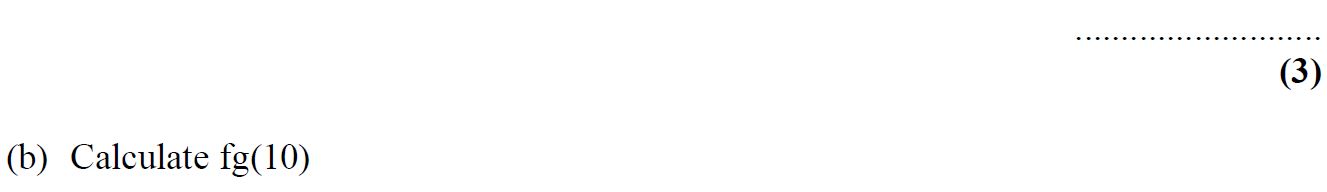 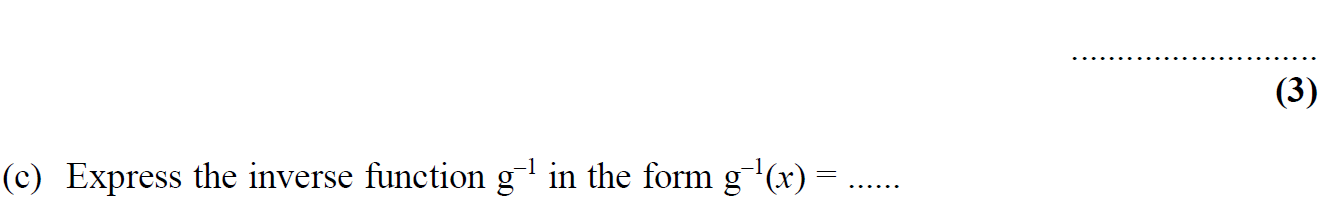 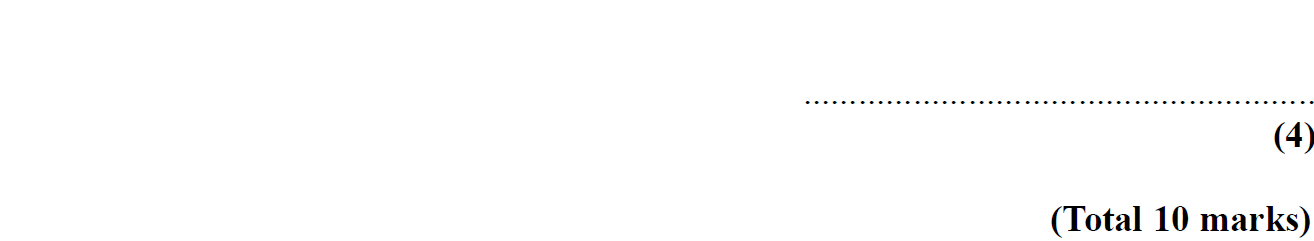 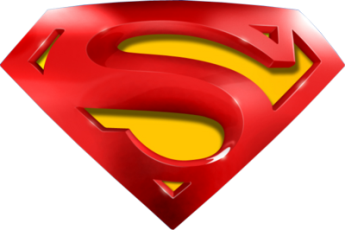 May 2007 4H Q17
Functions
A (i)
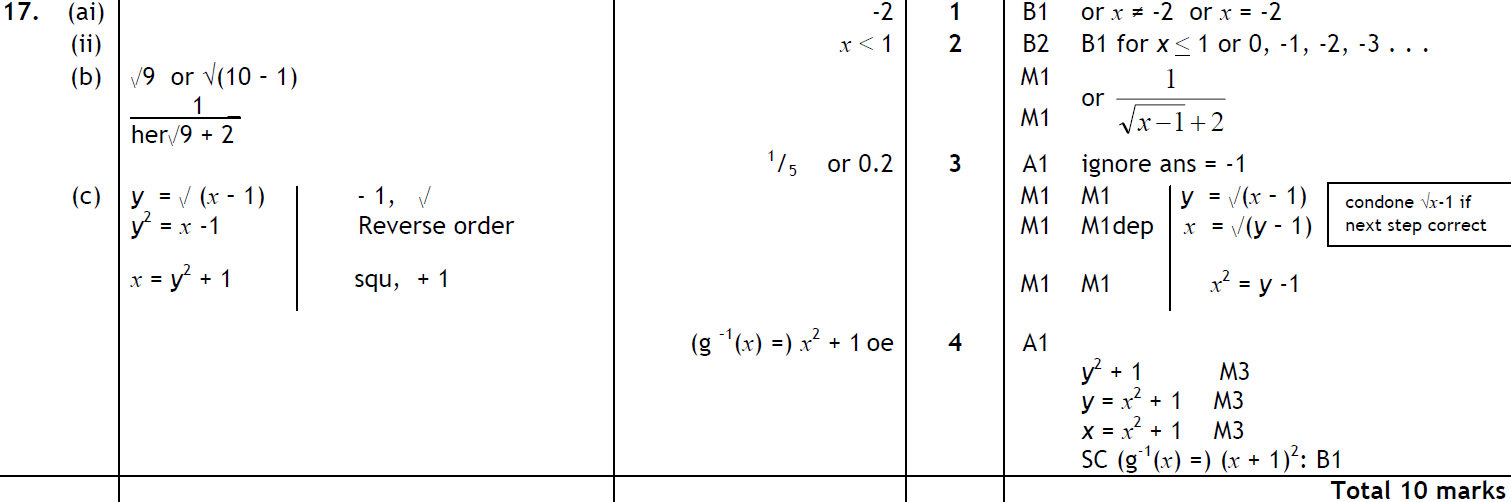 A (ii)
B
C
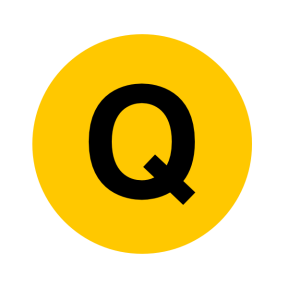 Nov 2007 4H Q23
Functions
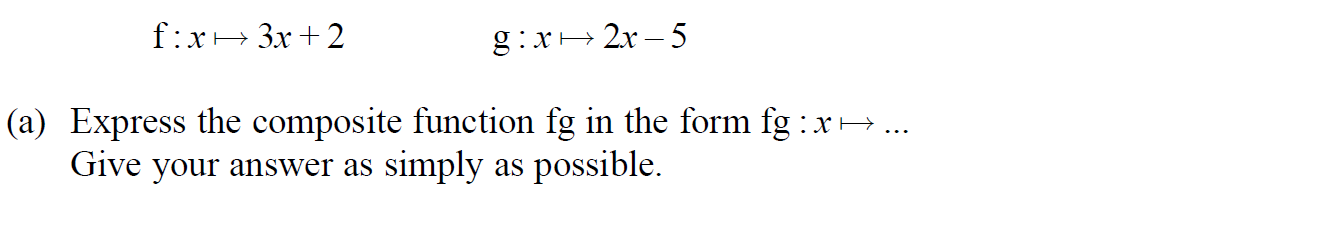 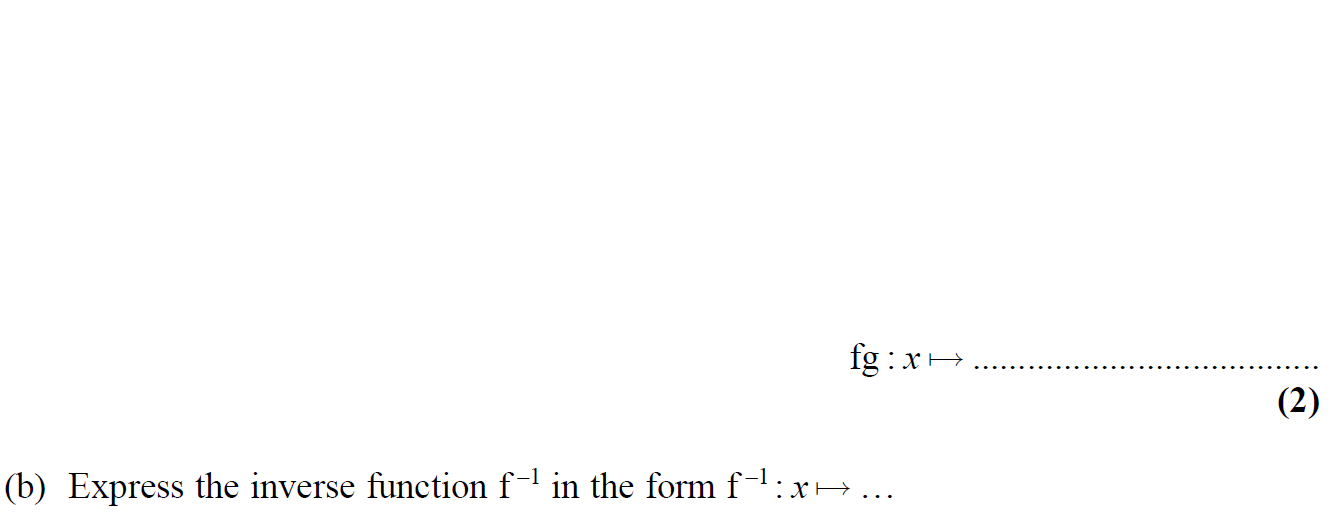 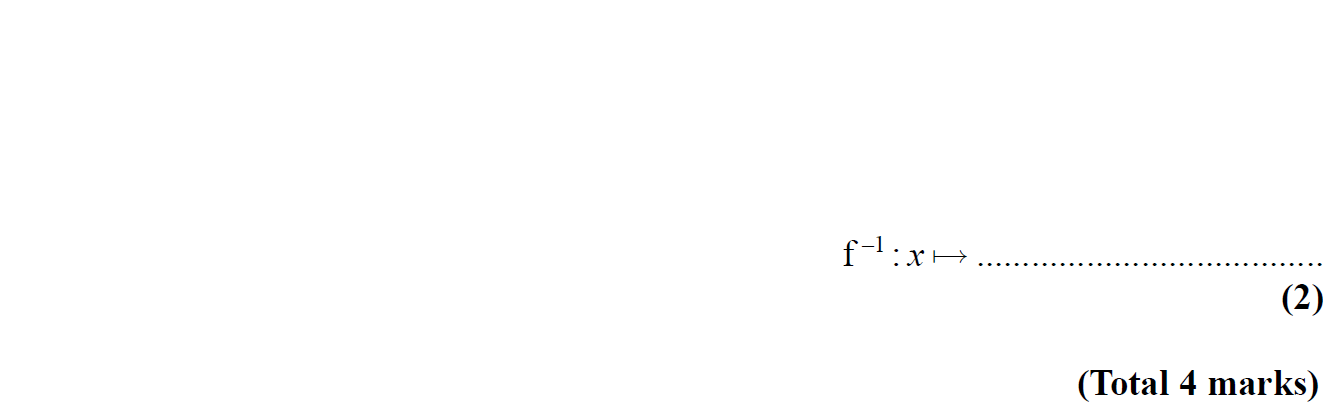 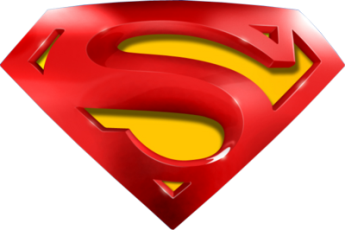 Nov 2007 4H Q23
Functions
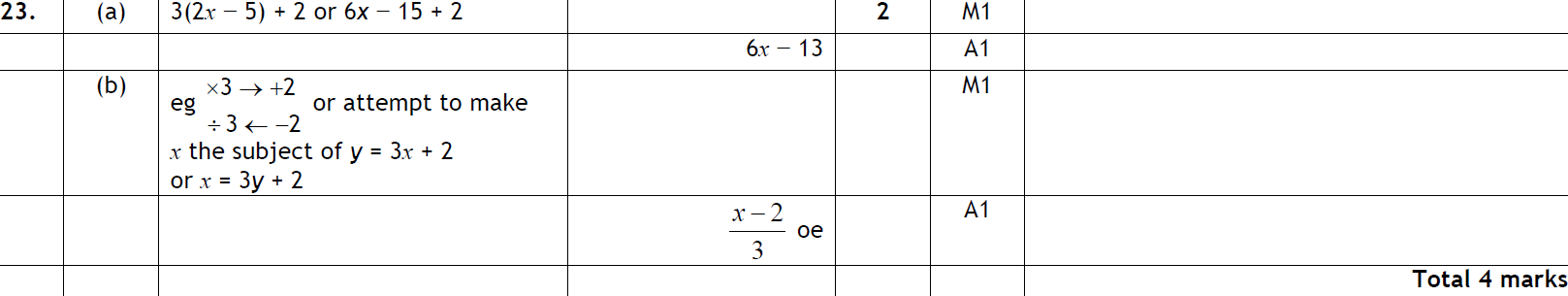 A
B
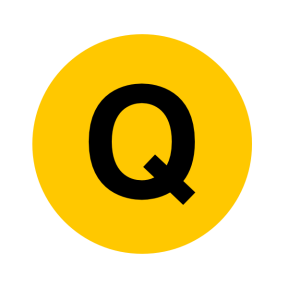 May 2008 3H Q21
Functions
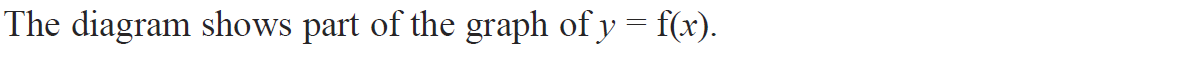 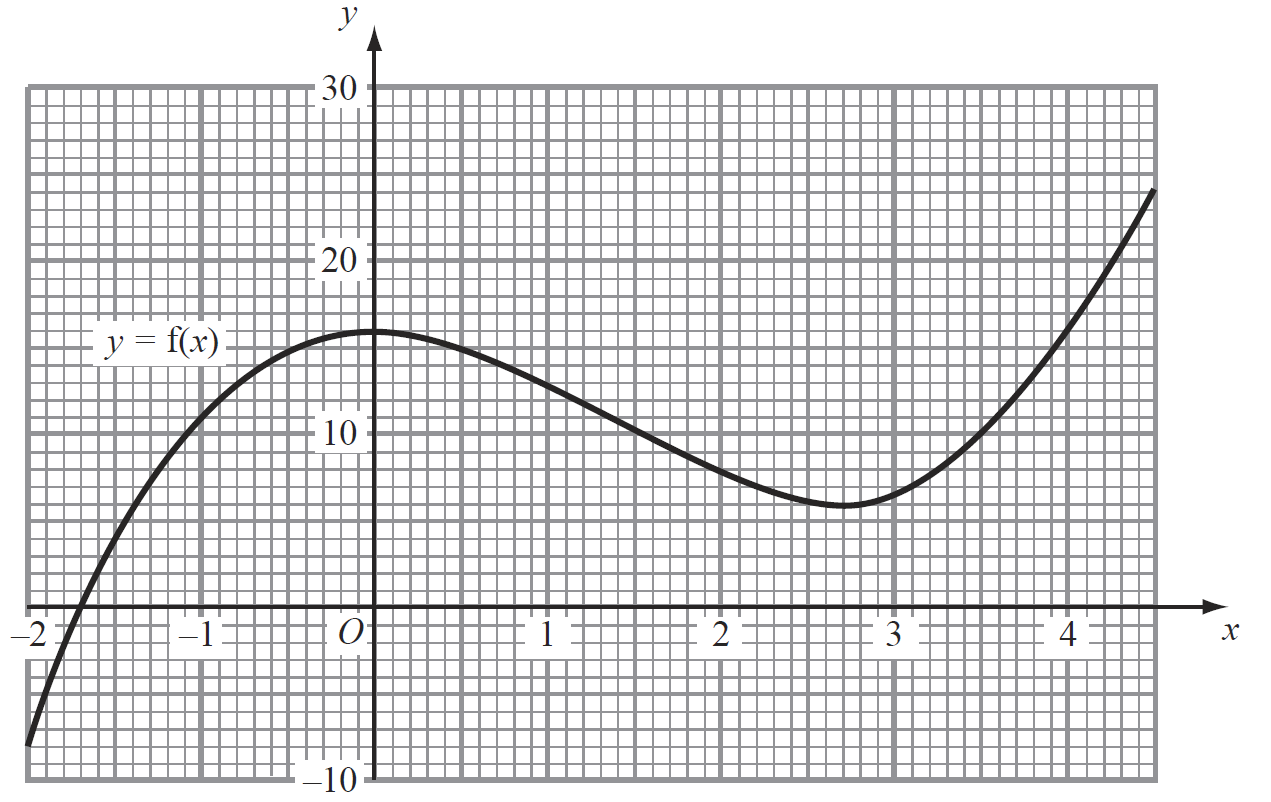 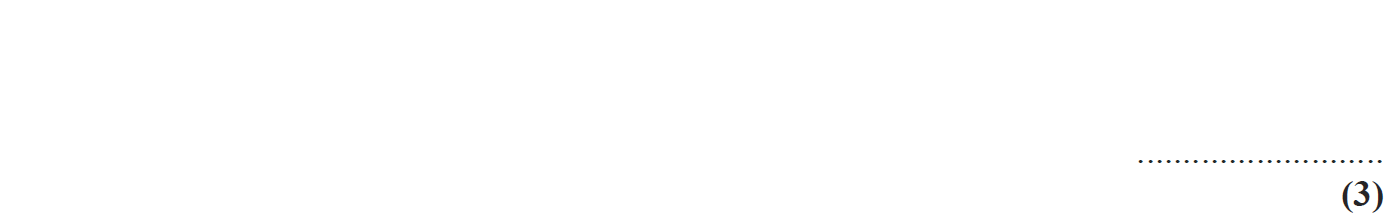 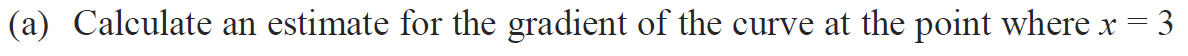 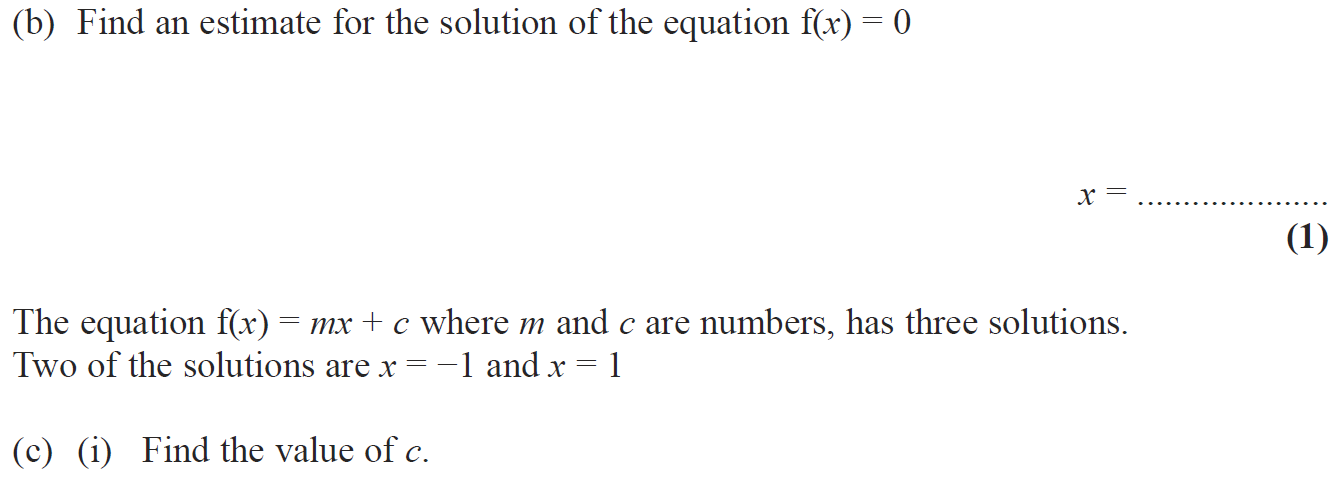 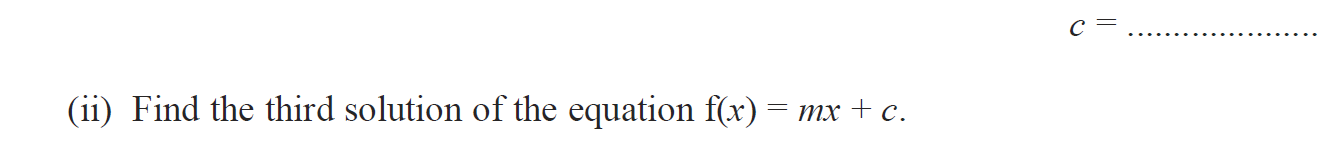 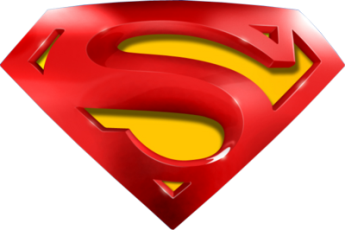 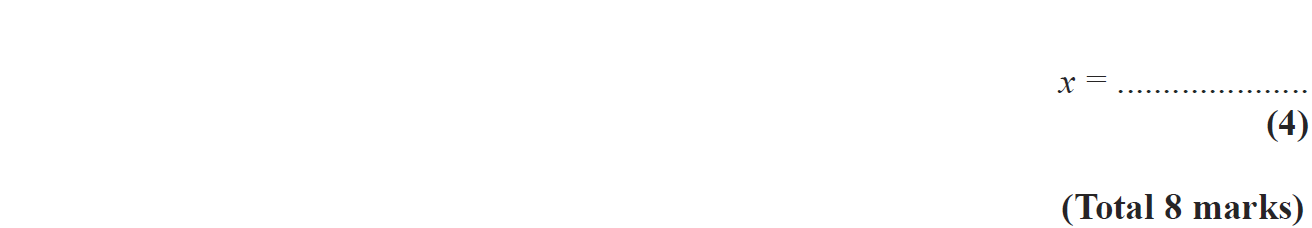 May 2008 3H Q21
Functions
A
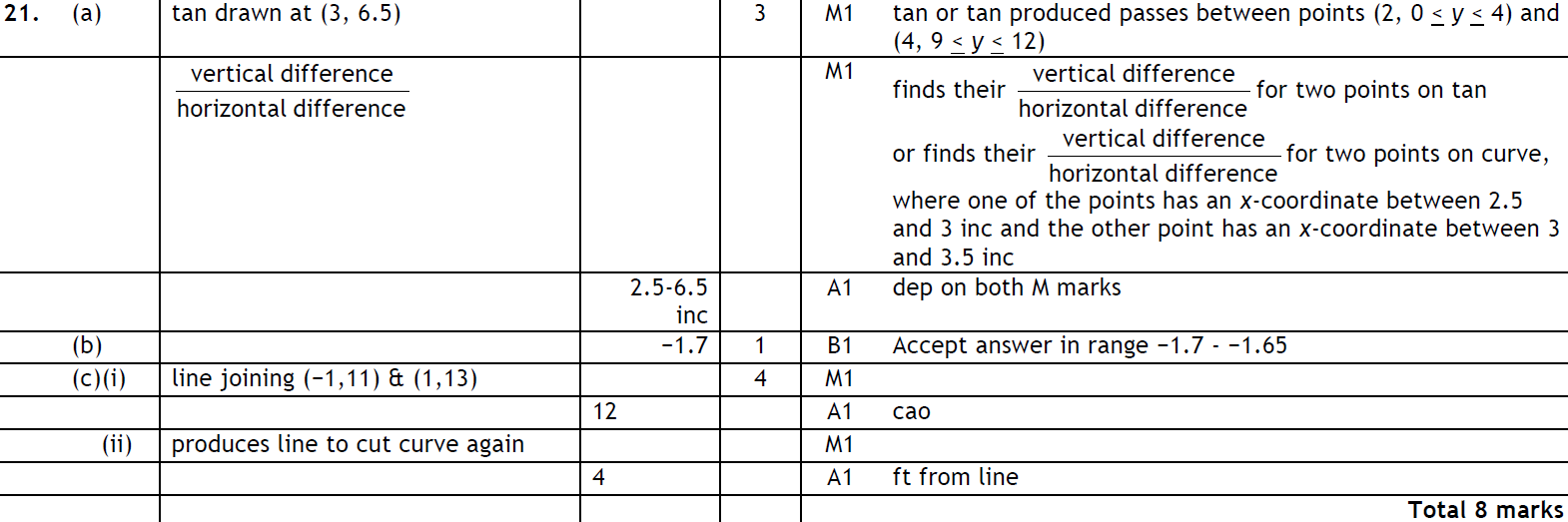 B
C (i)
C (ii)
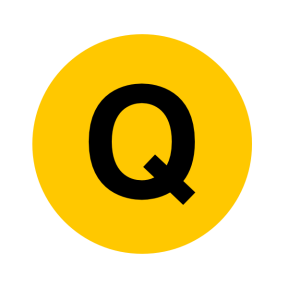 May 2008 4H Q23
Functions
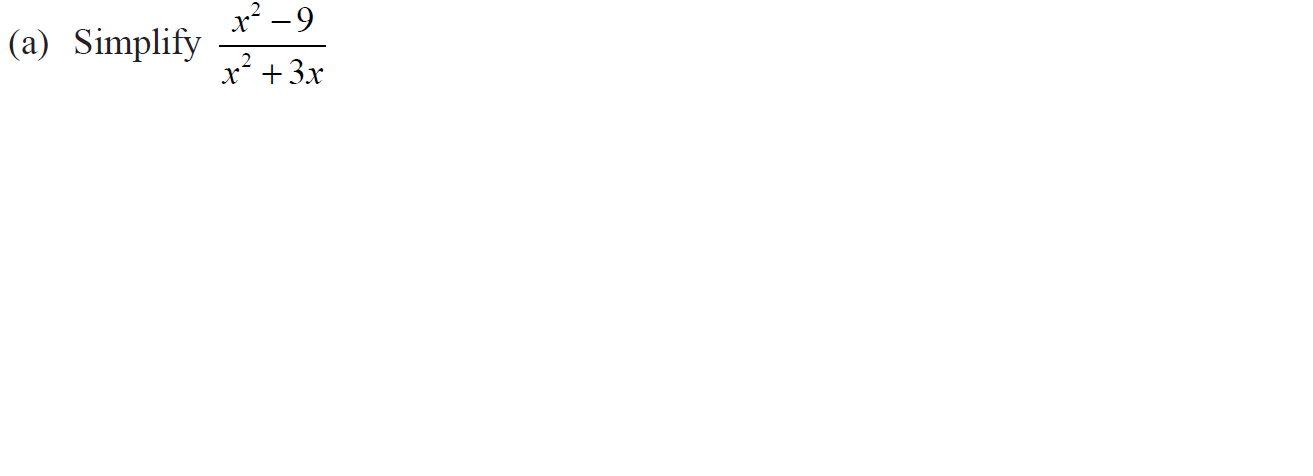 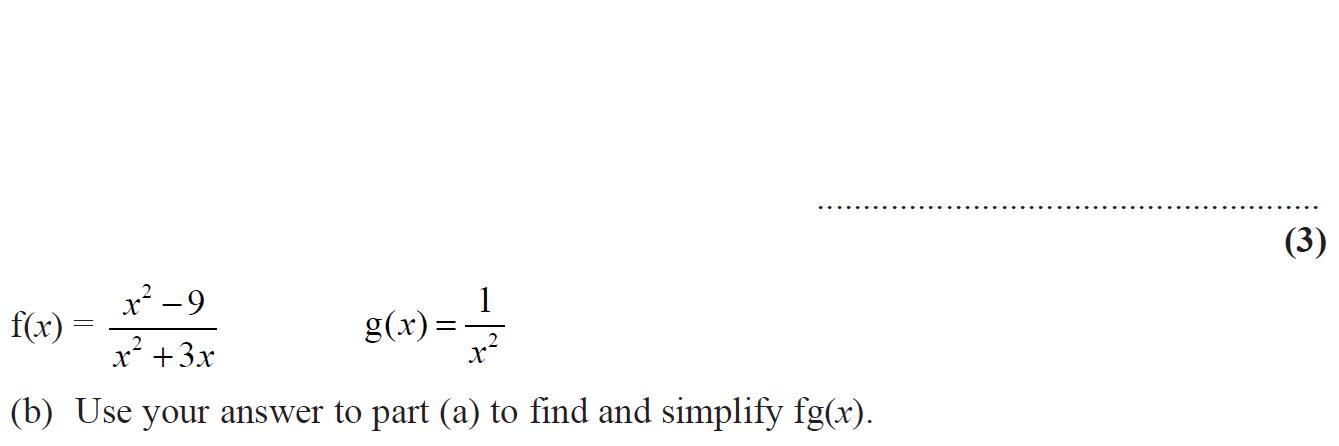 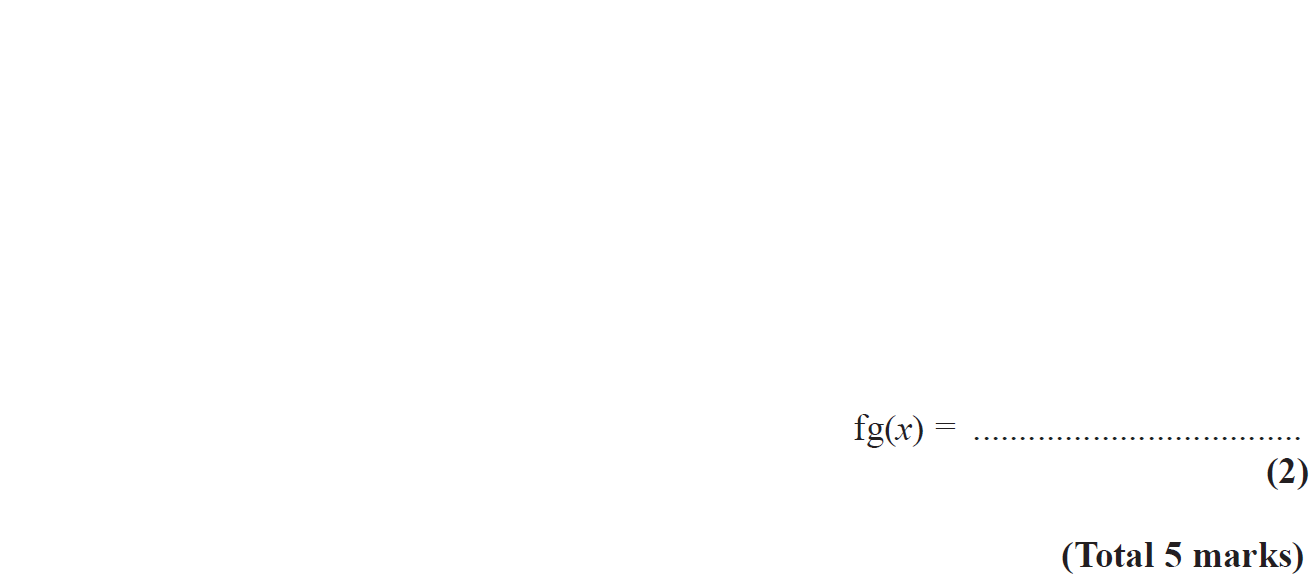 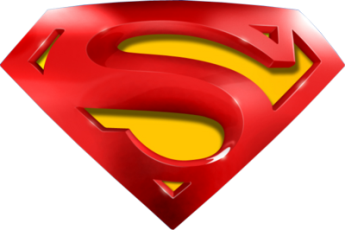 May 2008 4H Q23
Functions
A
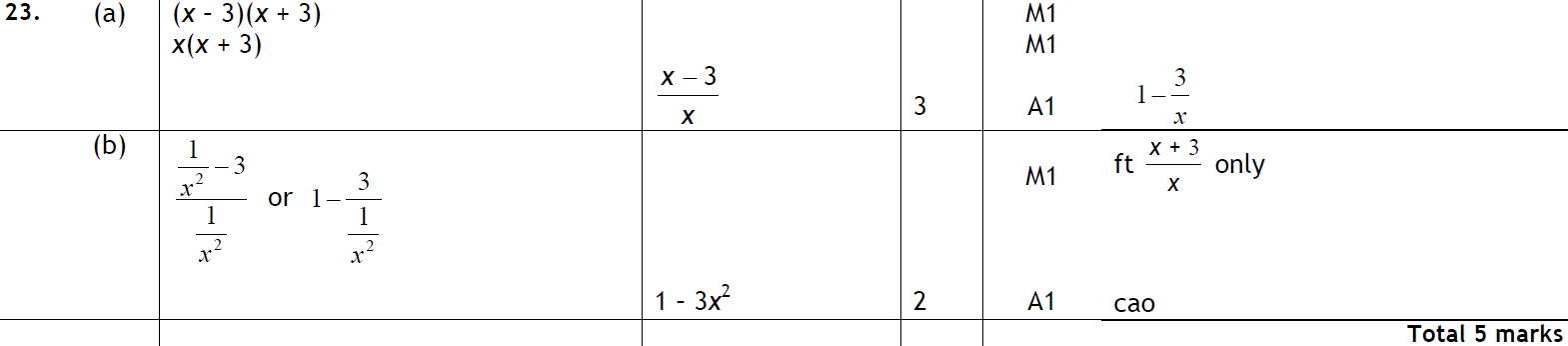 B
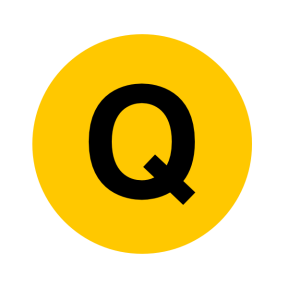 Nov 2008 4H Q21
Functions
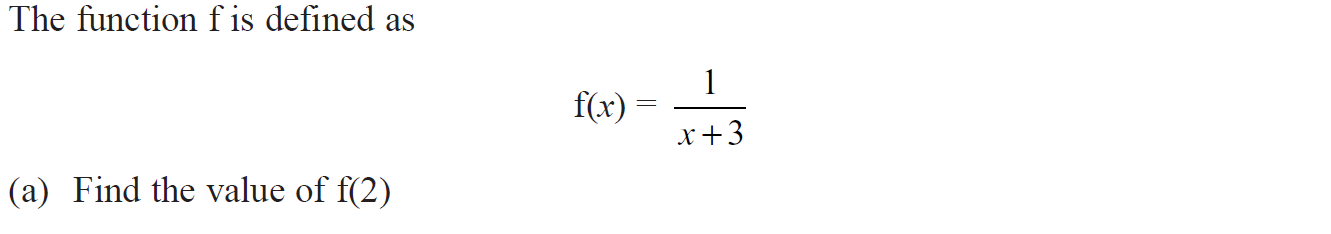 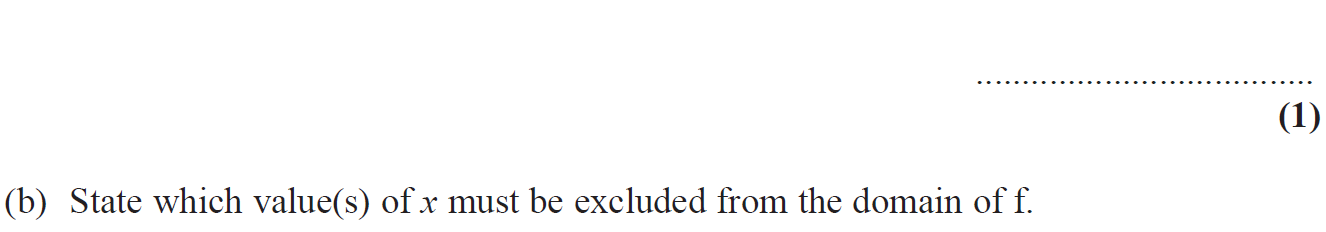 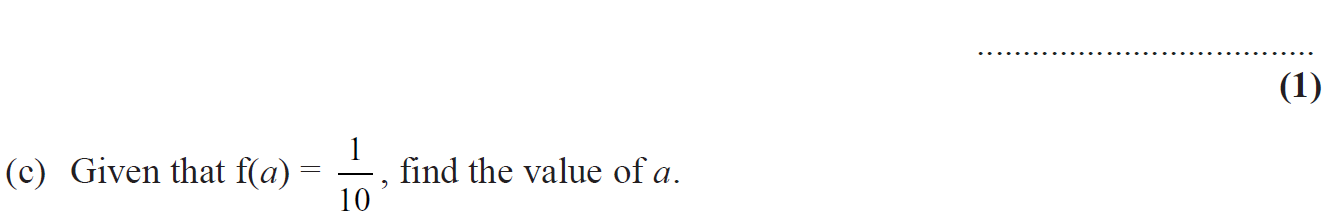 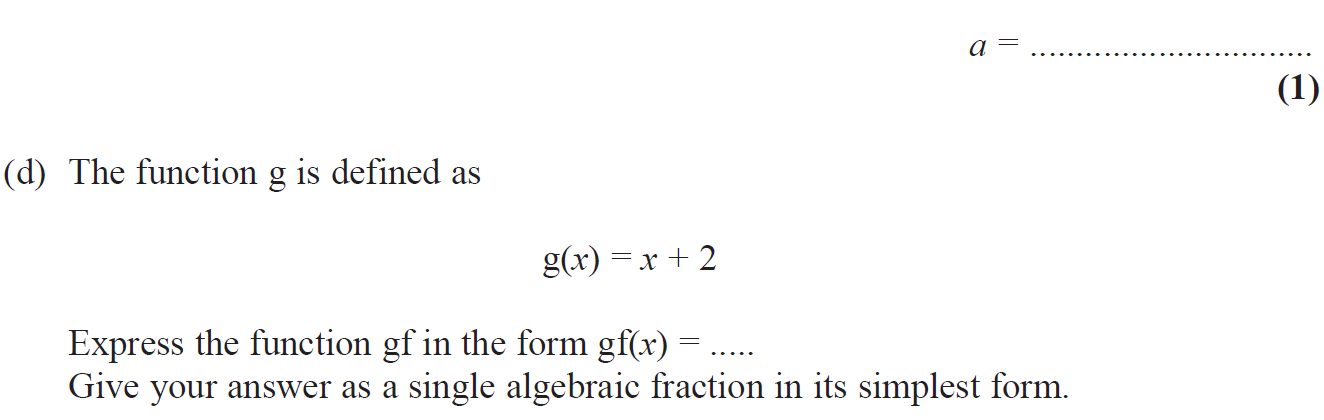 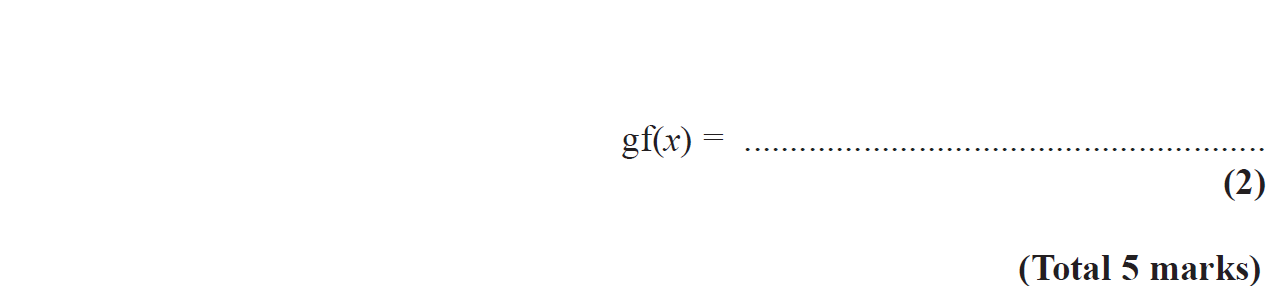 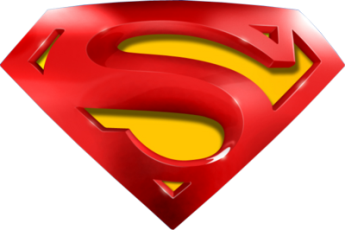 Nov 2008 4H Q21
Functions
A
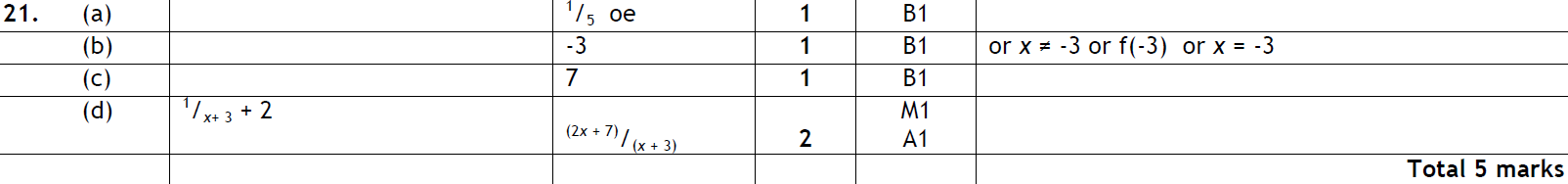 B
C
D
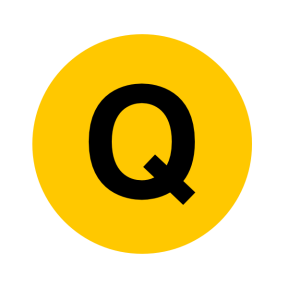 May 2009 3H Q15
Functions
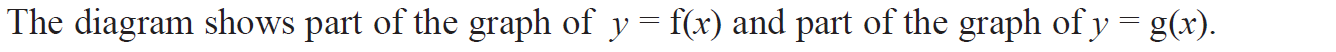 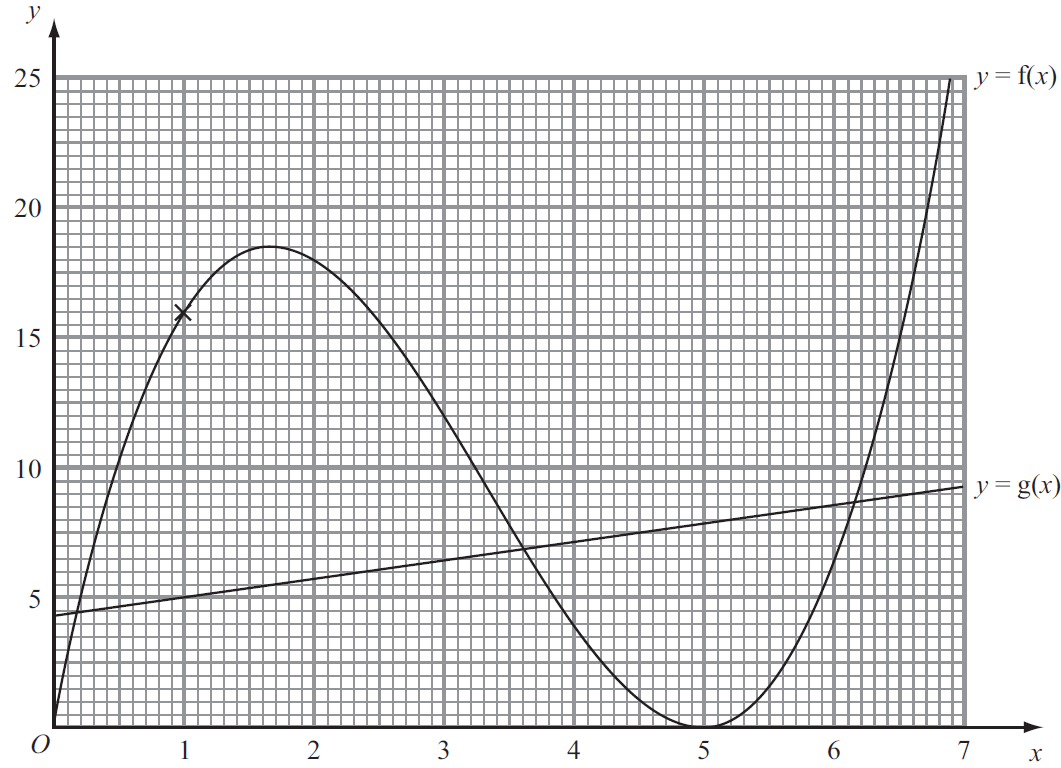 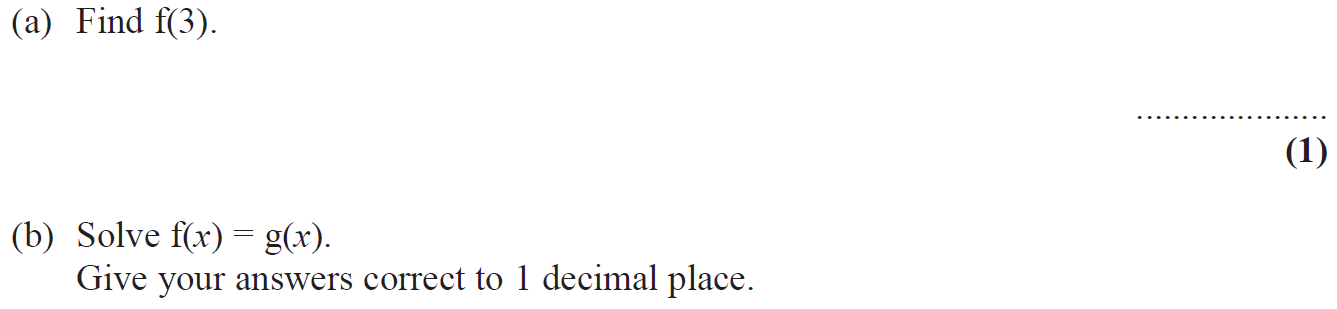 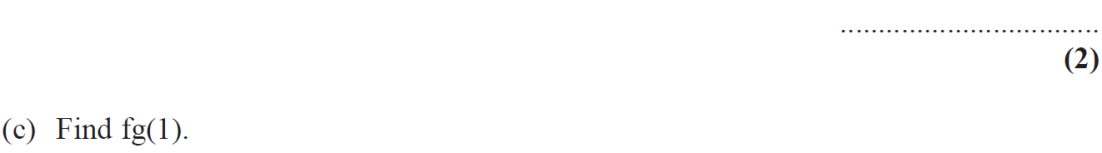 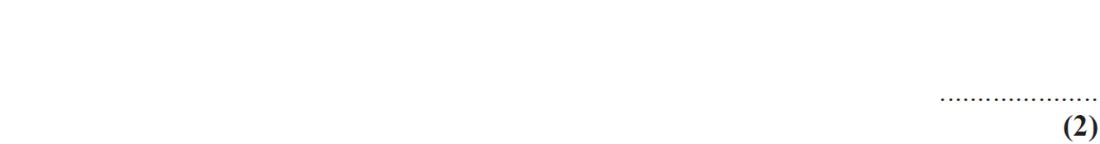 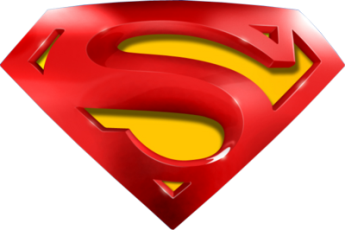 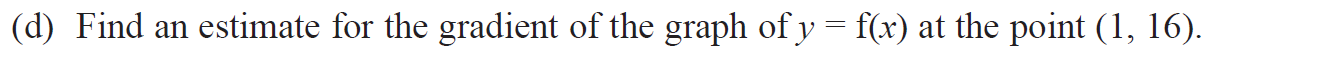 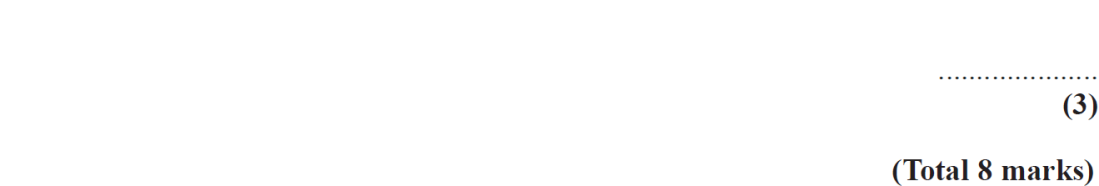 May 2009 3H Q15
Functions
A
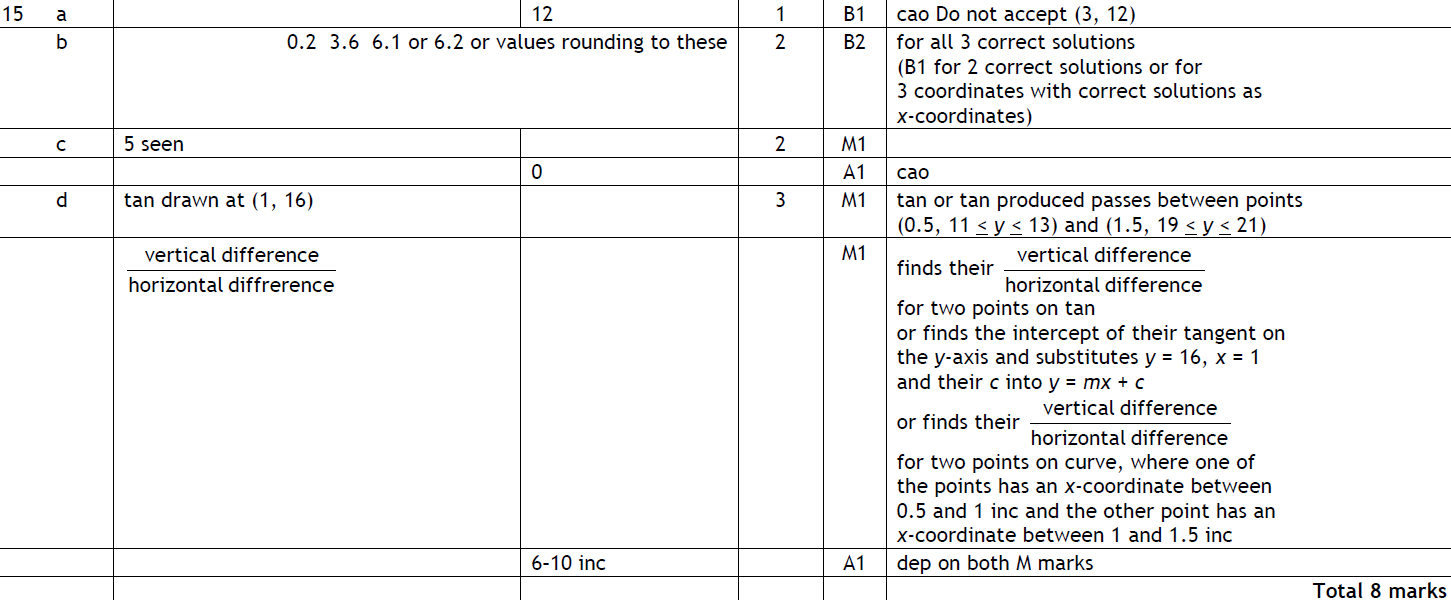 B
C
D
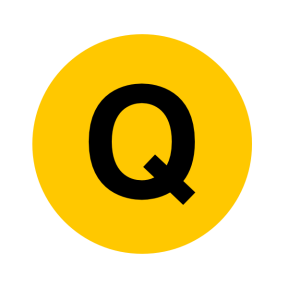 Nov 2009 3H Q24
Functions
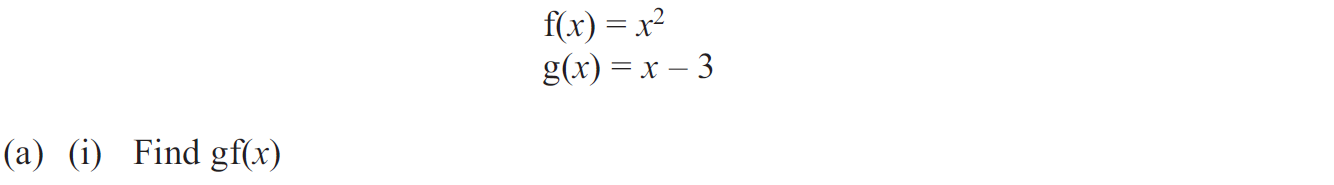 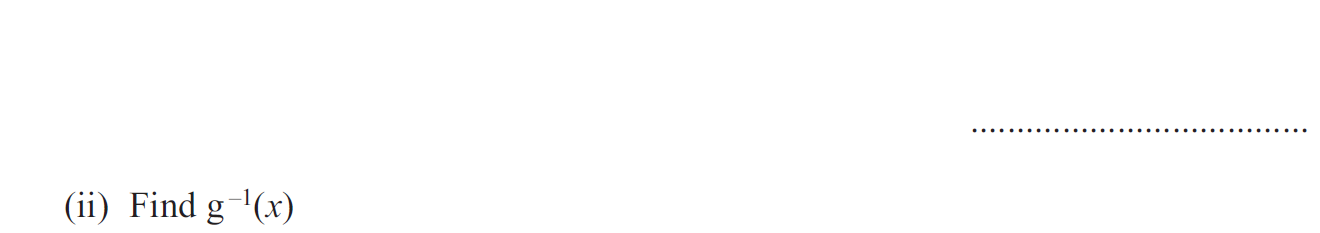 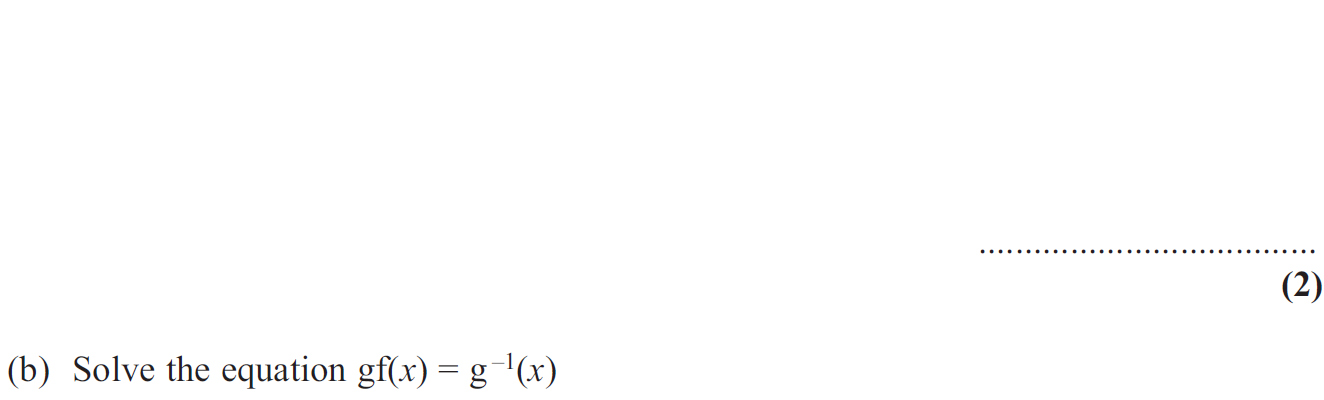 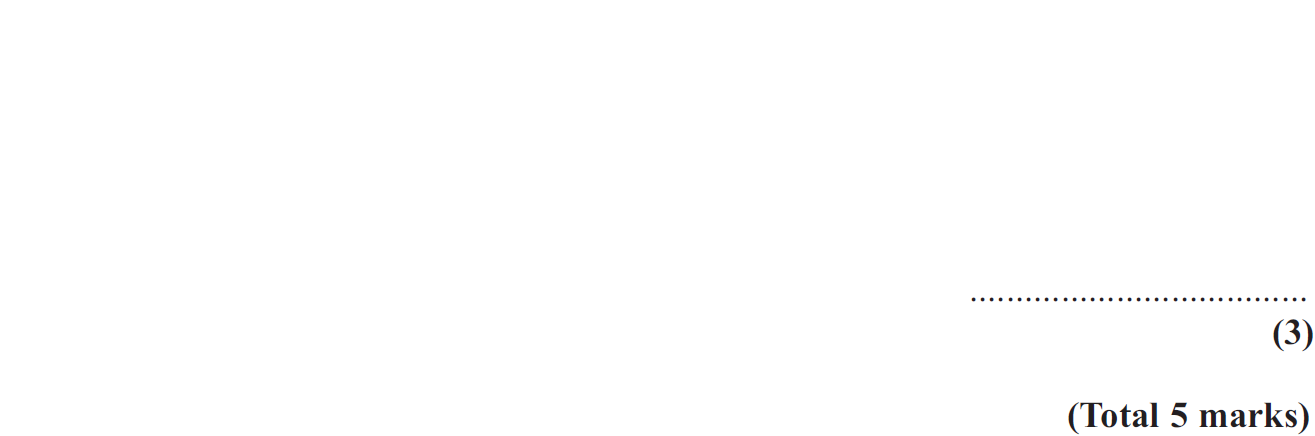 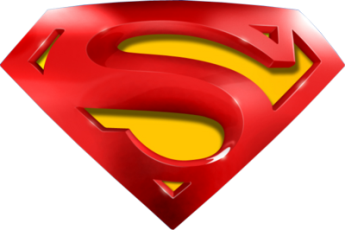 Nov 2009 3H Q24
Functions
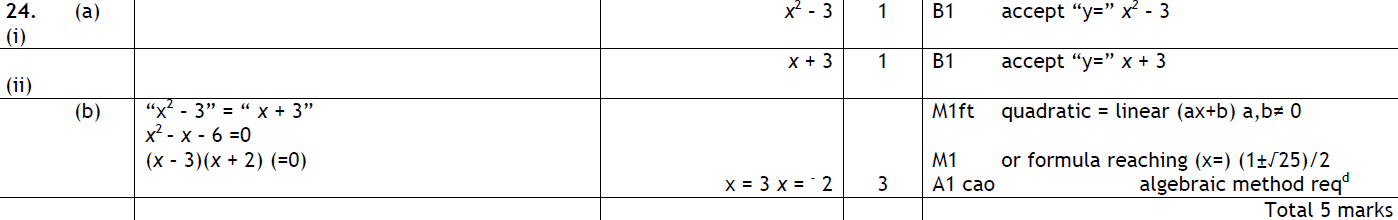 A (i)
A (ii)
B
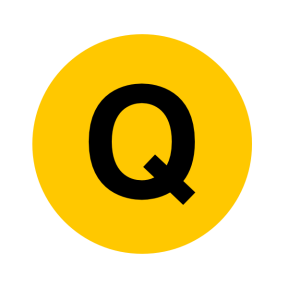 June 2010 4H Q20
Functions
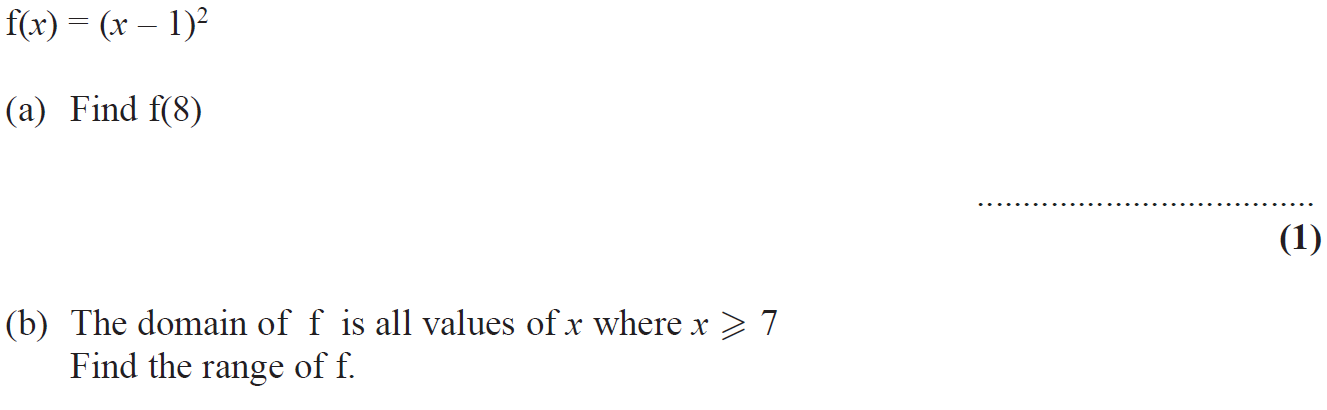 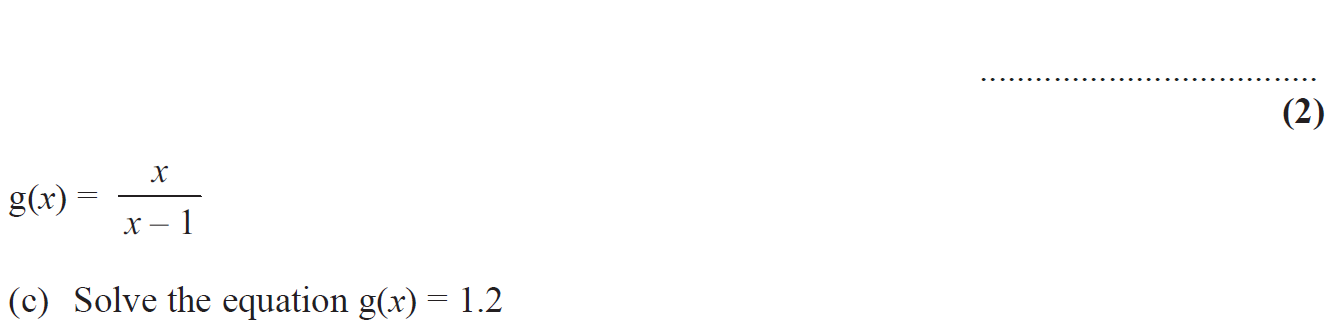 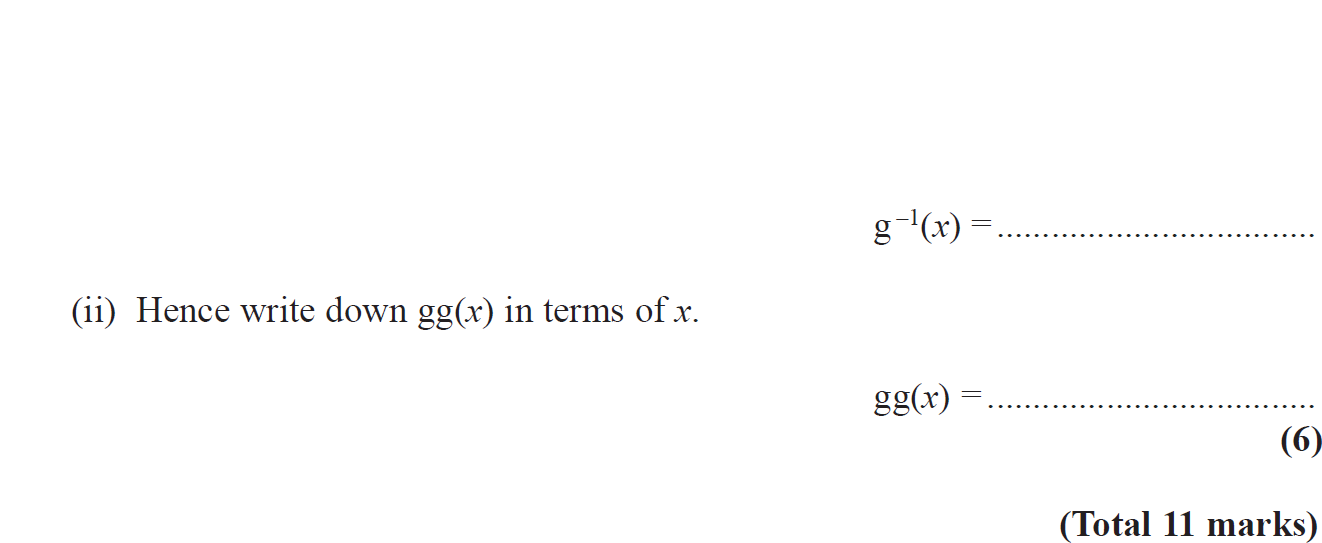 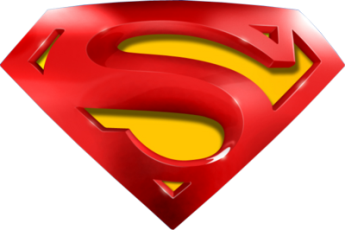 June 2010 4H Q20
Functions
A
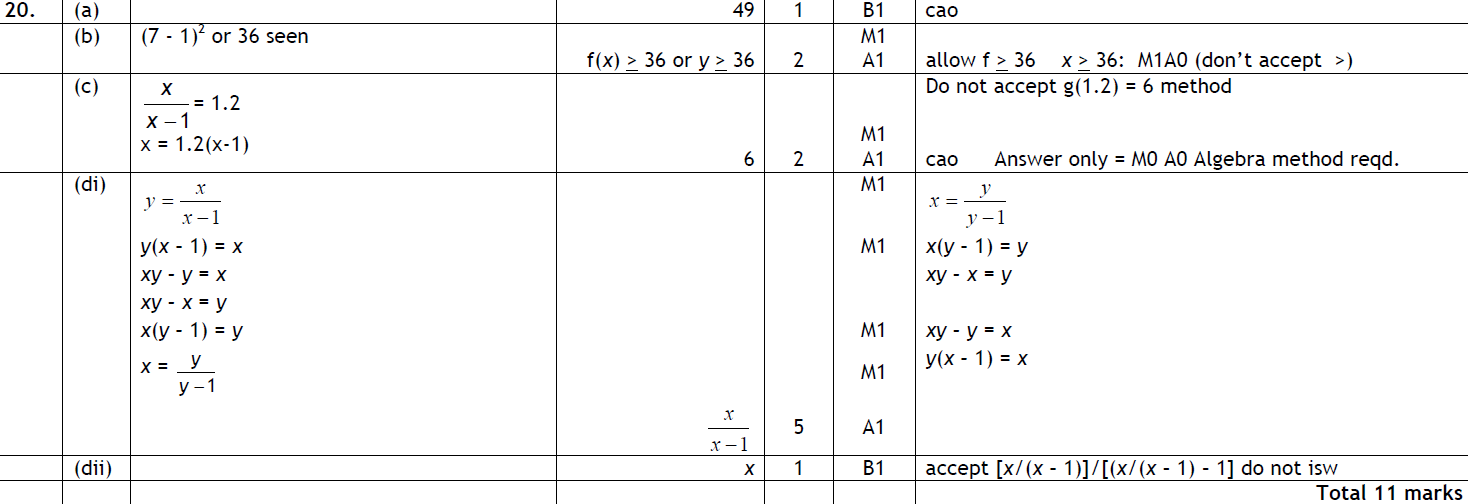 B
C
D (i)
D (ii)
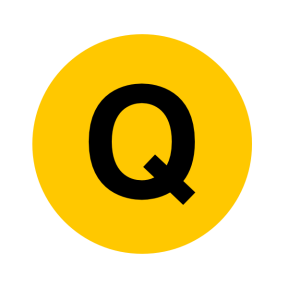 Nov 2010 3H Q21
Functions
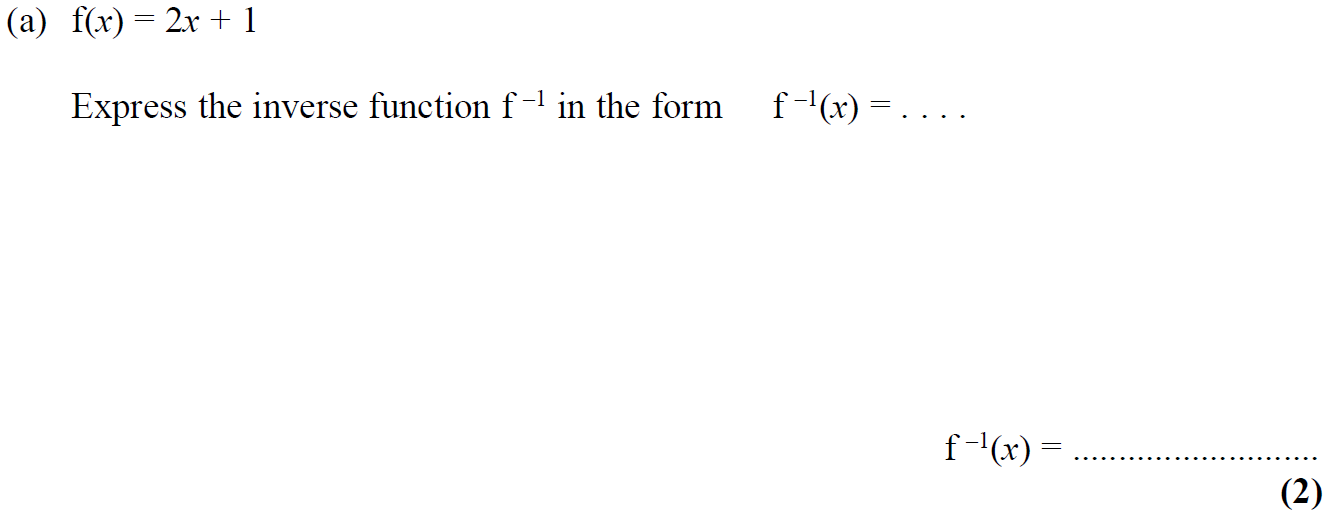 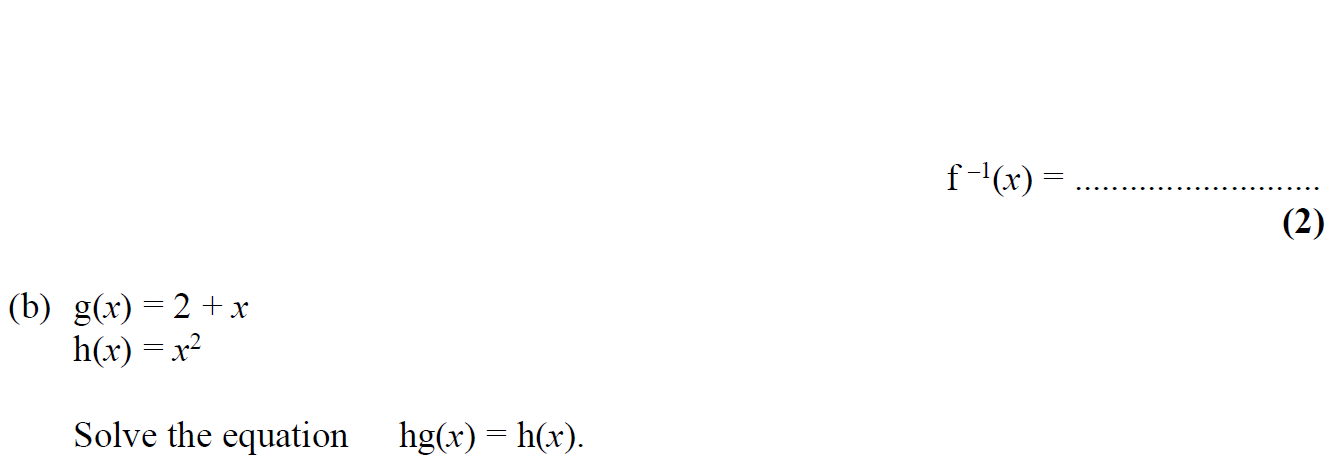 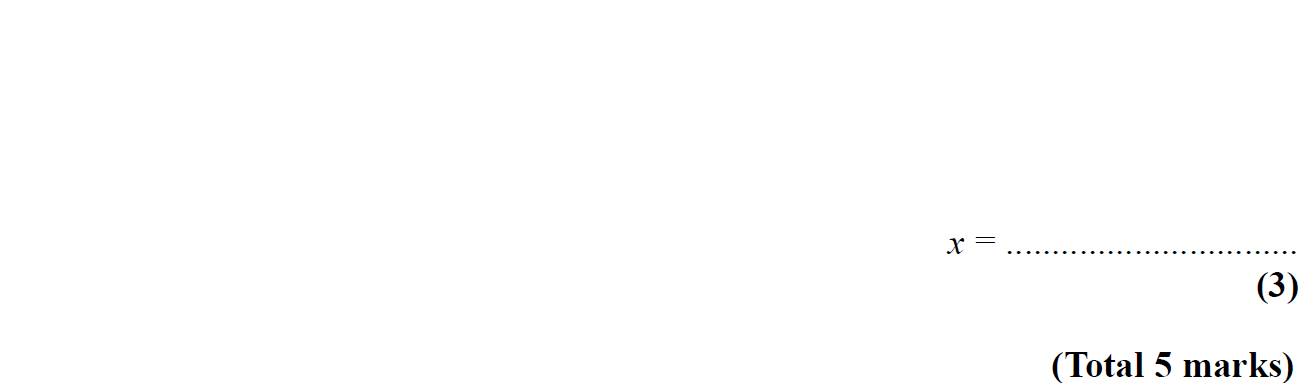 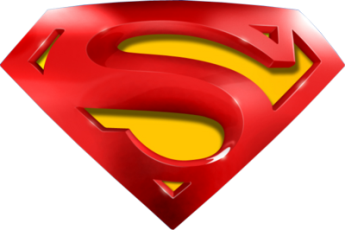 Nov 2010 3H Q21
Functions
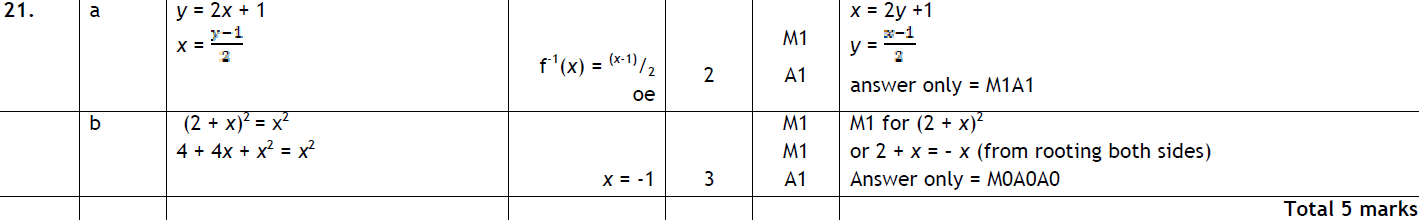 A
B
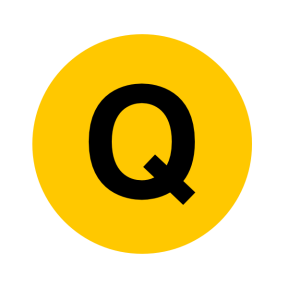 June 2011 4H Q20
Functions
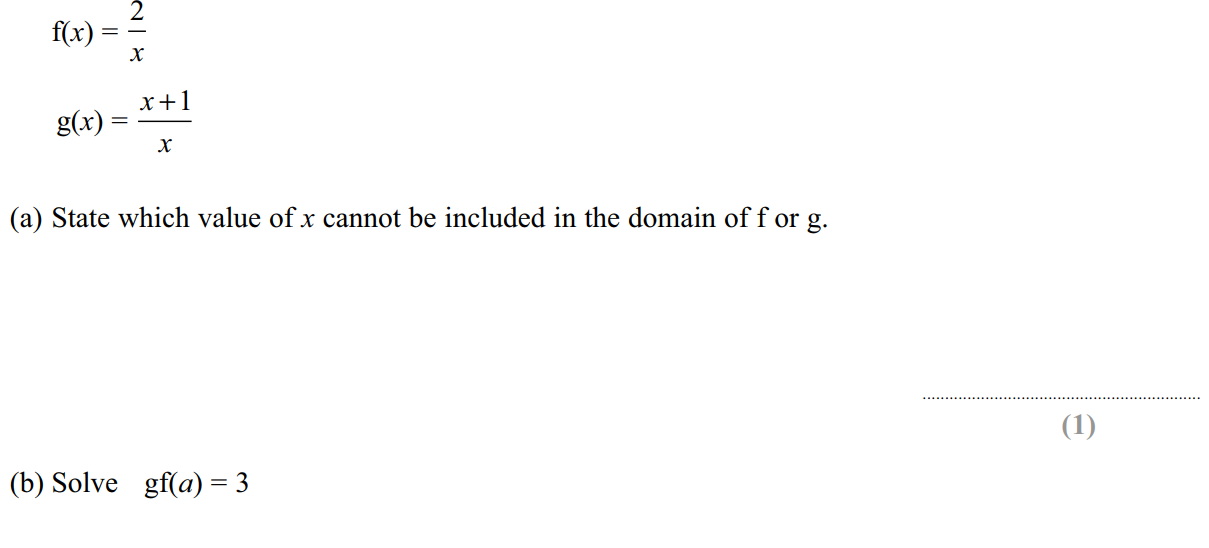 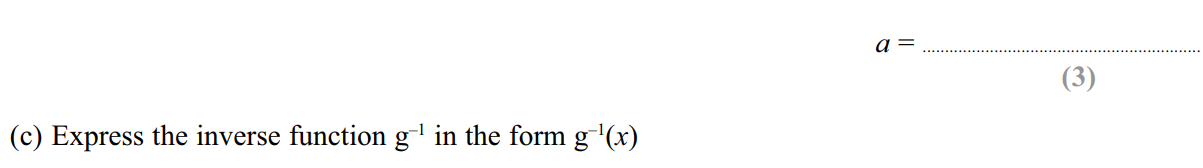 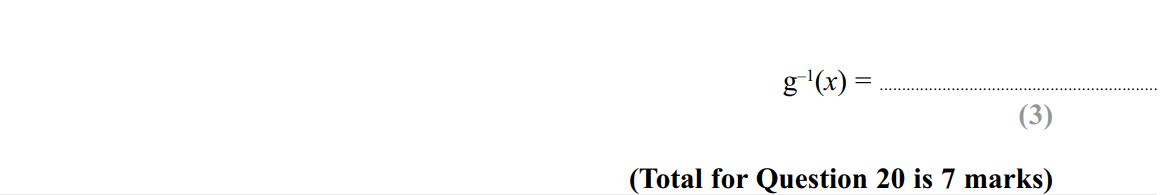 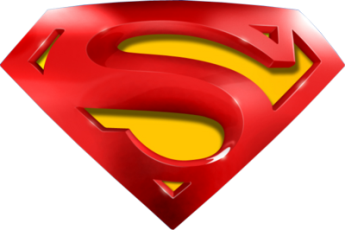 June 2011 4H Q20
Functions
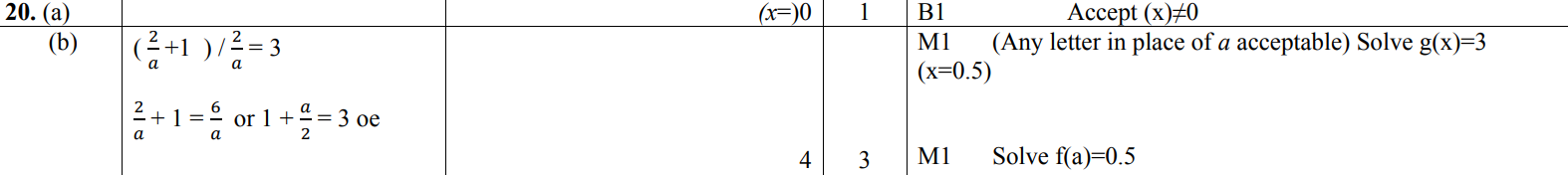 A
B
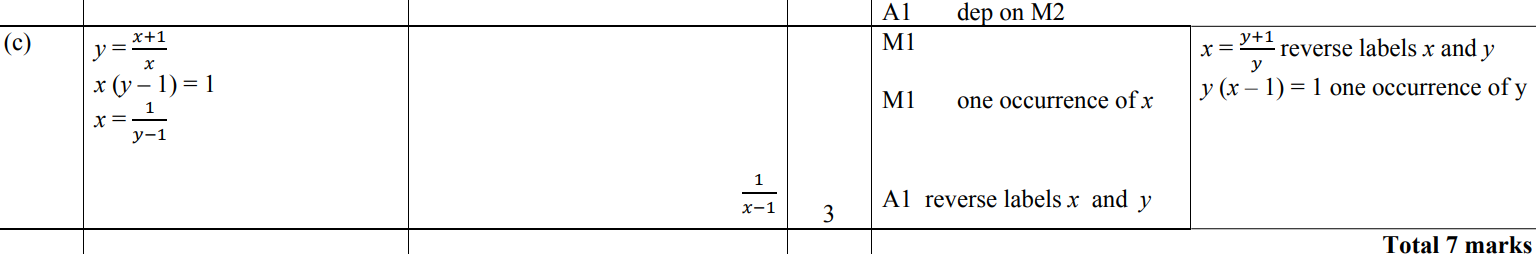 C
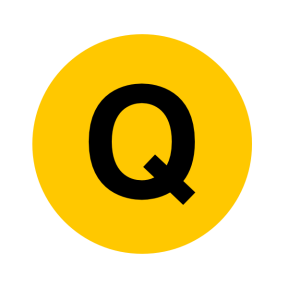 Jan 2012 4H Q17
Functions
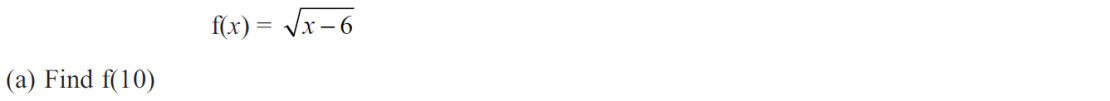 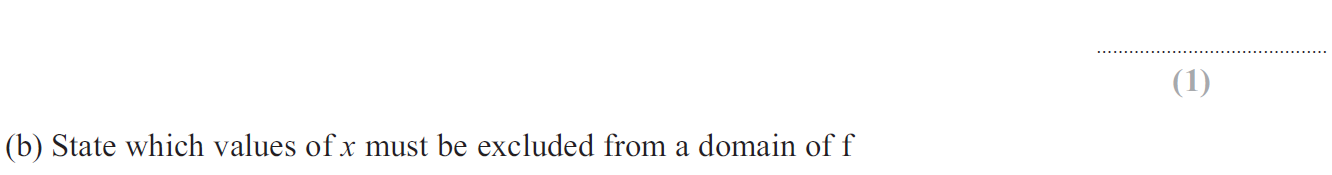 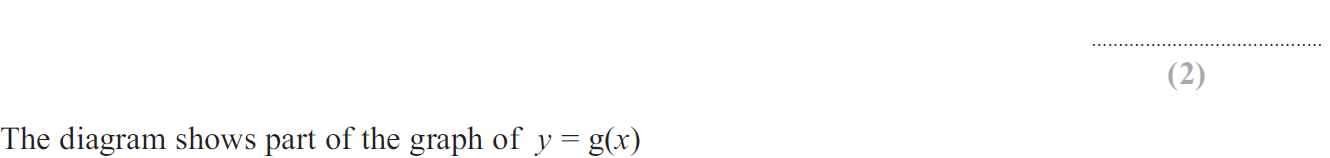 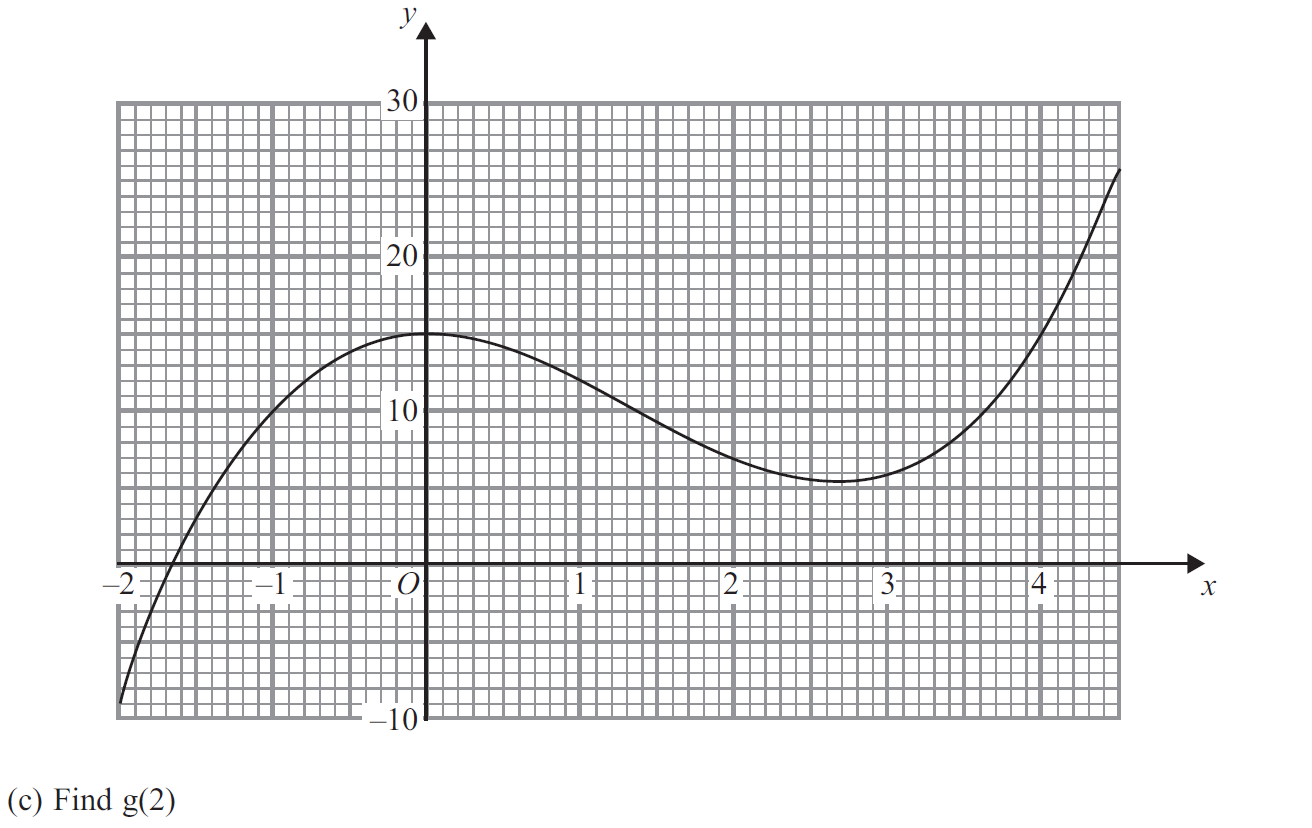 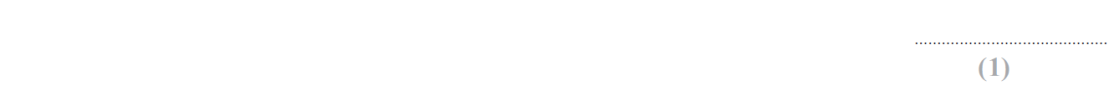 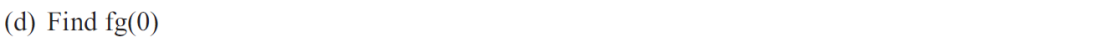 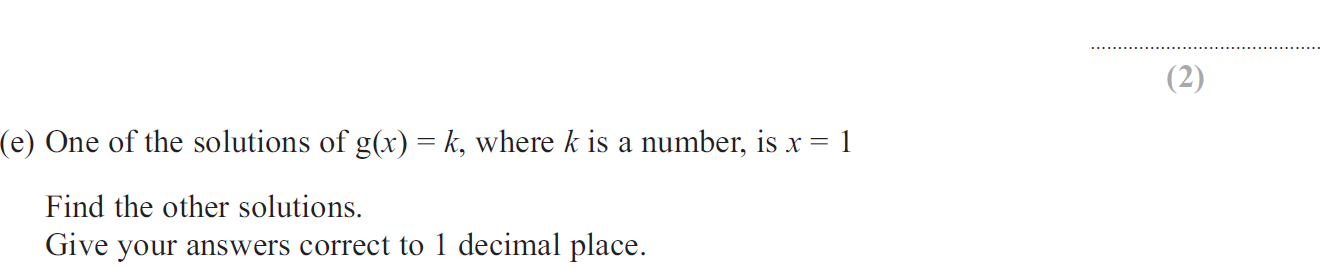 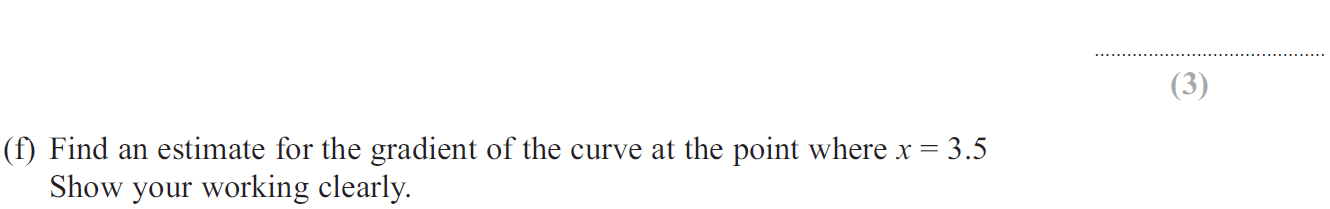 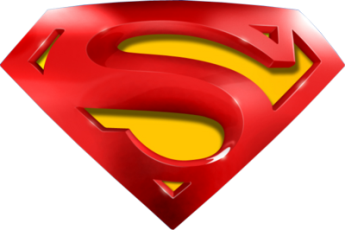 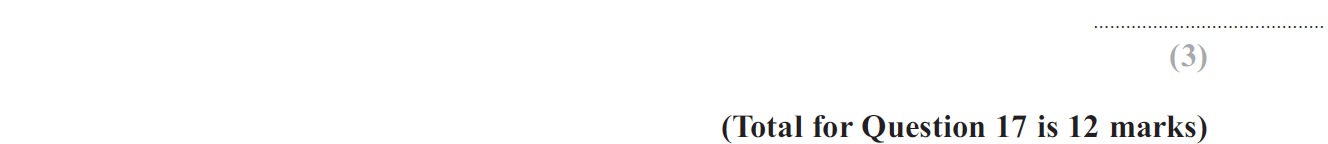 Jan 2012 4H Q17
Functions
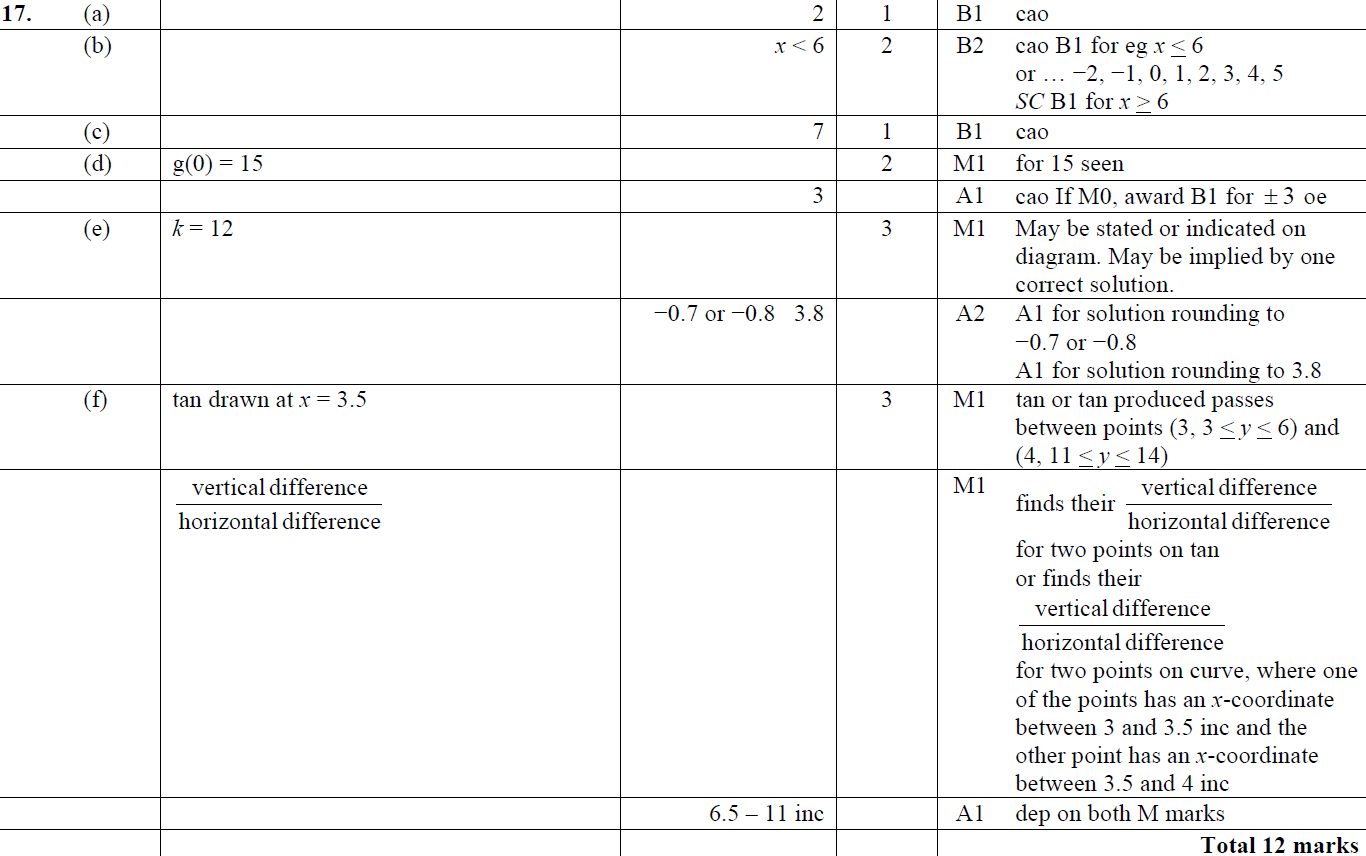 A
B
C
D
E
F
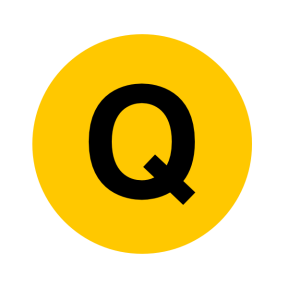 May 2012 4H Q19
Functions
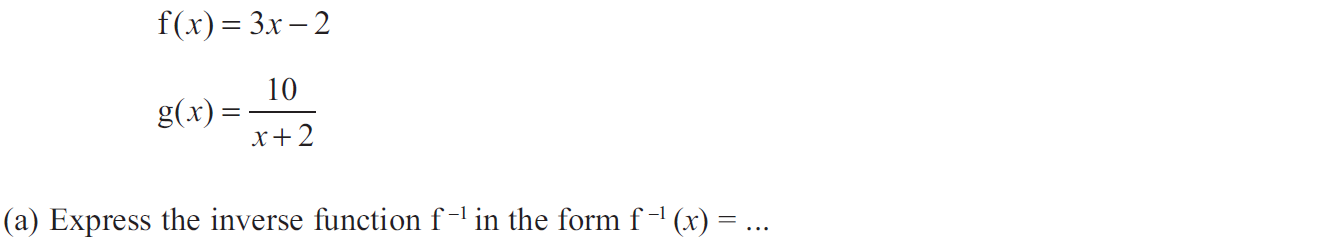 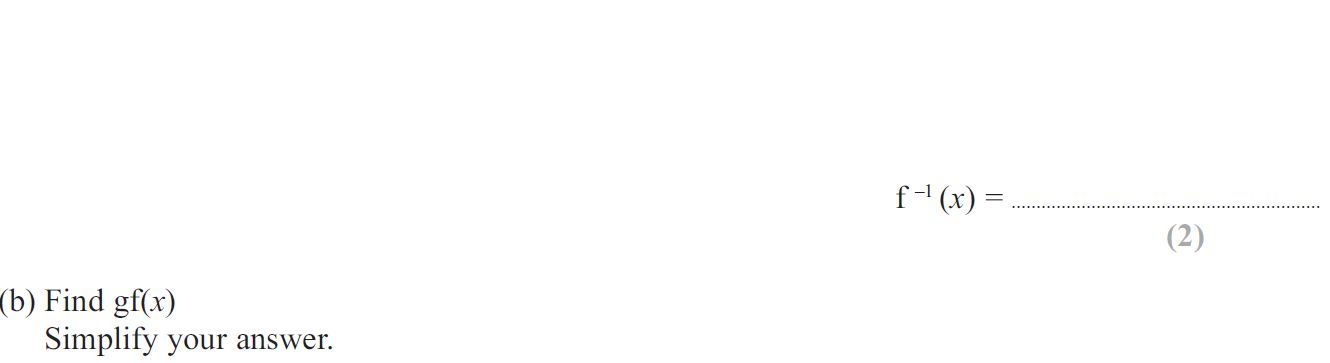 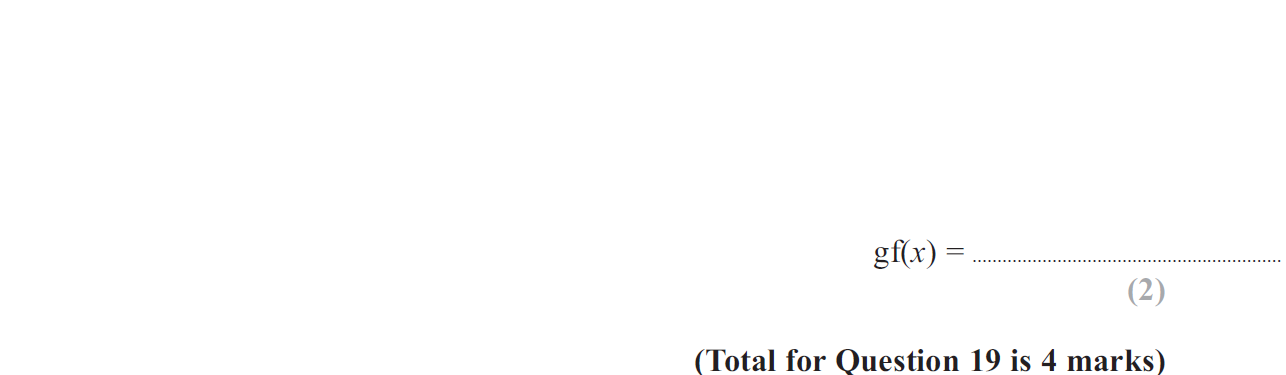 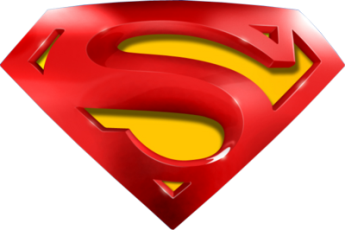 May 2012 4H Q19
Functions
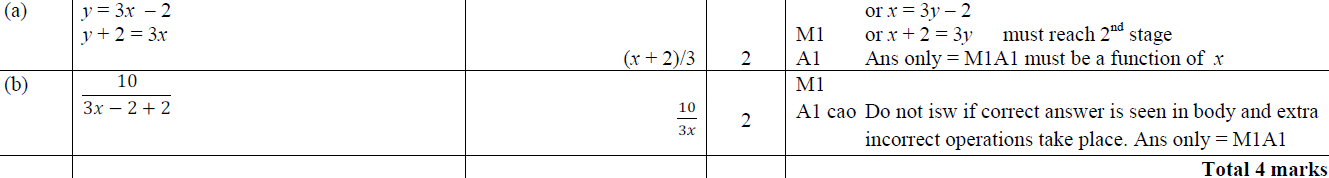 A
B
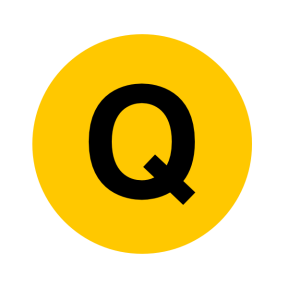 Jan 2013 4H Q23
Functions
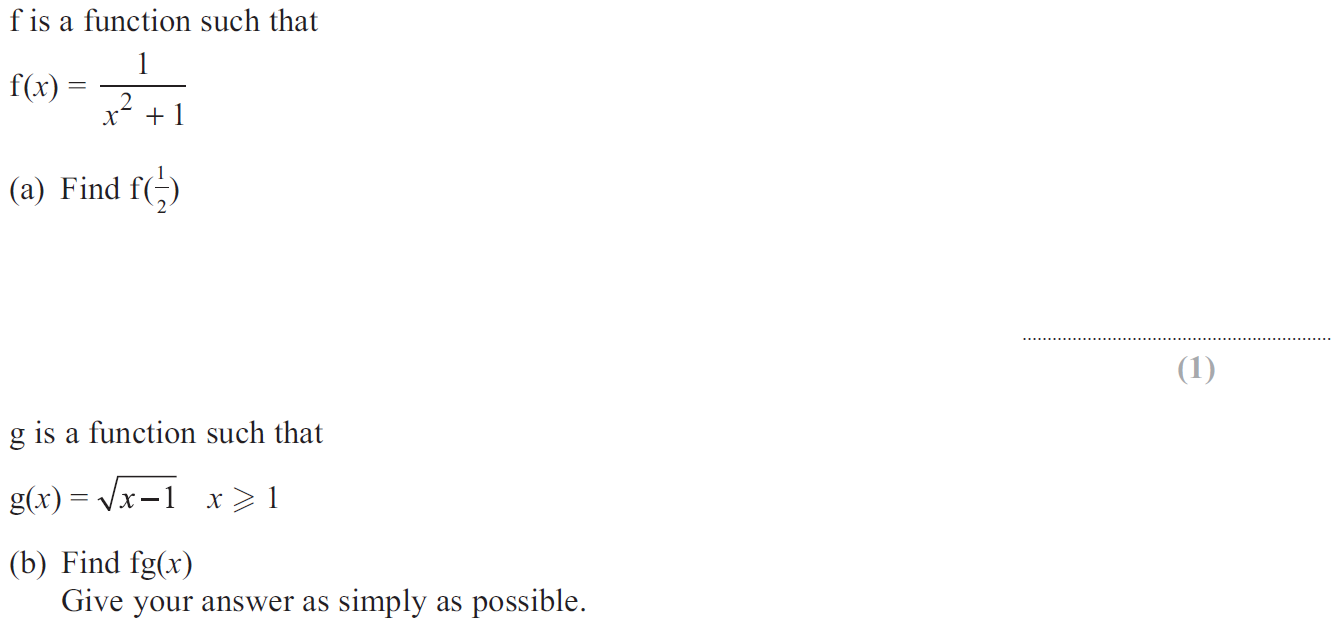 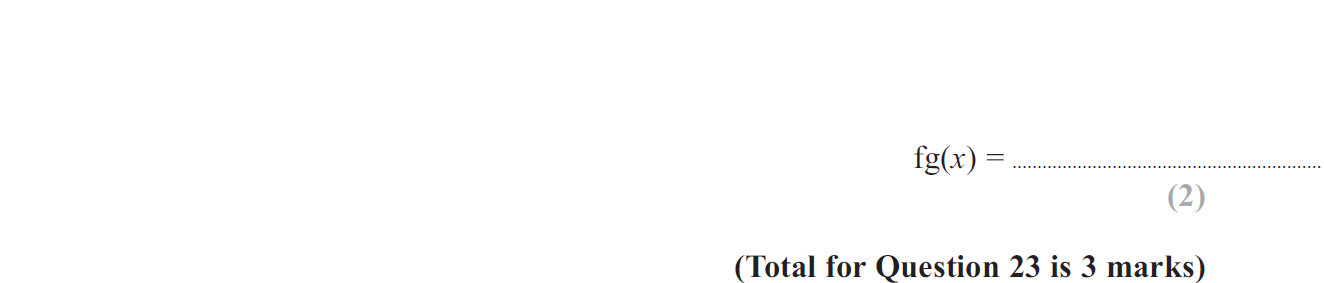 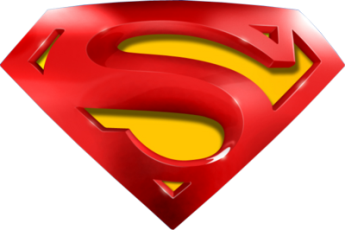 Jan 2013 4H Q23
Functions
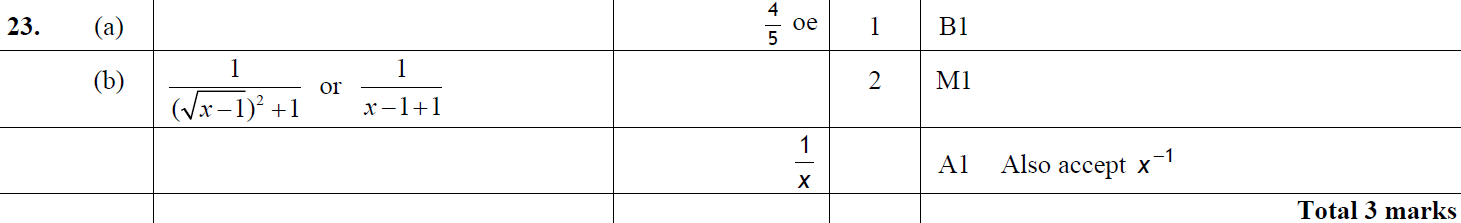 A
B
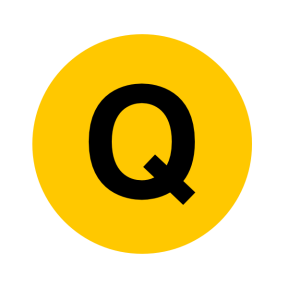 May 2013 4H Q17
Functions
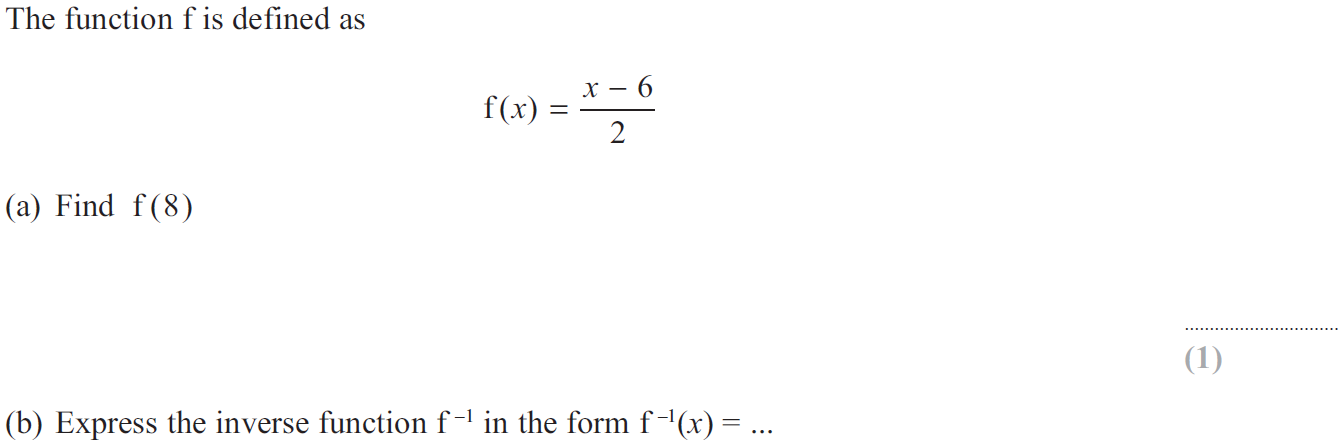 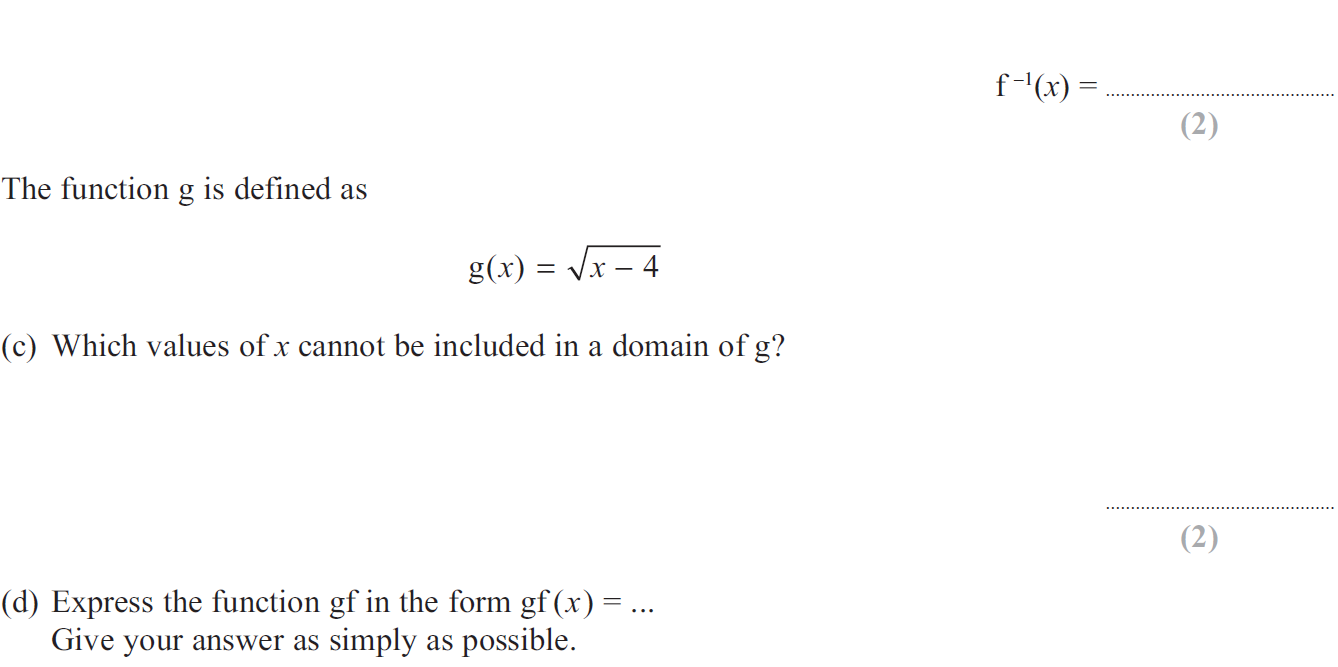 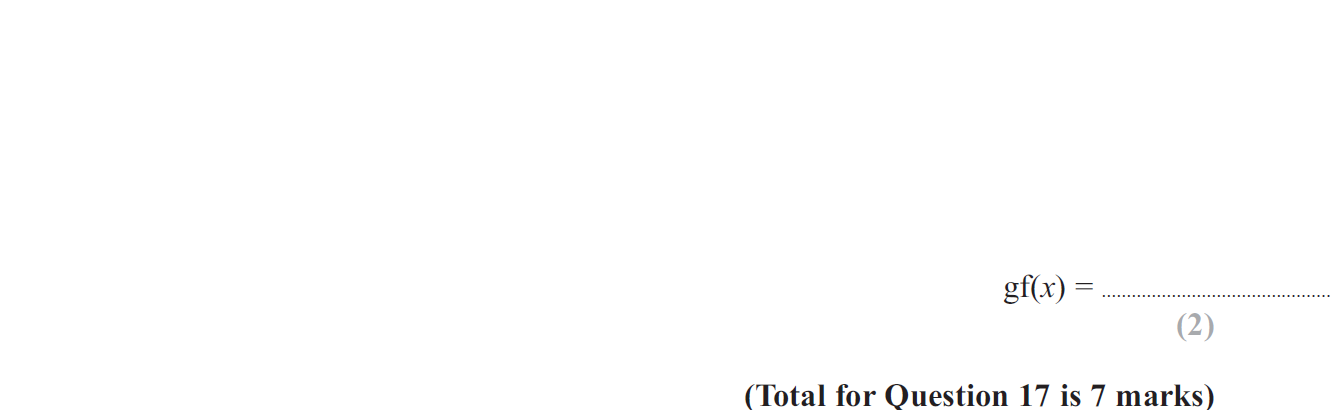 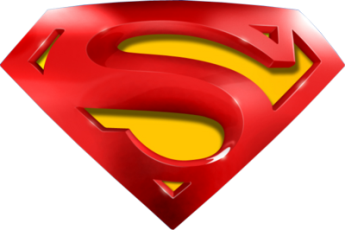 May 2013 4H Q17
Functions
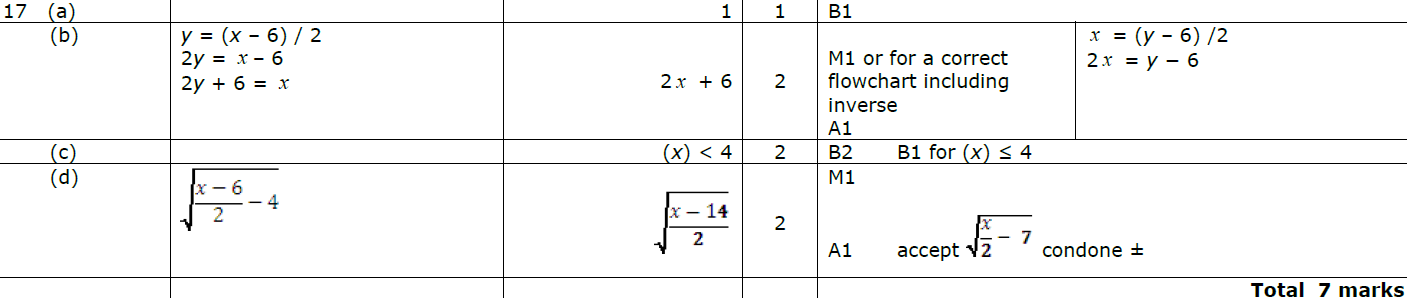 A
B
C
D
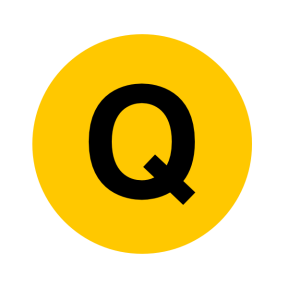 May 2013 4HR Q23
Functions
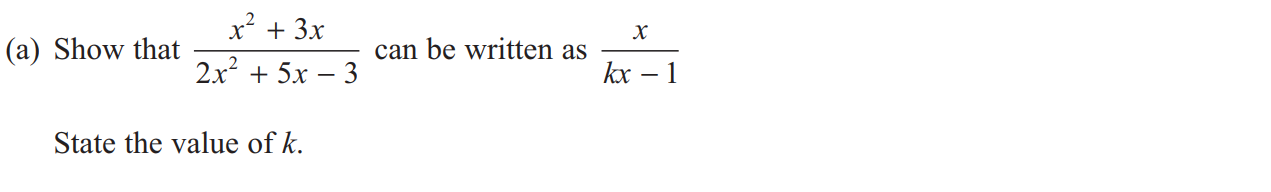 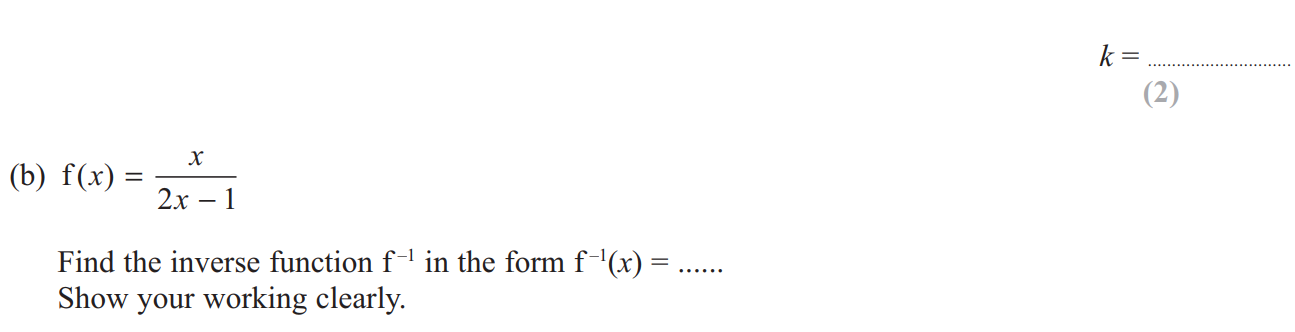 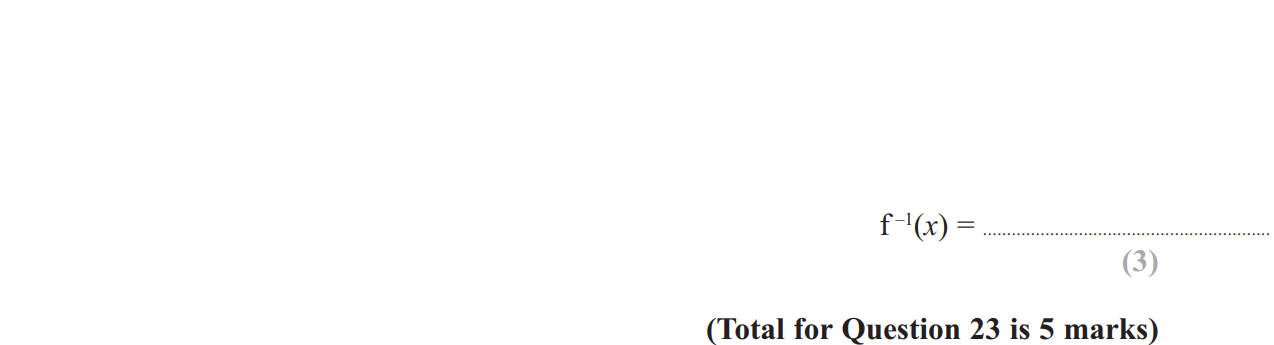 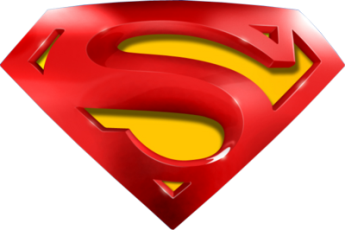 May 2013 4HR Q23
Functions
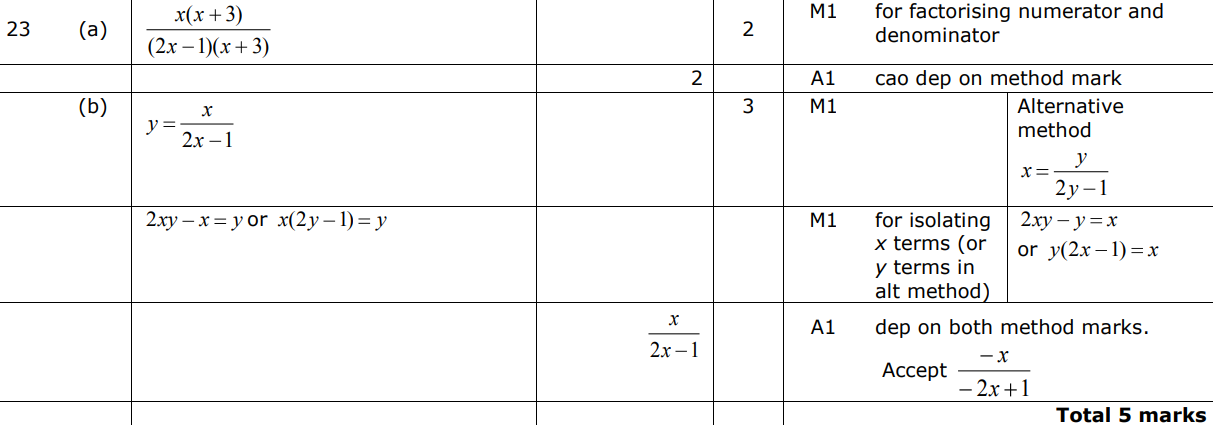 A
B
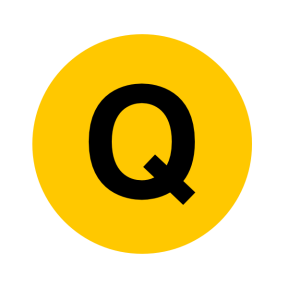 Jan 2014 3H Q20
Functions
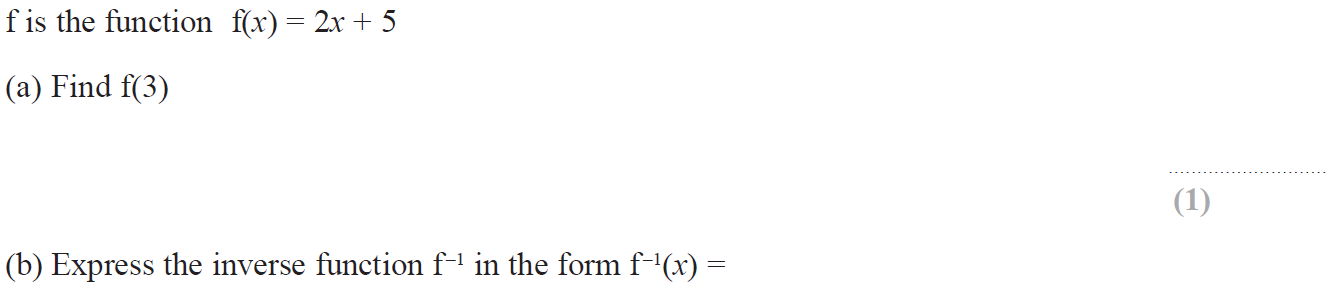 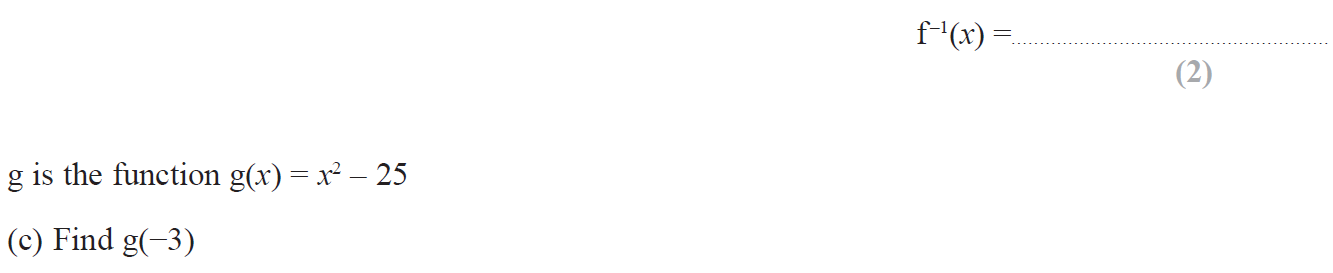 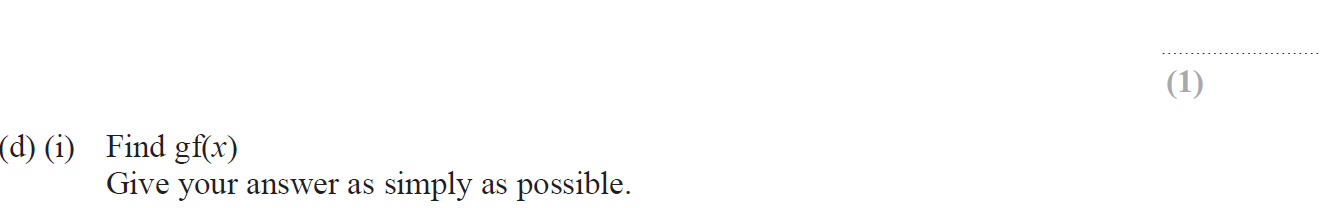 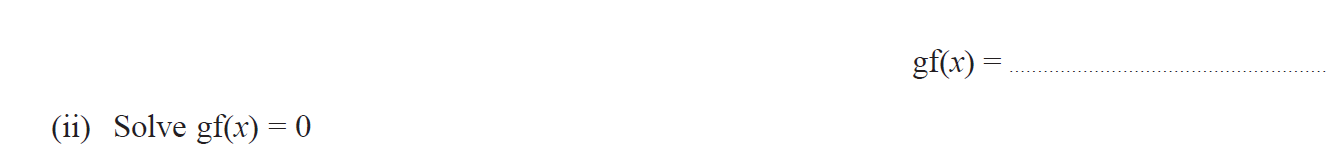 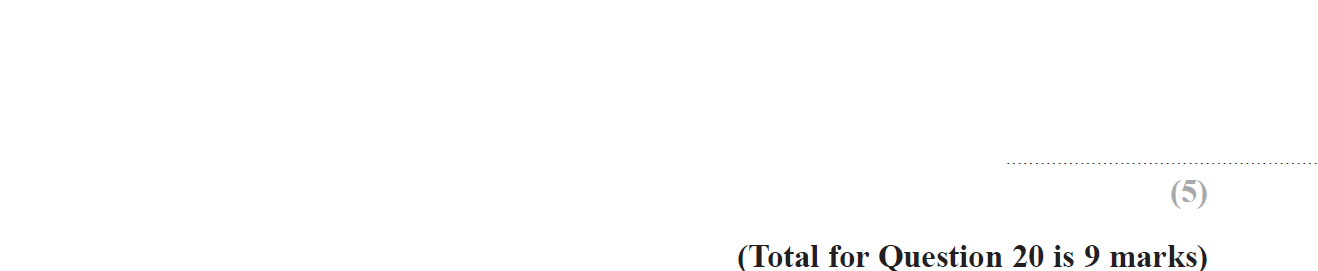 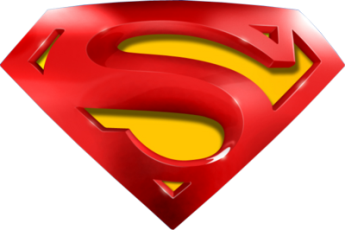 Jan 2014 3H Q20
Functions
A
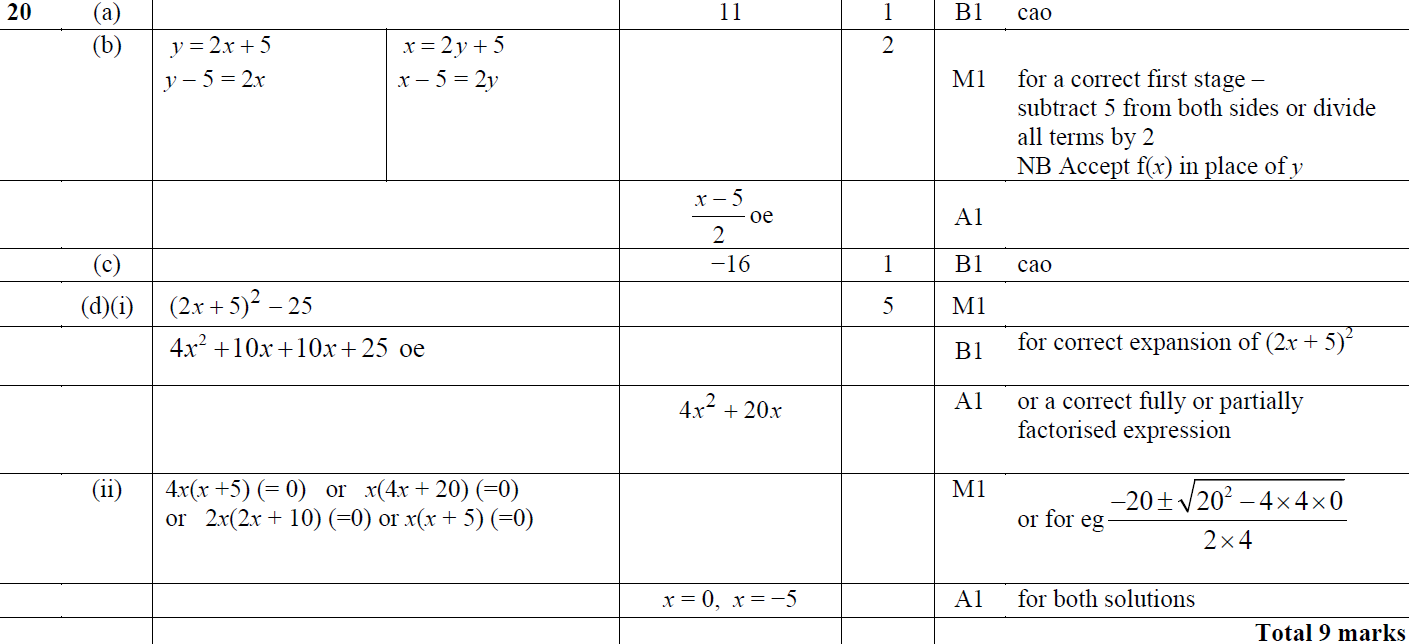 B
C
D (i)
D (ii)
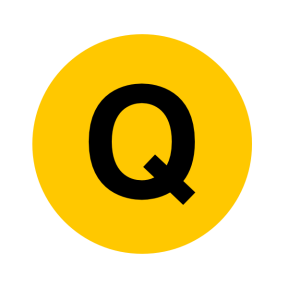 Jan 2014 3HR Q22
Functions
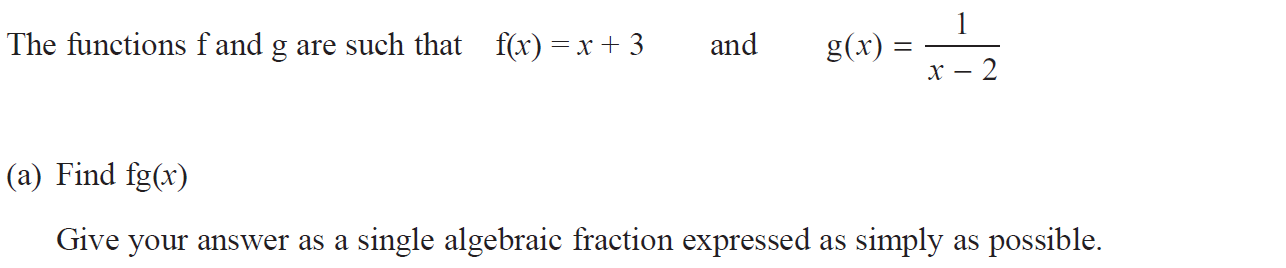 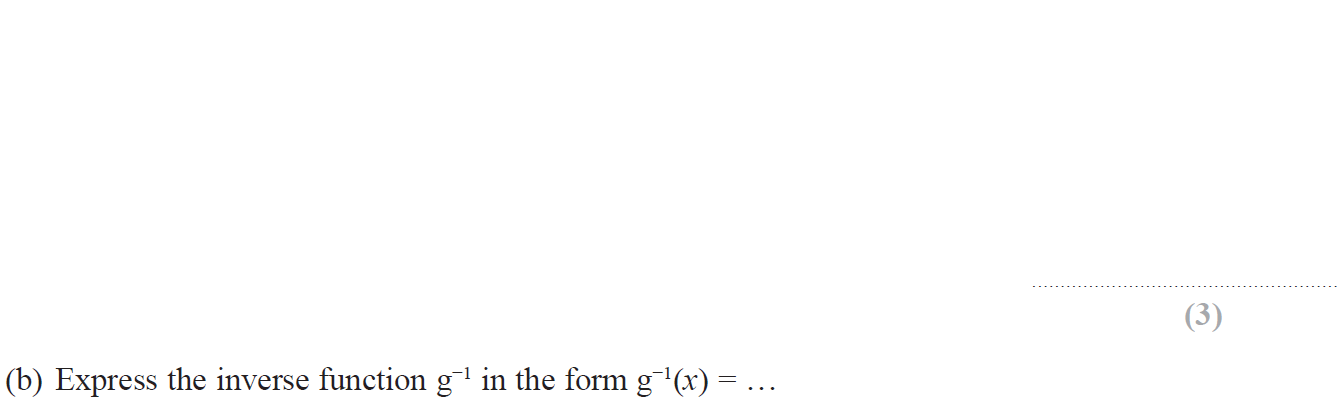 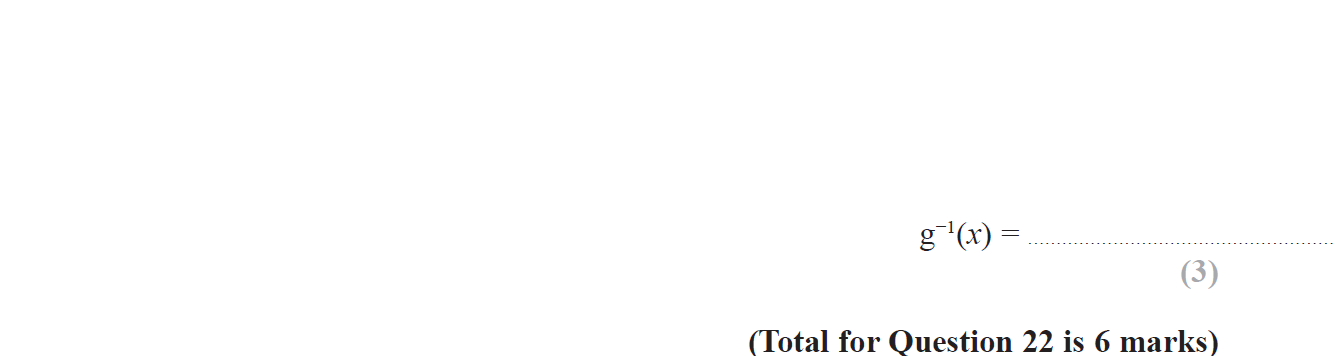 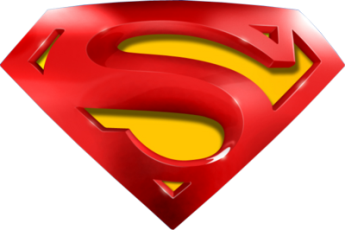 Jan 2014 3HR Q22
Functions
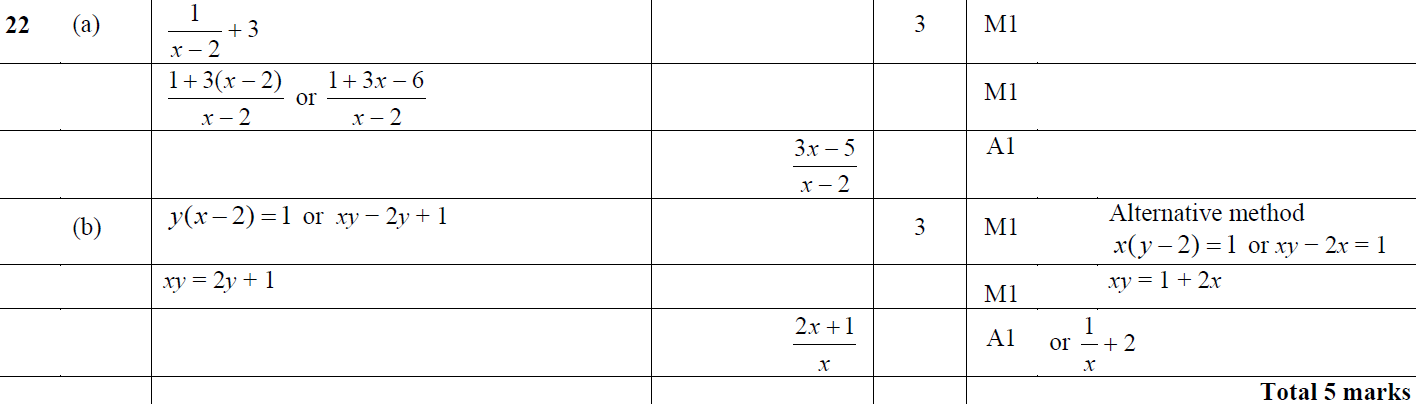 A
B
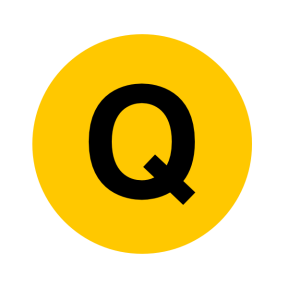 May 2014 3H Q21
Functions
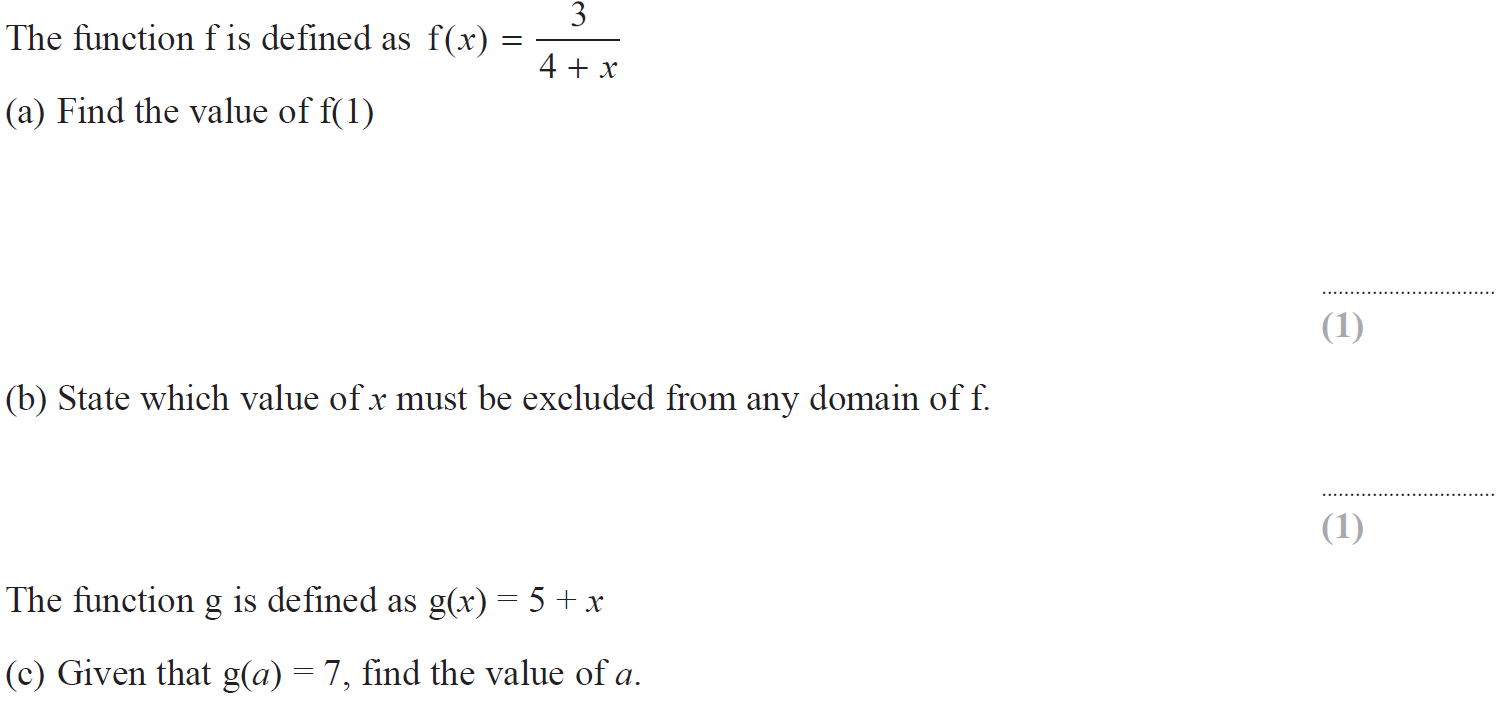 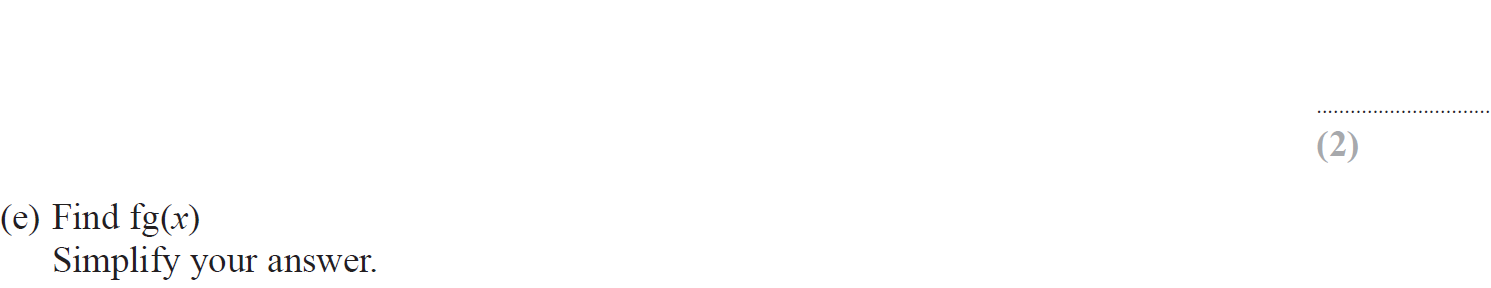 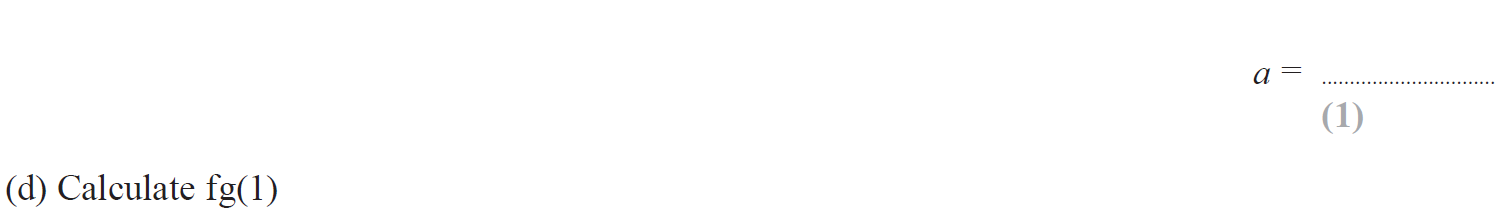 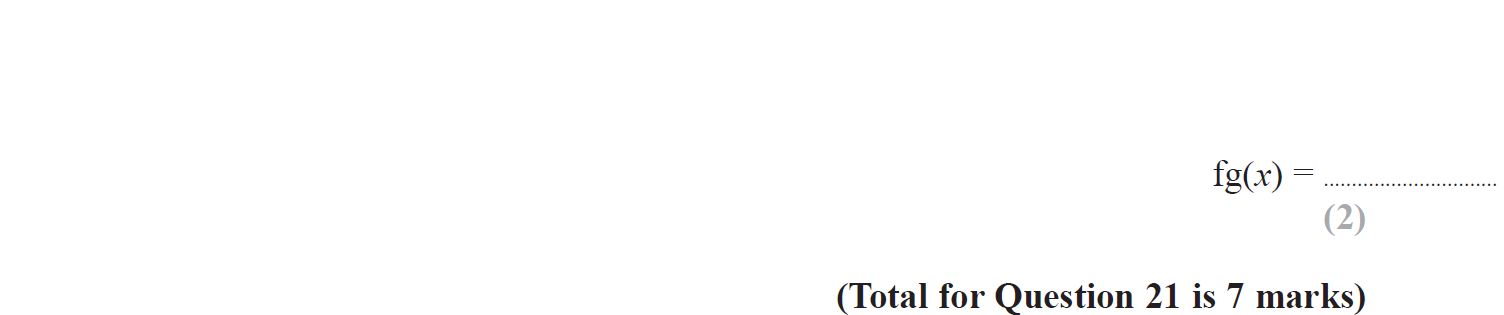 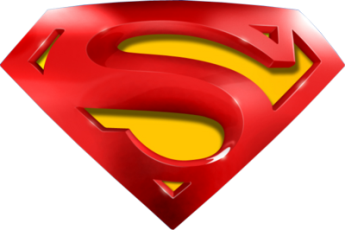 May 2014 3H Q21
Functions
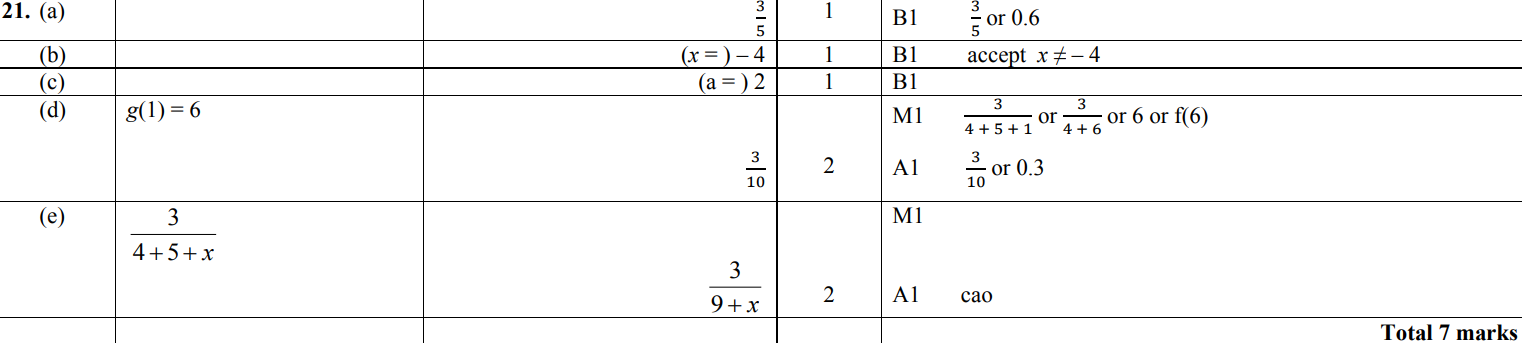 A
B
C
D
E
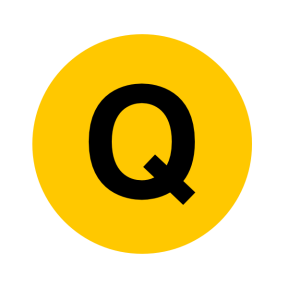 May 2014 3HR Q11
Functions
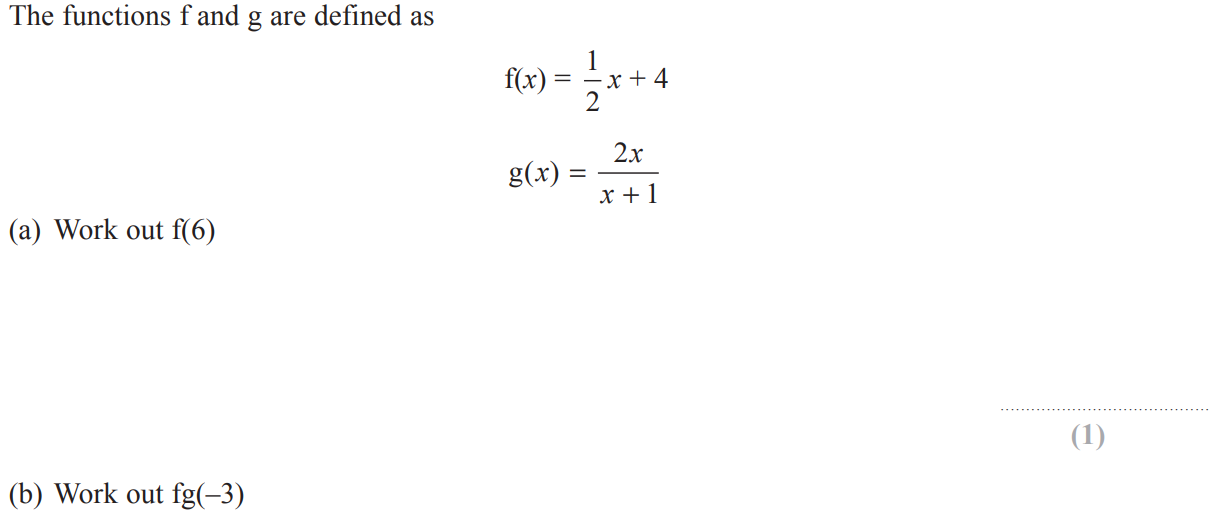 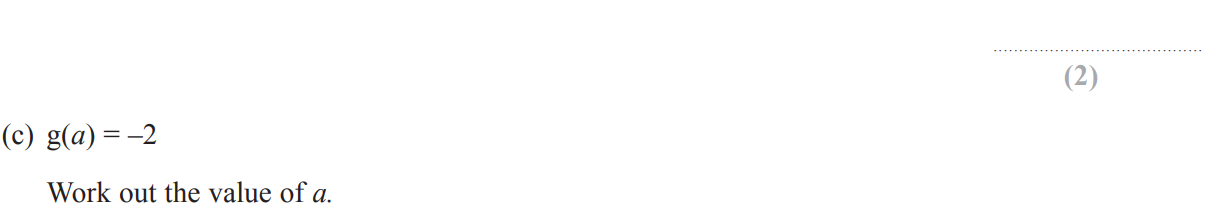 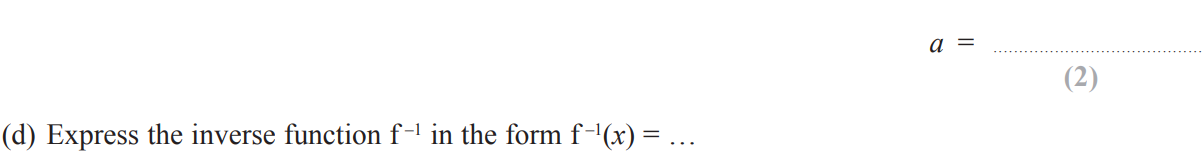 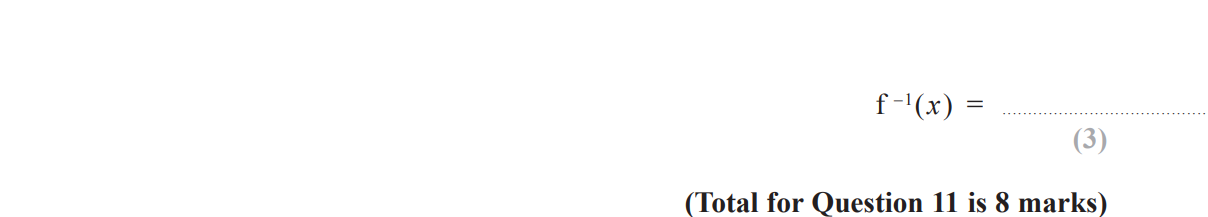 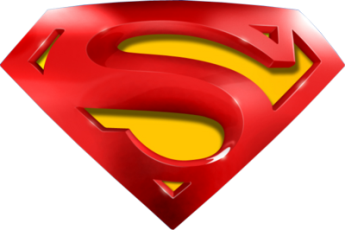 May 2014 3HR Q11
Functions
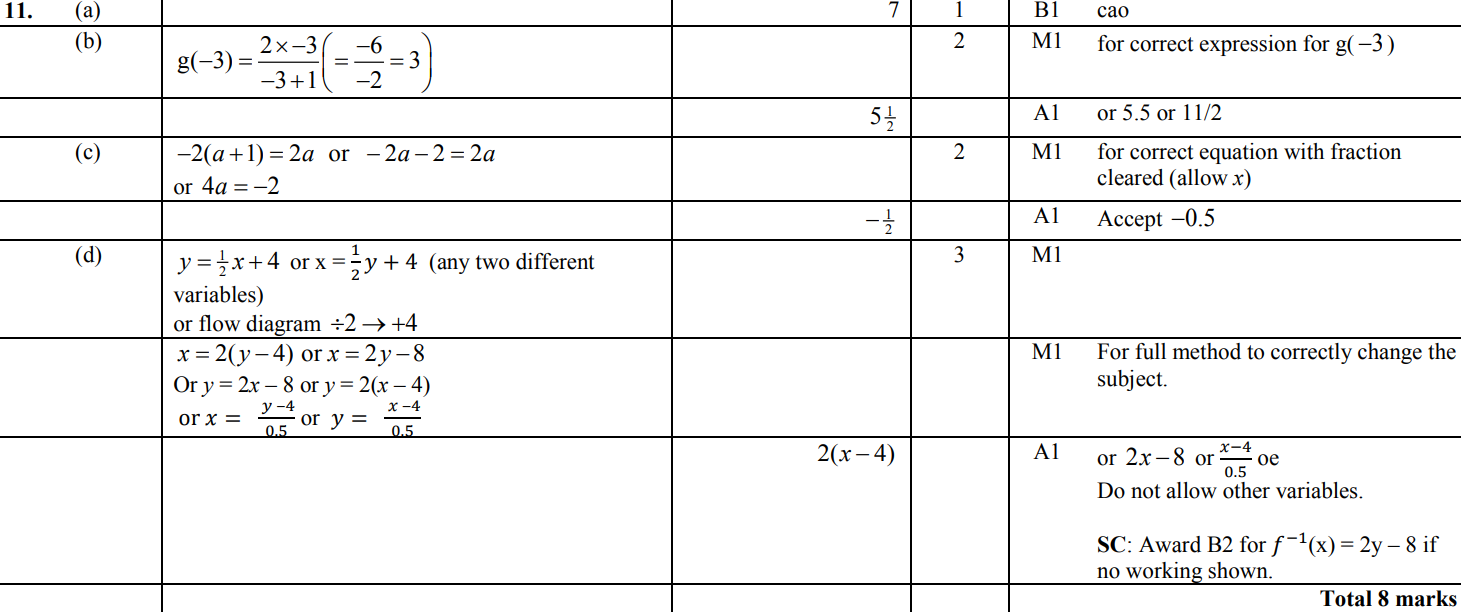 A
B
C
D
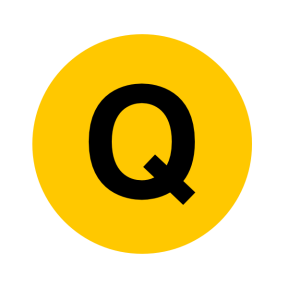 Jan 2015 3H Q20
Functions
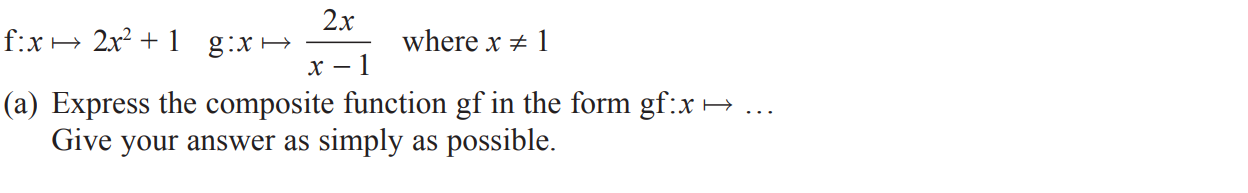 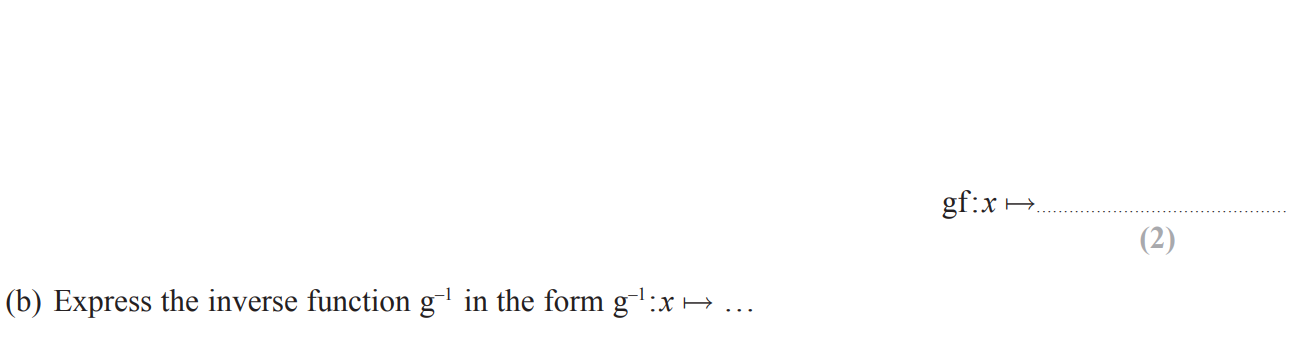 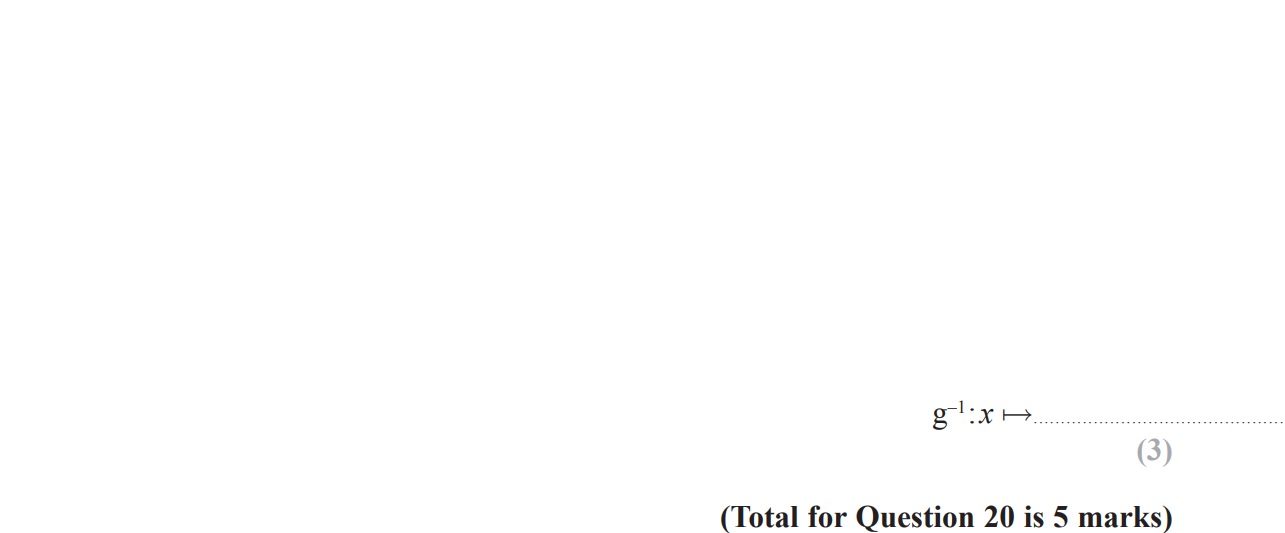 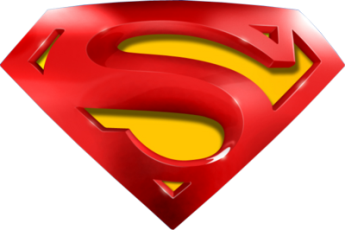 Jan 2015 3H Q20
Functions
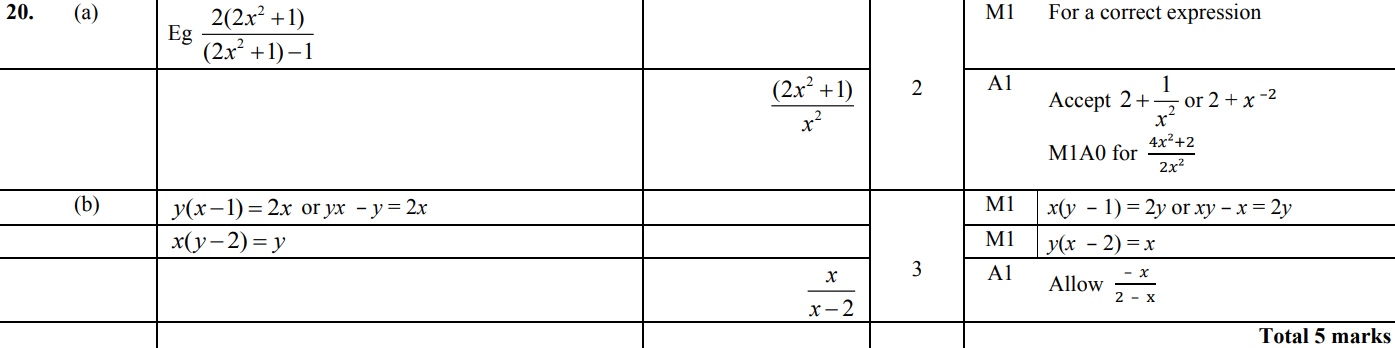 A
B
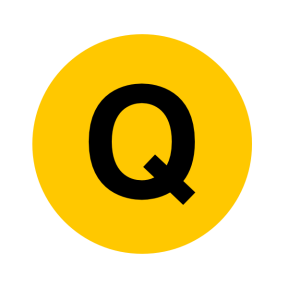 Jan 2015 3HR Q21
Functions
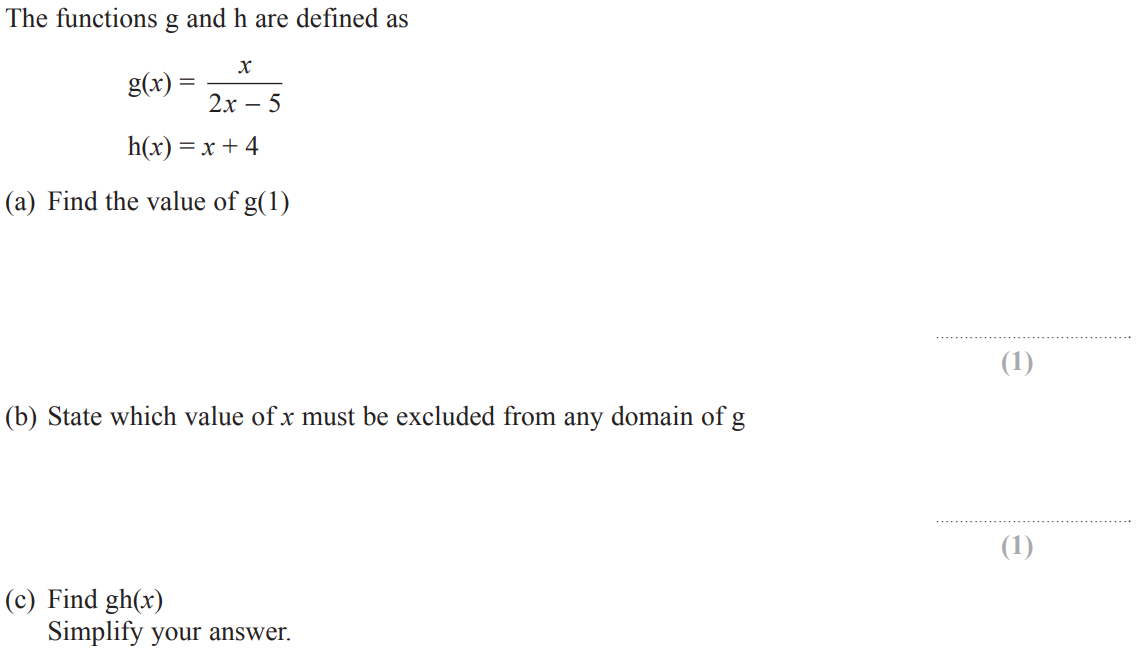 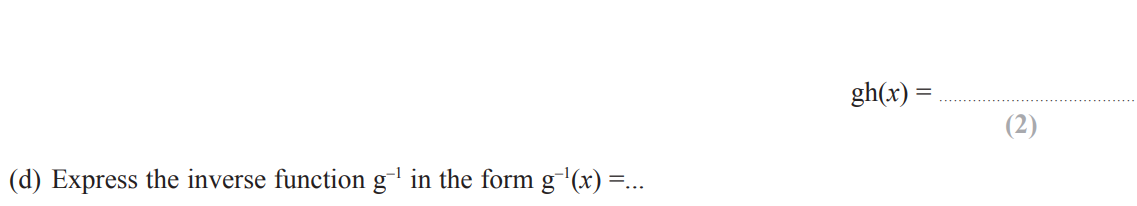 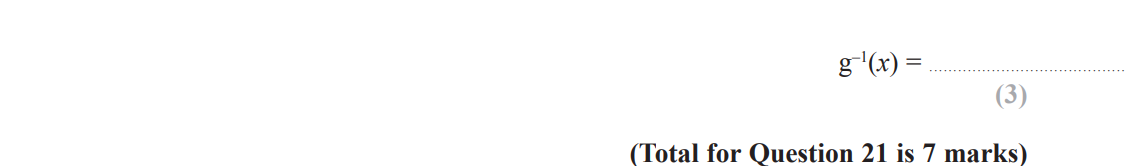 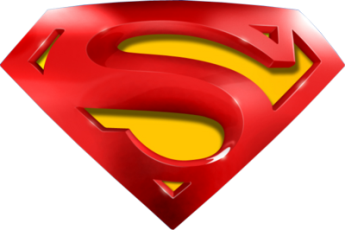 Jan 2015 3HR Q21
Functions
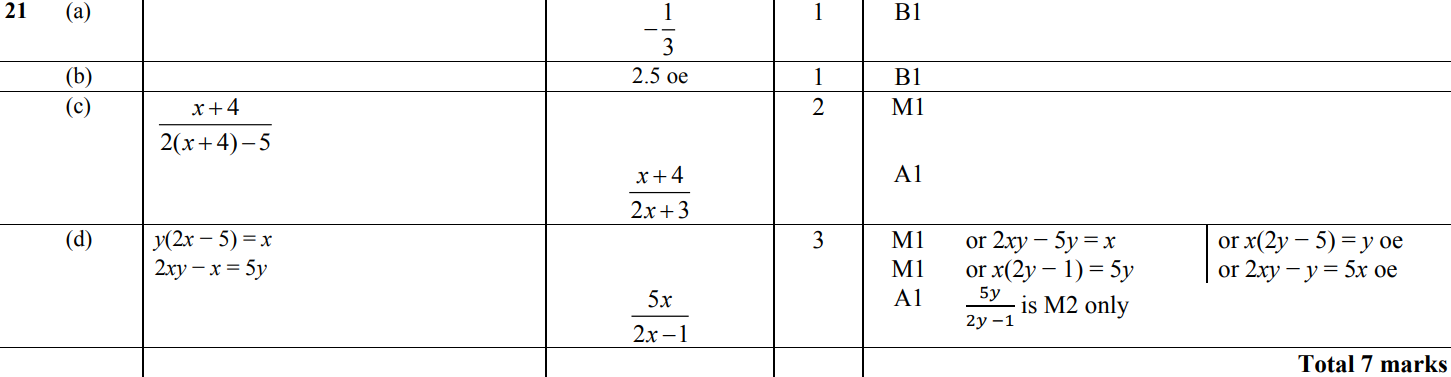 A
B
C
D
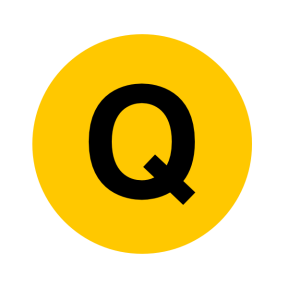 May 2015 3H Q17
Functions
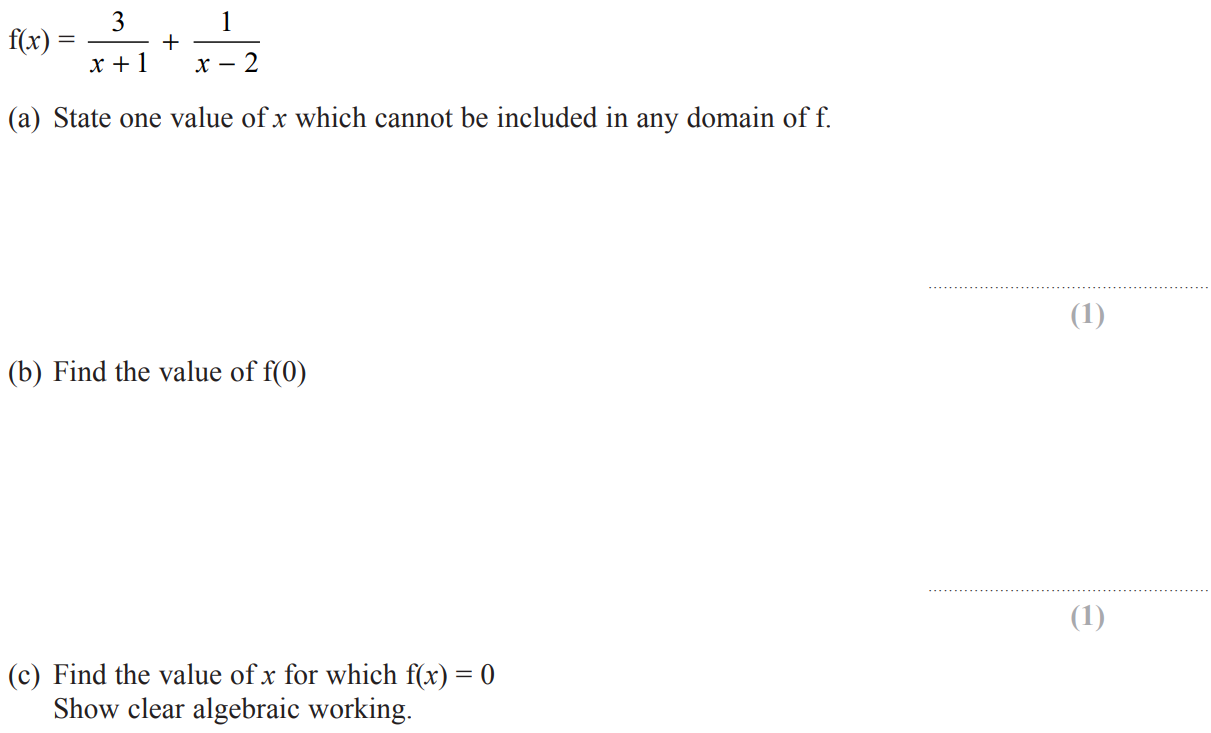 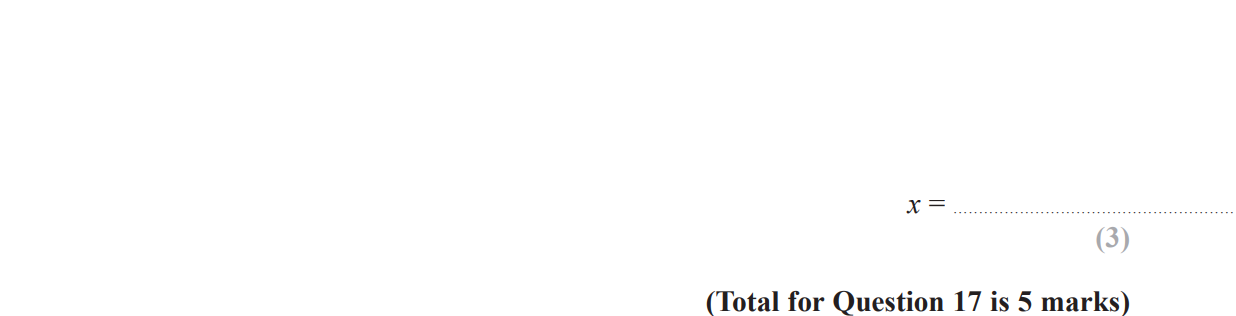 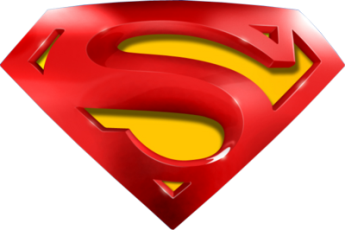 May 2015 3H Q17
Functions
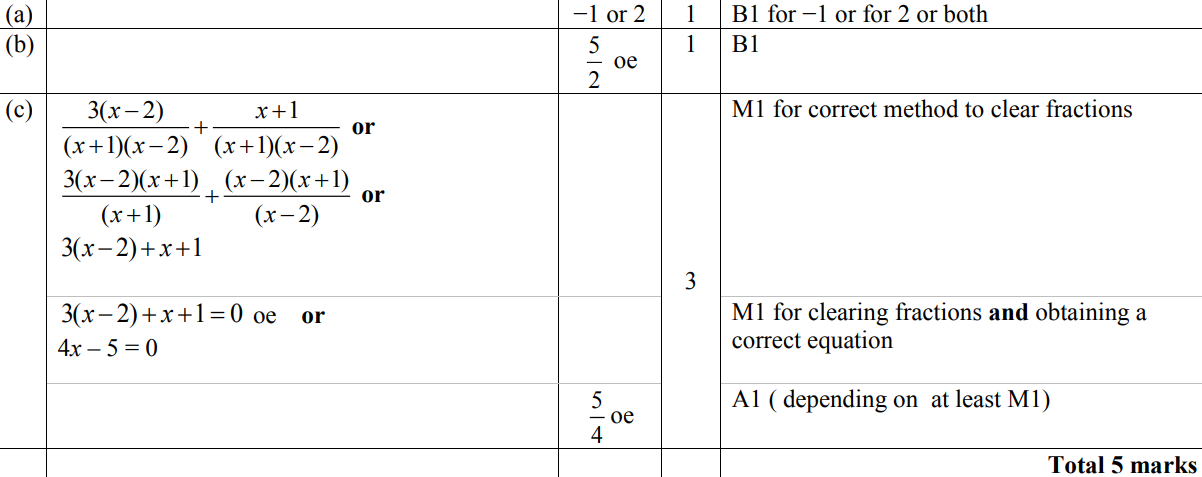 A
B
C
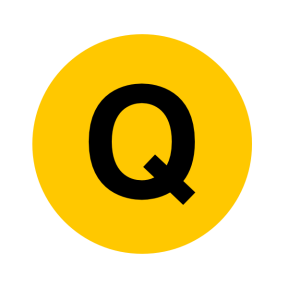 May 2015 3HR Q20
Functions
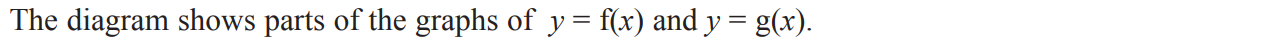 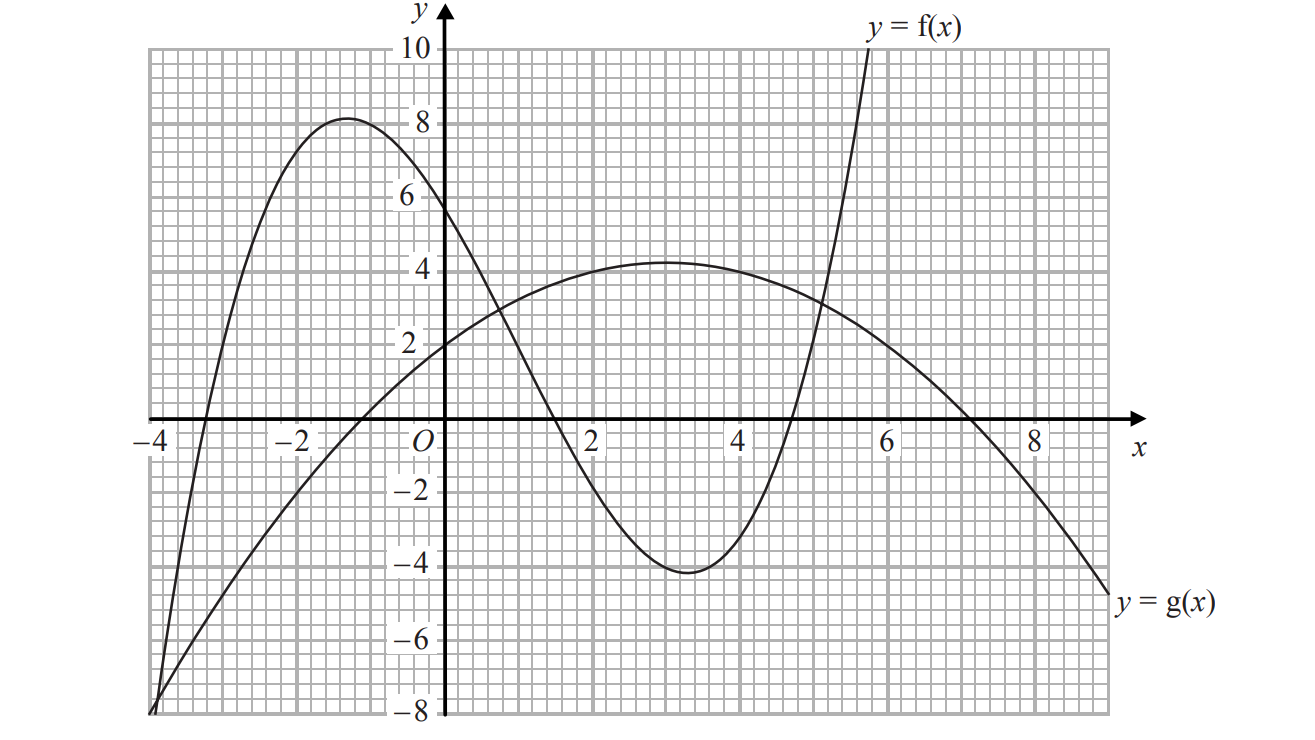 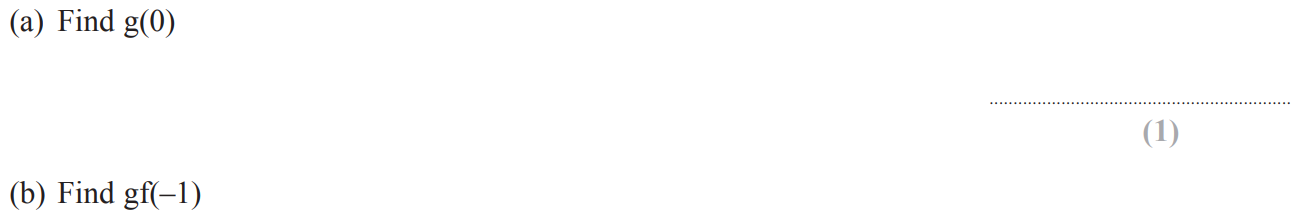 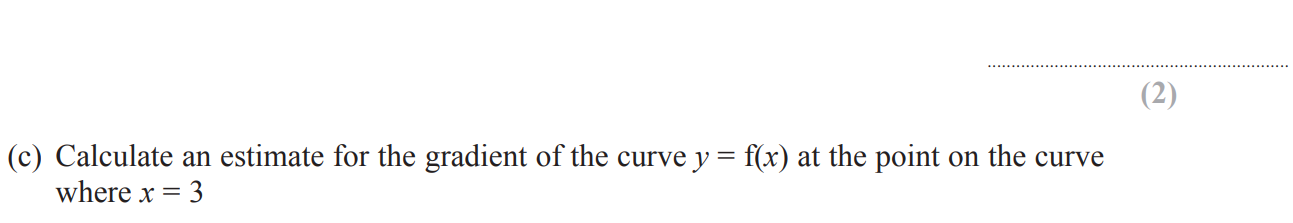 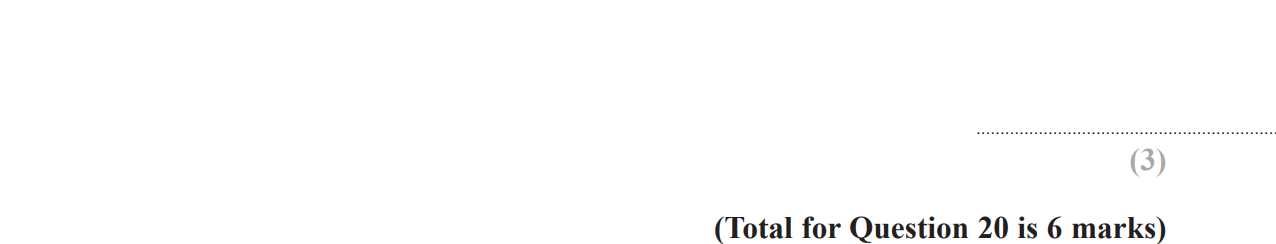 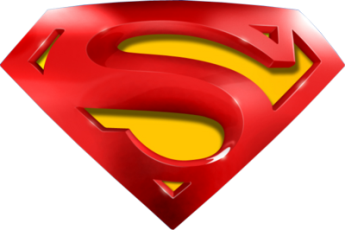 May 2015 3HR Q20
Functions
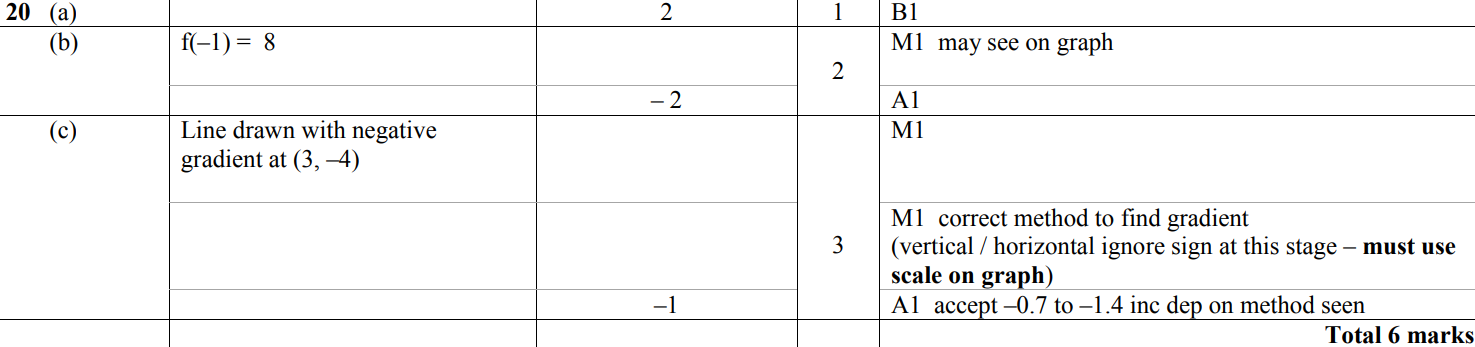 A
B
C
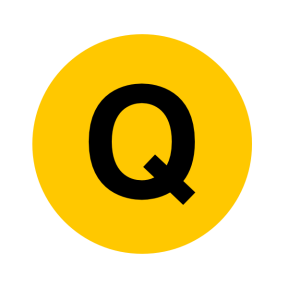 Jan 2016 3H Q15
Functions
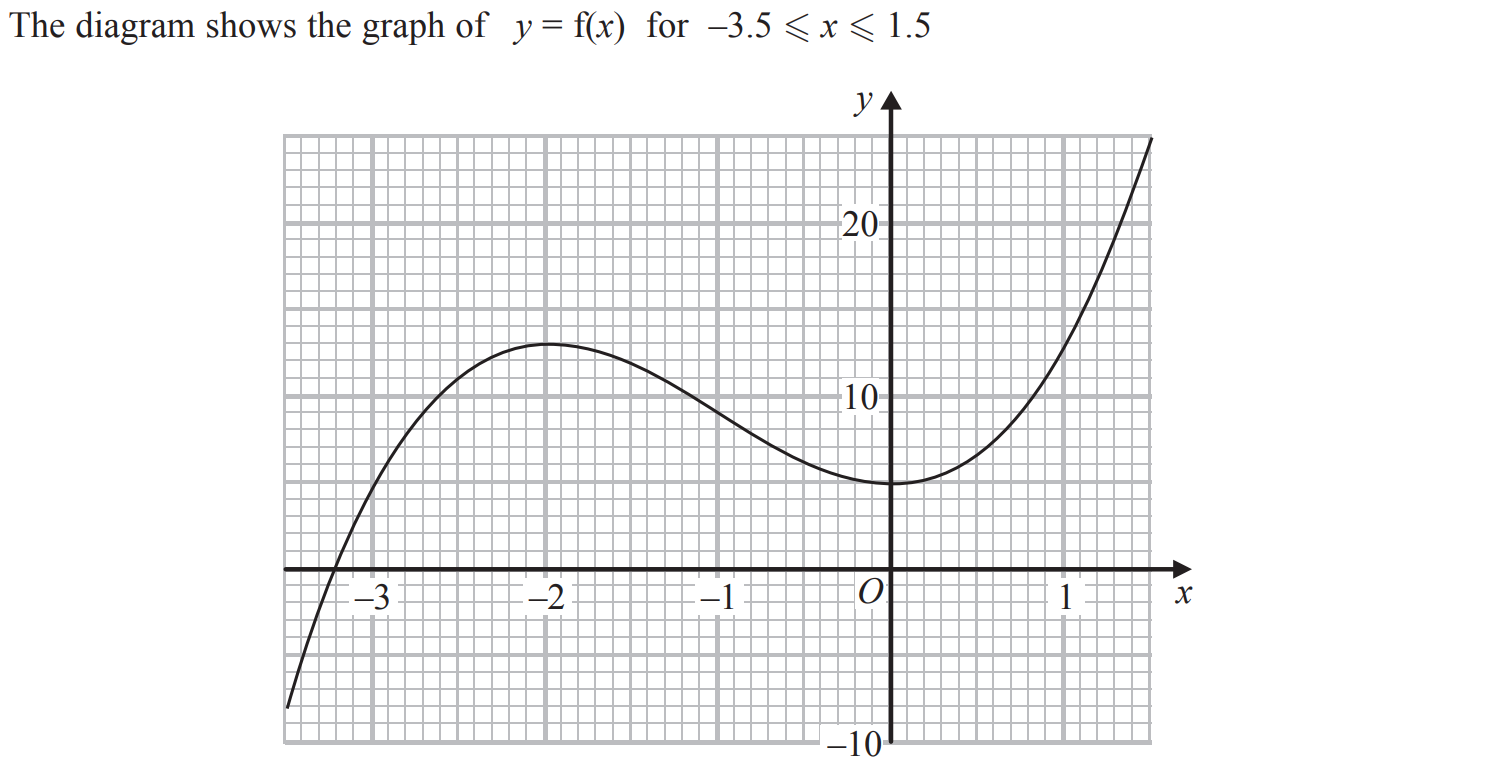 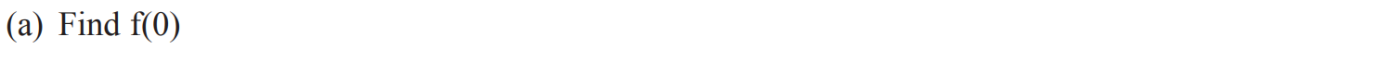 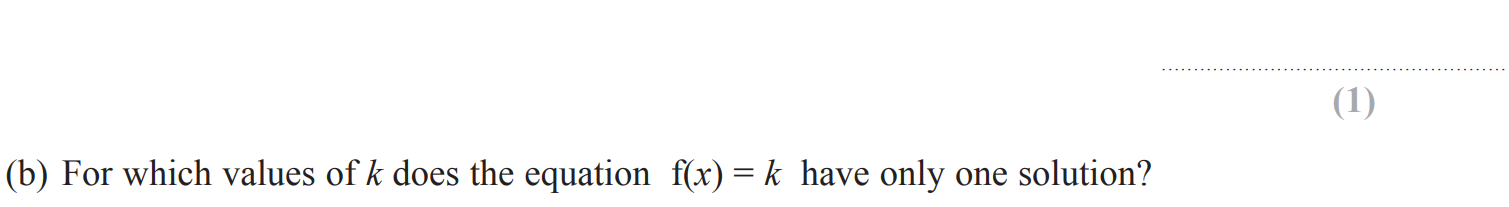 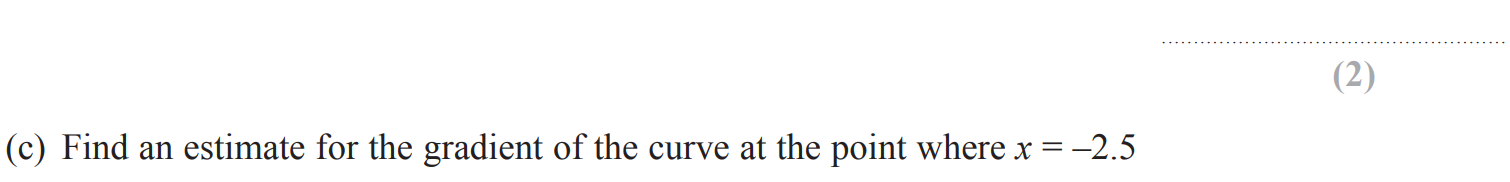 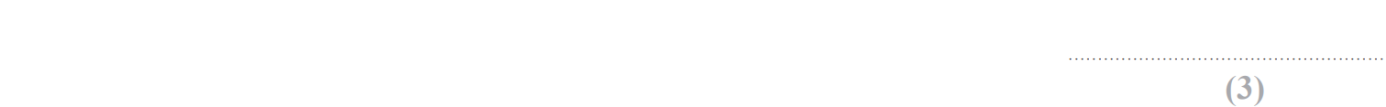 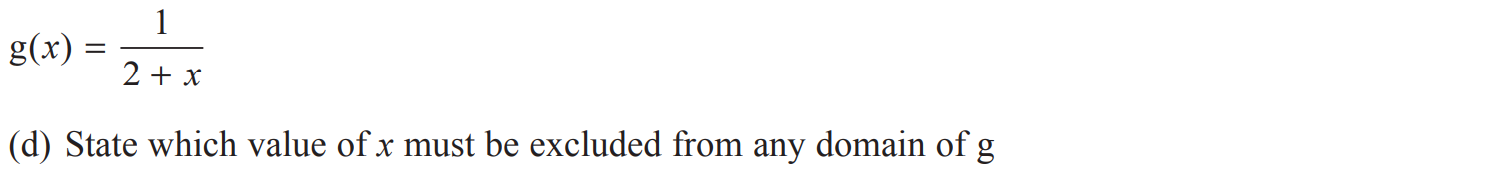 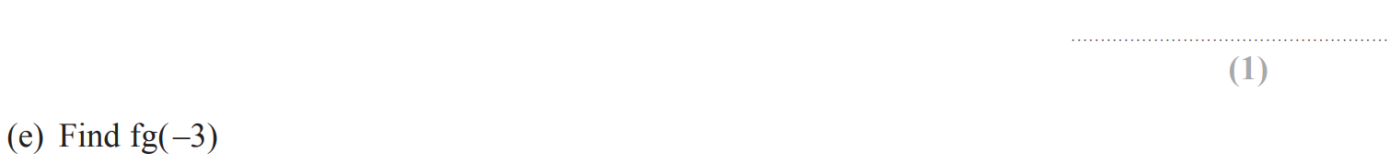 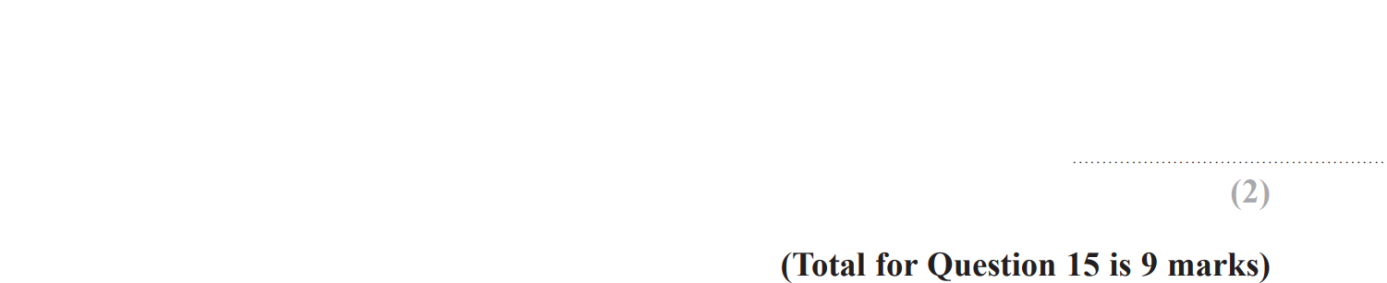 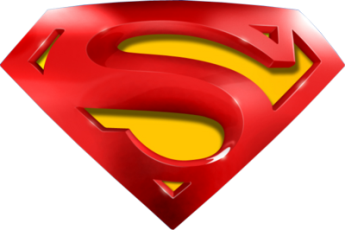 Jan 2016 3H Q15
Functions
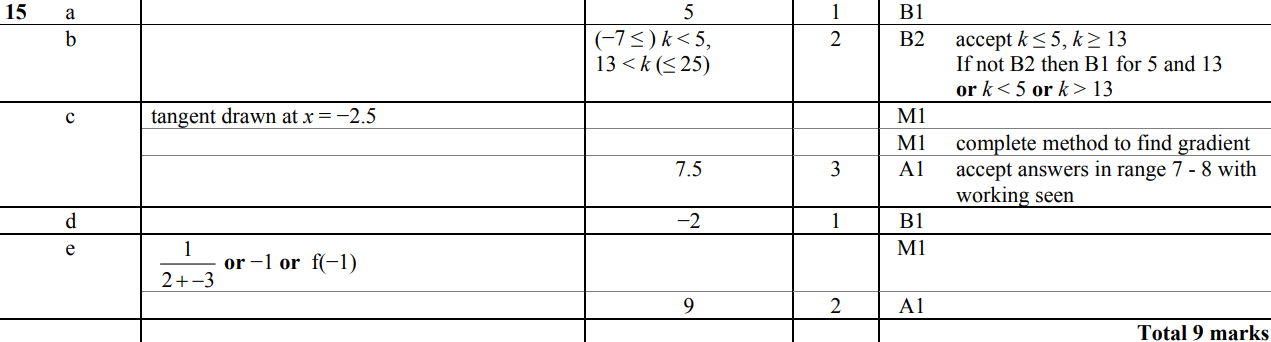 A
B
C
D
E
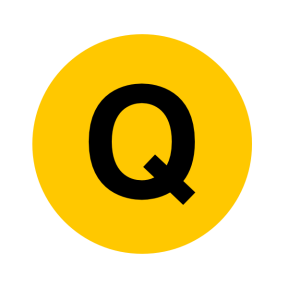 Jan 2016 3HR Q16
Functions
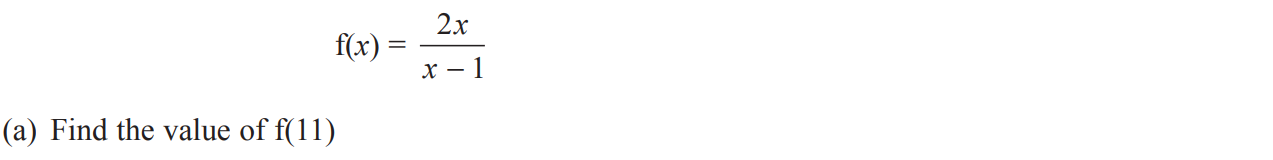 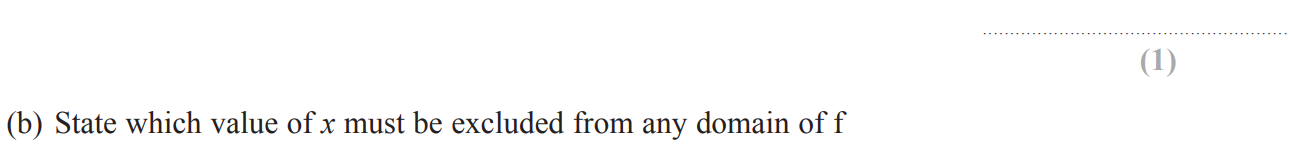 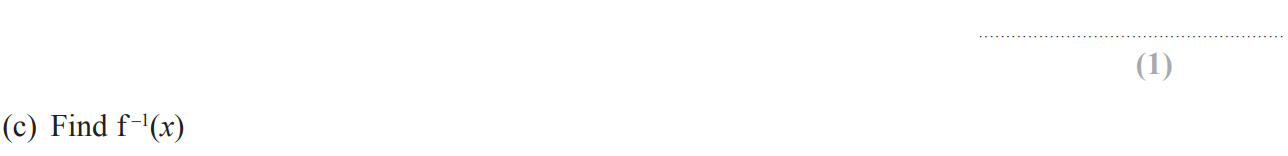 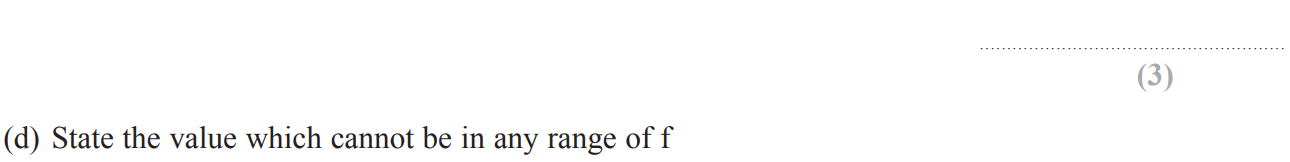 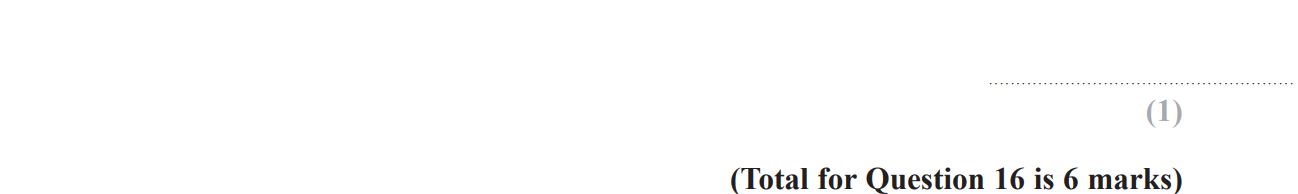 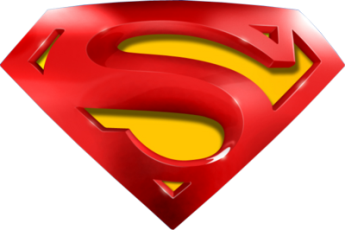 Jan 2016 3HR Q16
Functions
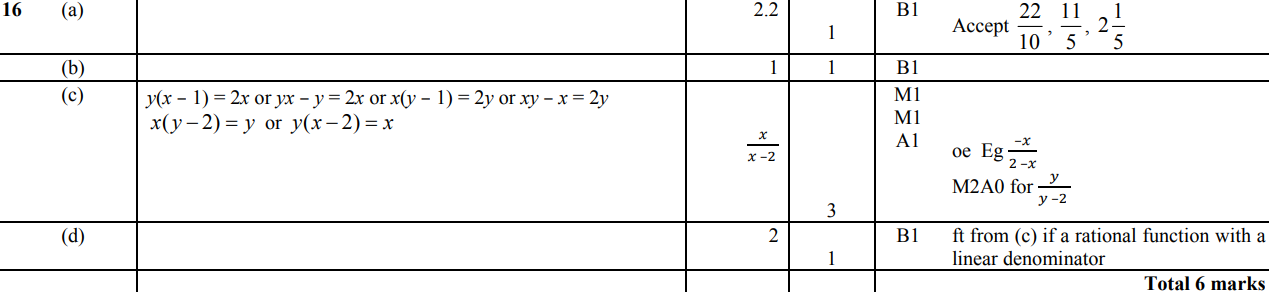 A
B
C
D
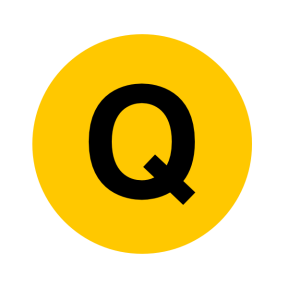 June 2016 4H Q17
Functions
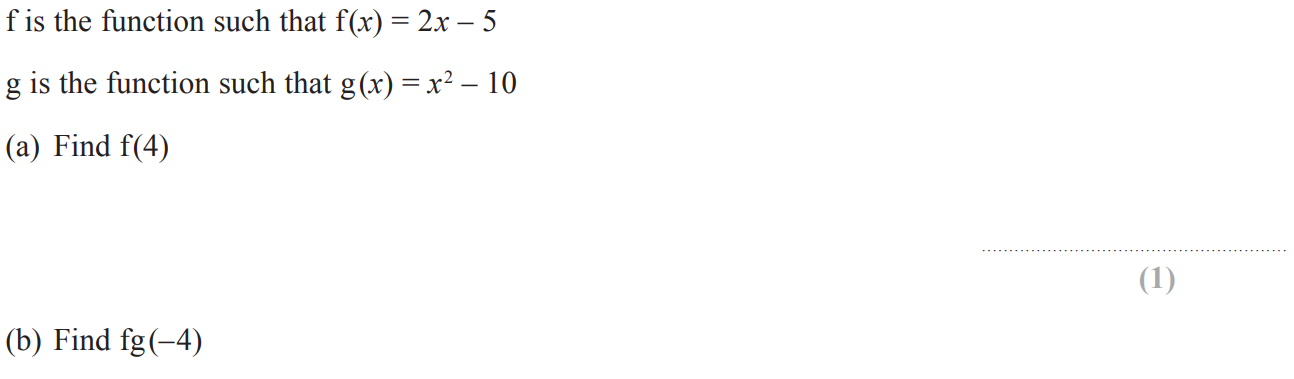 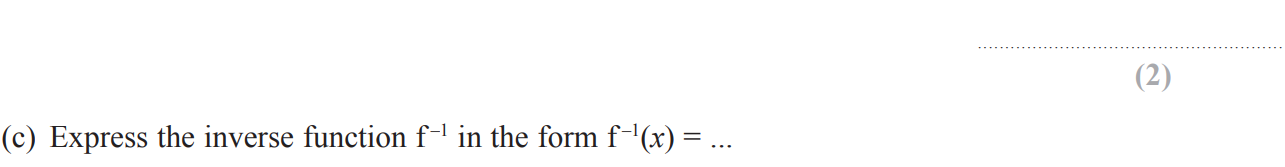 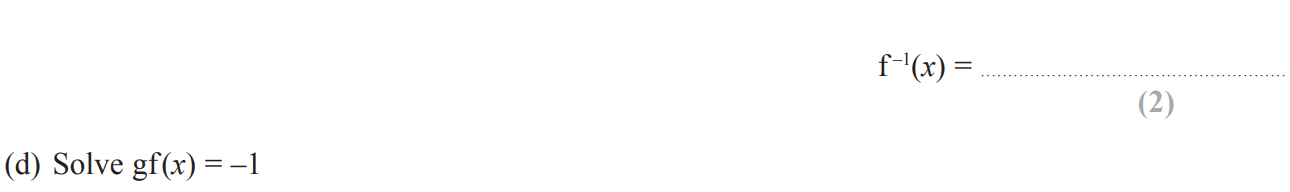 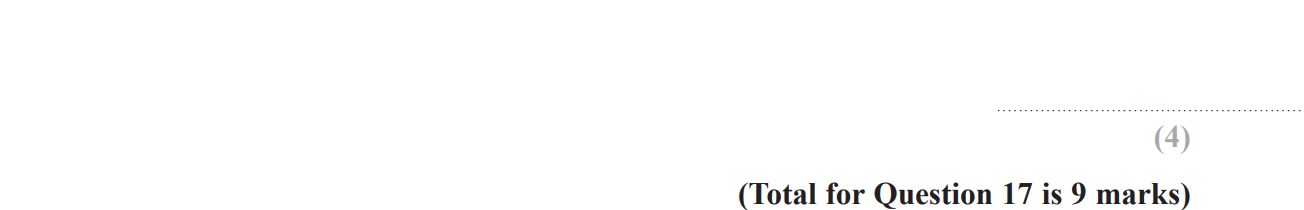 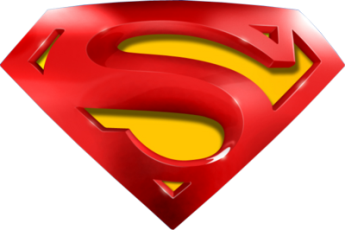 June 2016 4H Q17
Functions
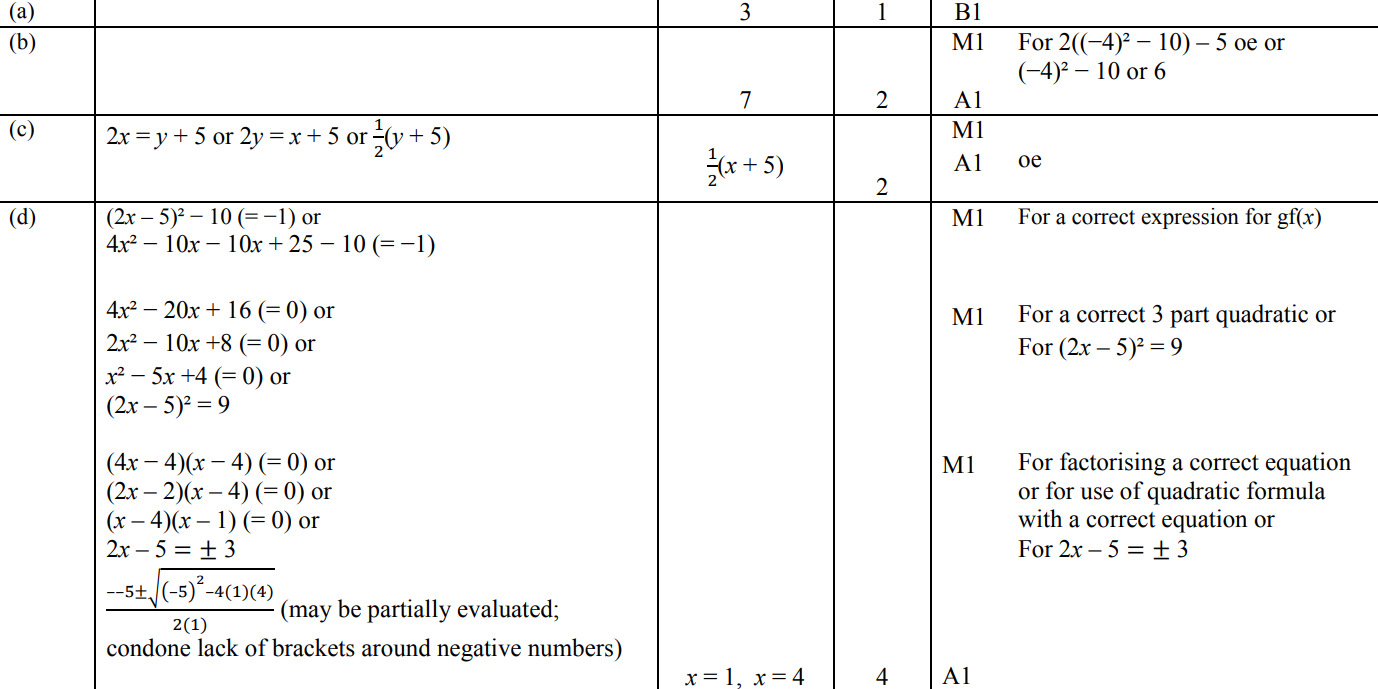 A
B
C
D
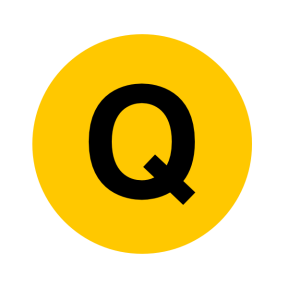 May 2016 3HR Q18
Functions
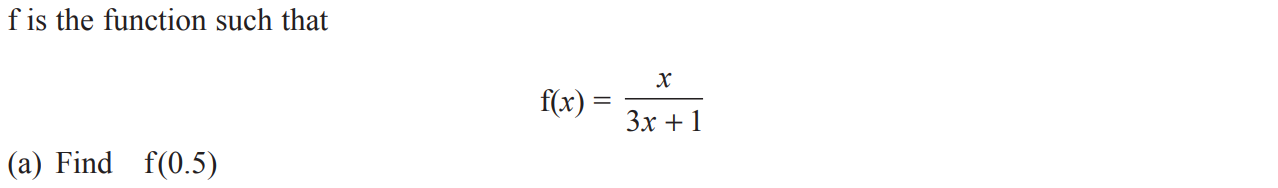 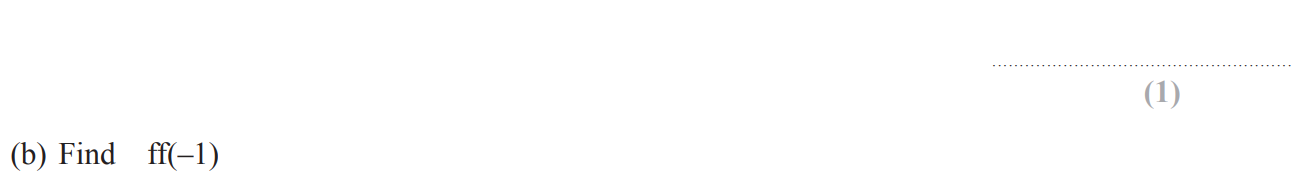 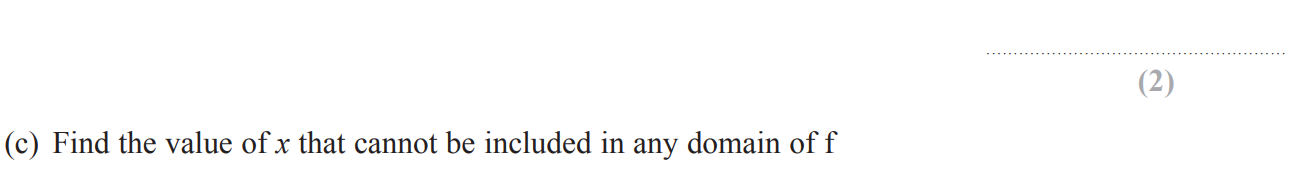 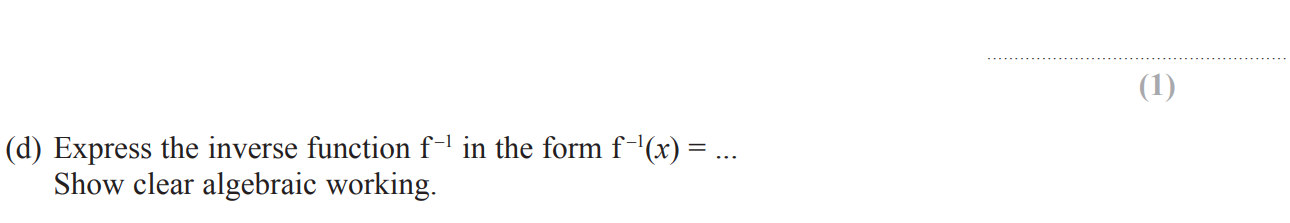 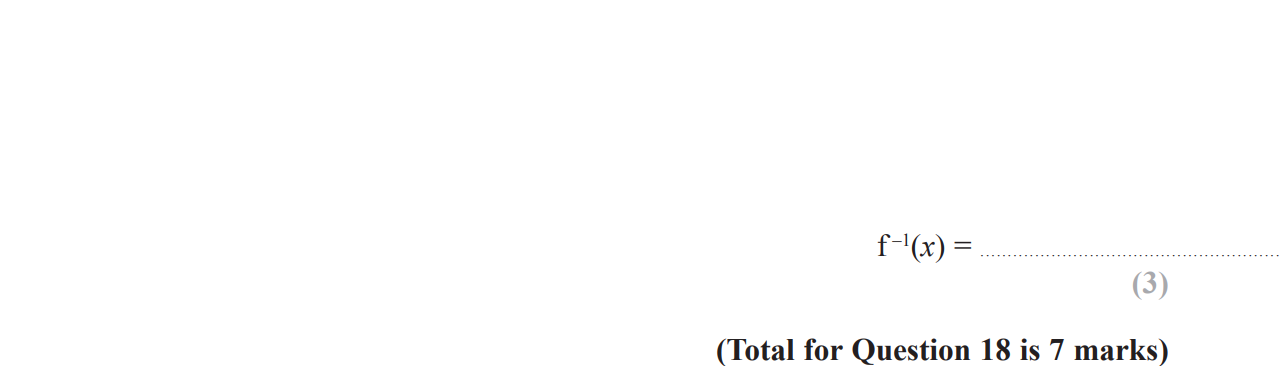 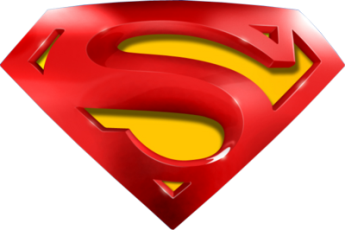 May 2016 3HR Q18
Functions
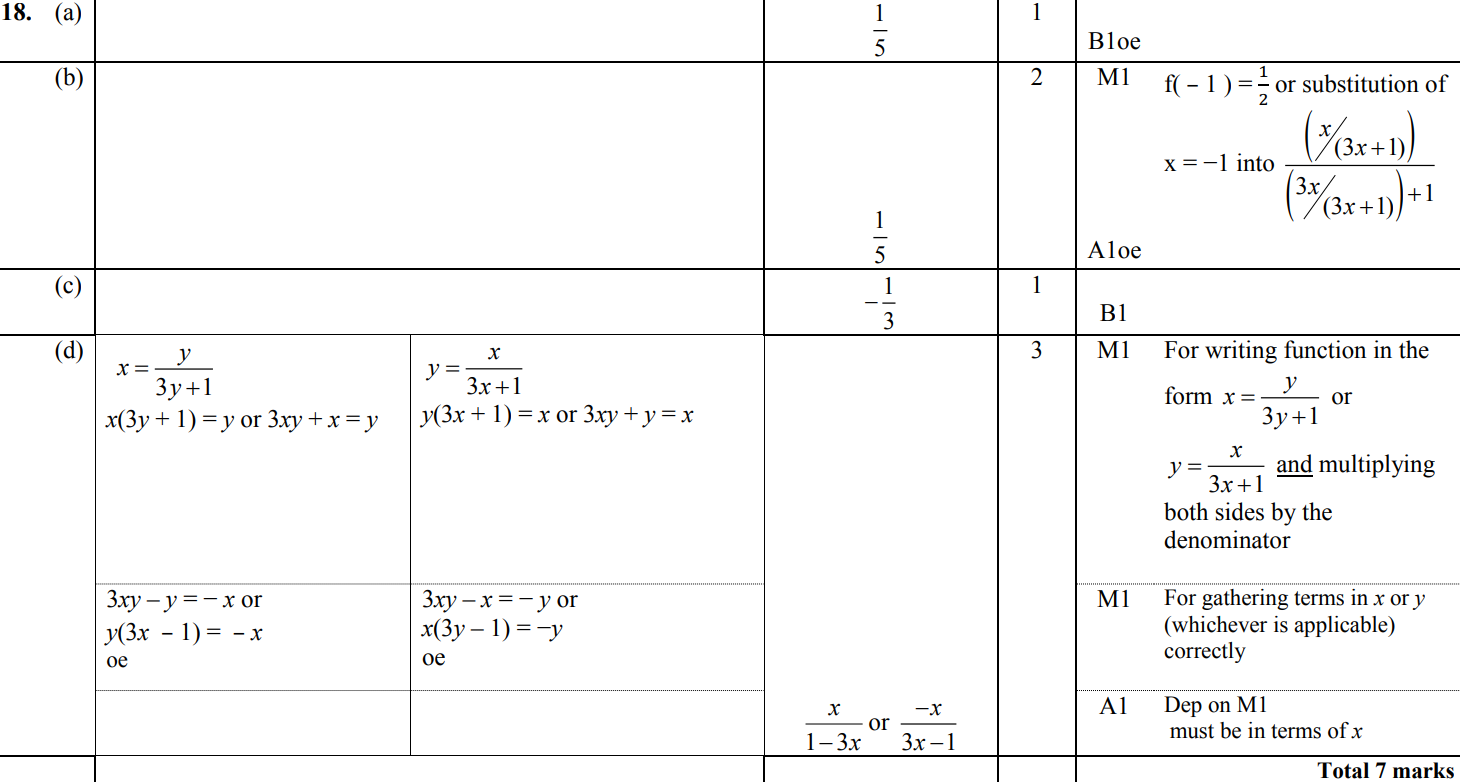 A
B
C
D
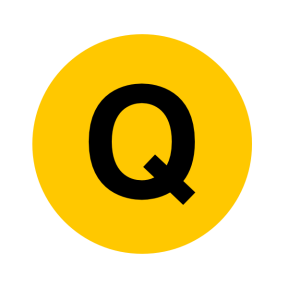 Jan 2017 4H Q18
Functions
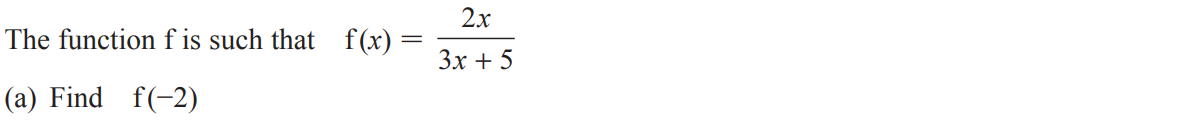 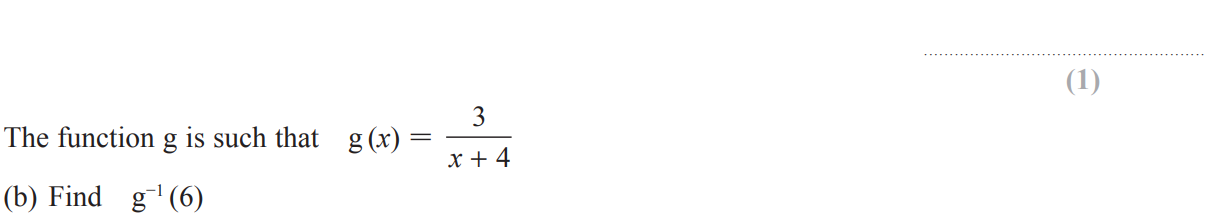 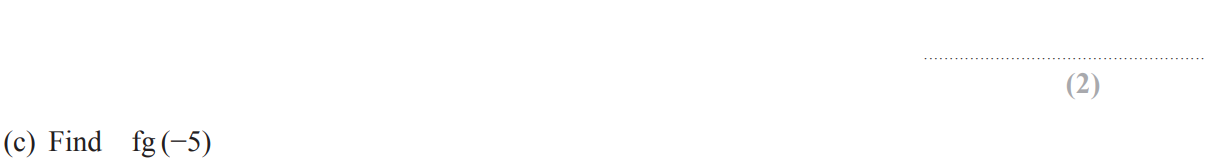 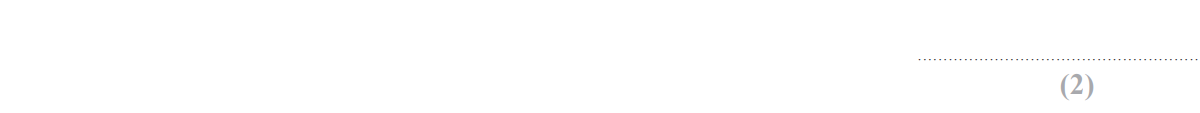 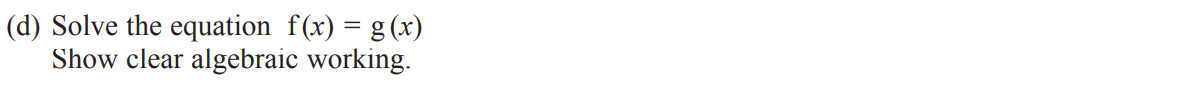 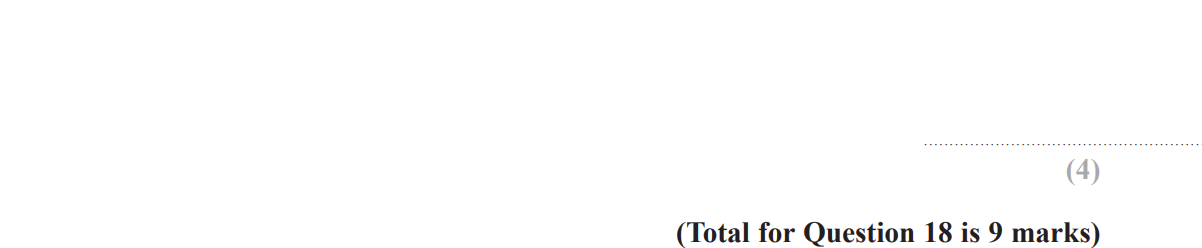 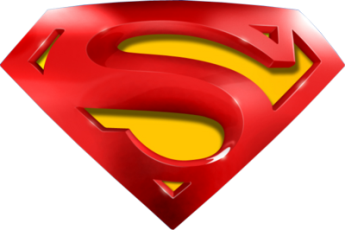 Jan 2017 4H Q18
Functions
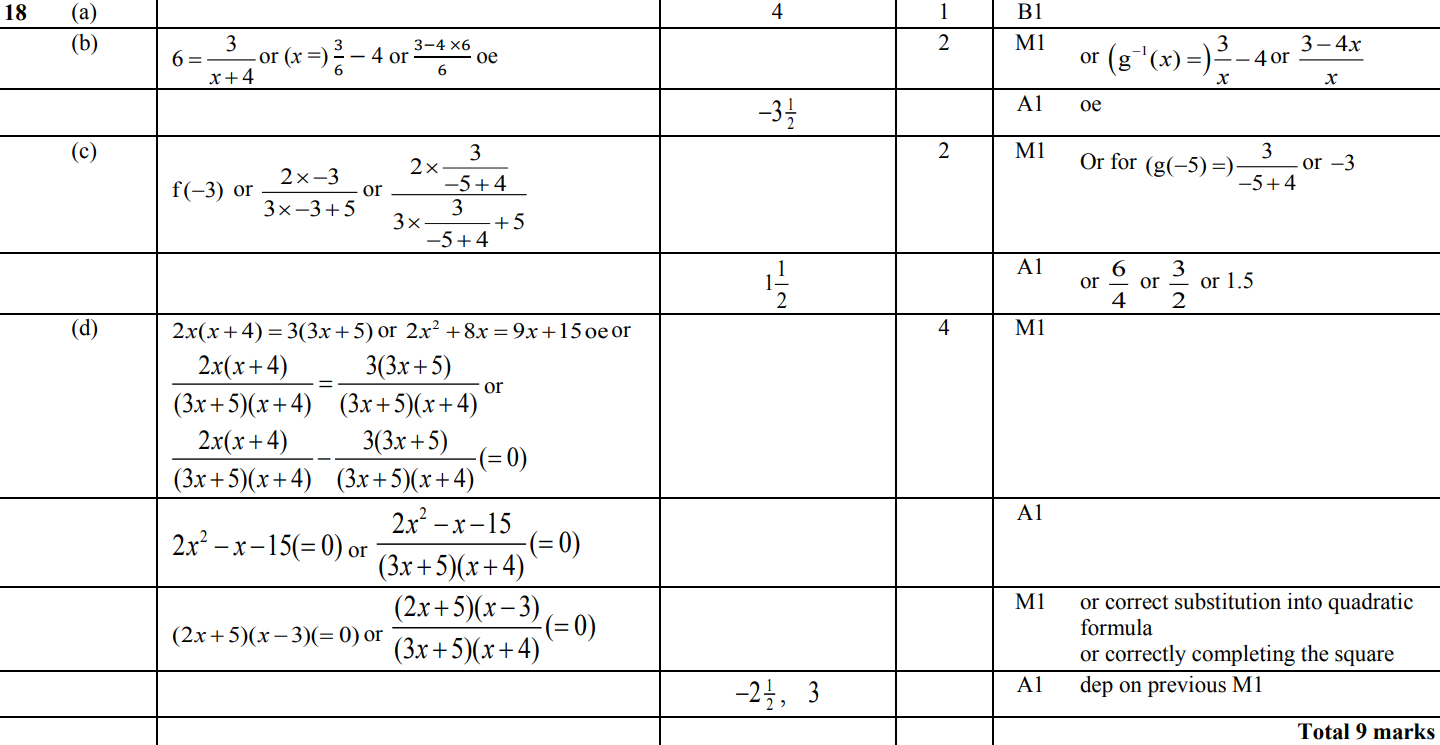 A
B
C
D
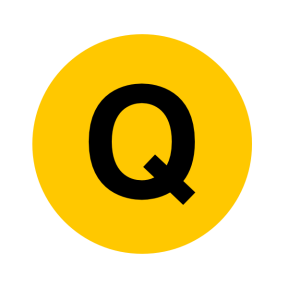 Jan 2017 4H Q19
Functions
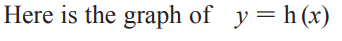 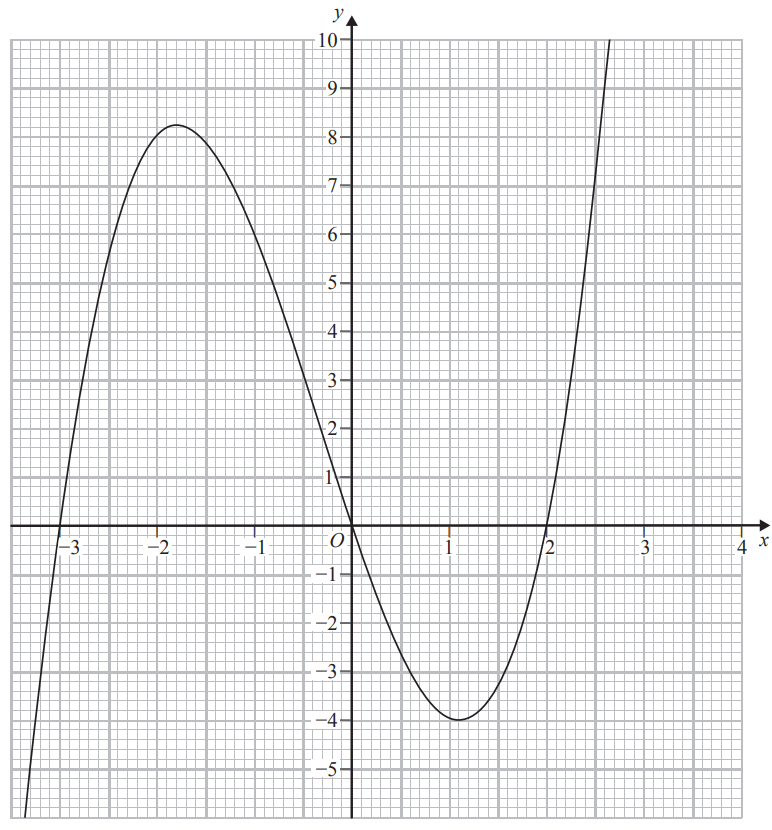 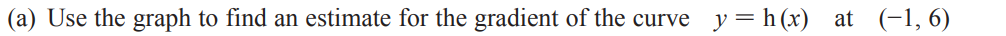 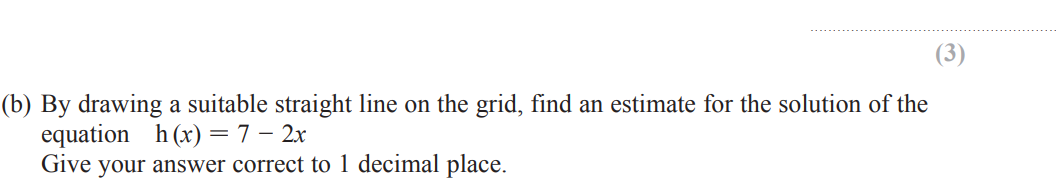 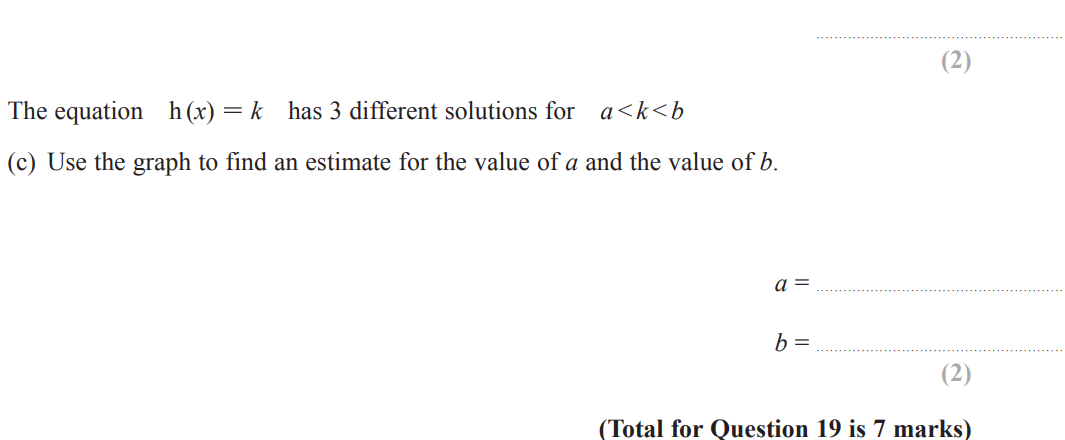 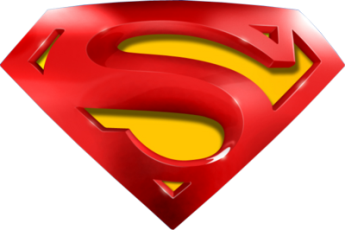 Jan 2017 4H Q19
Functions
A
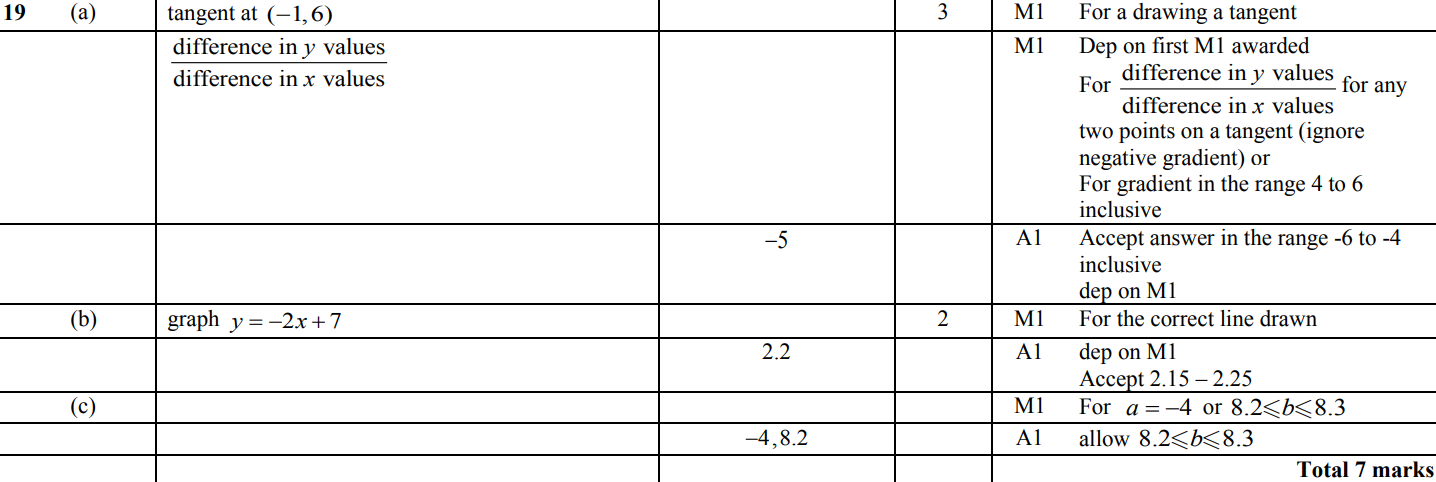 B
C
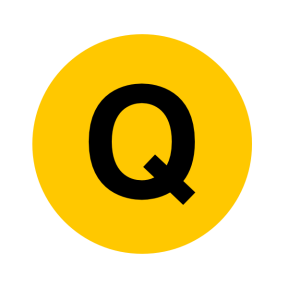 Jan 2017 3HR Q19
Functions
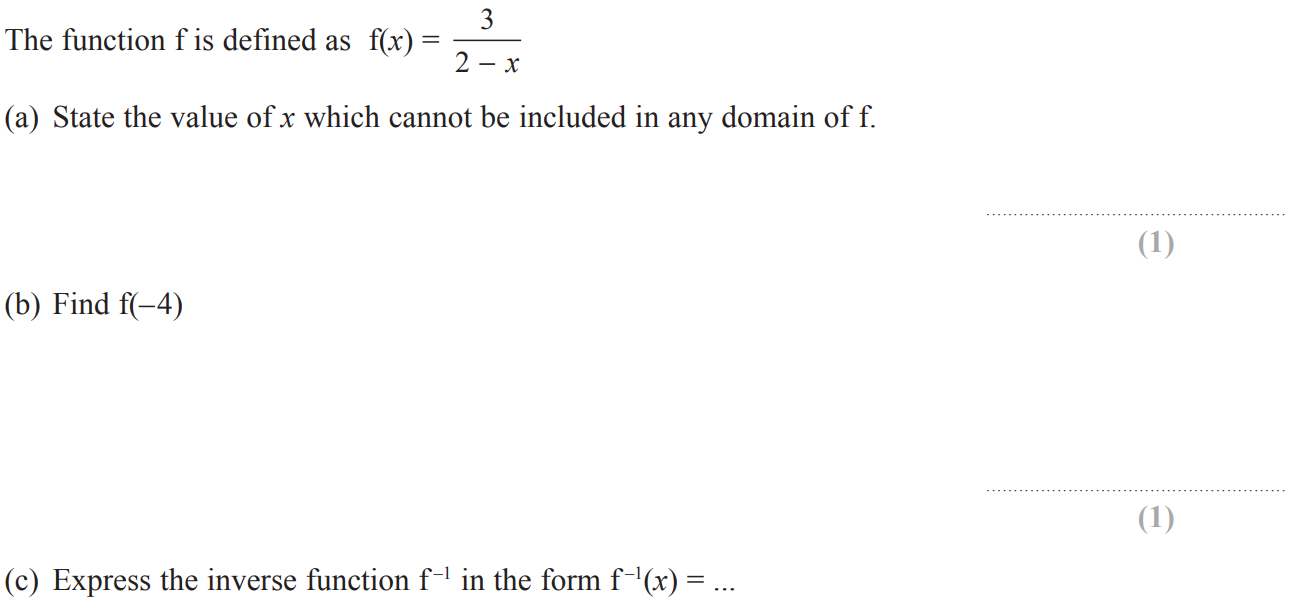 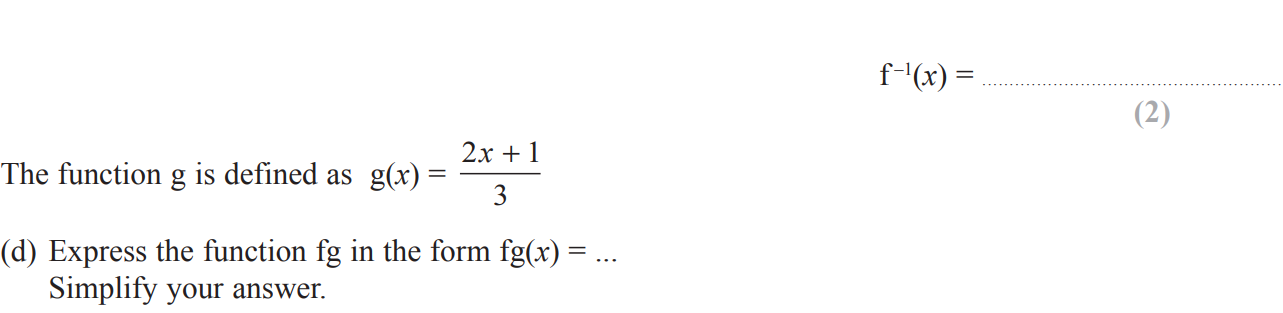 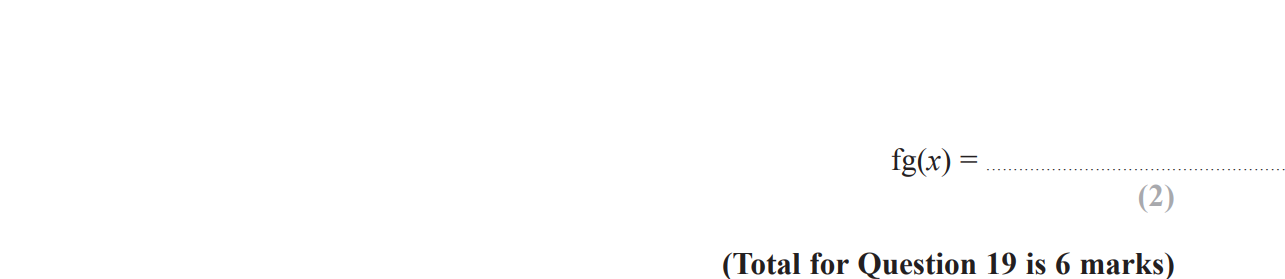 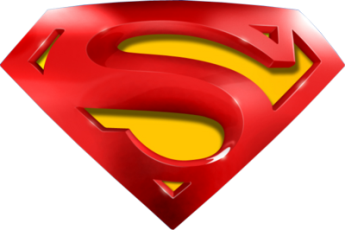 Jan 2017 3HR Q19
Functions
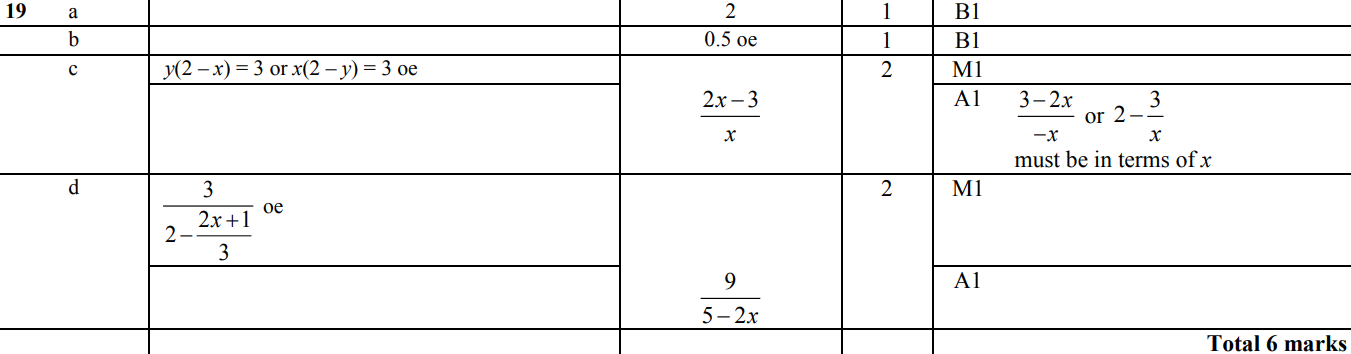 A
B
C
D
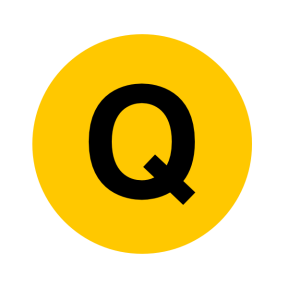 May 2017 3H Q19
Functions
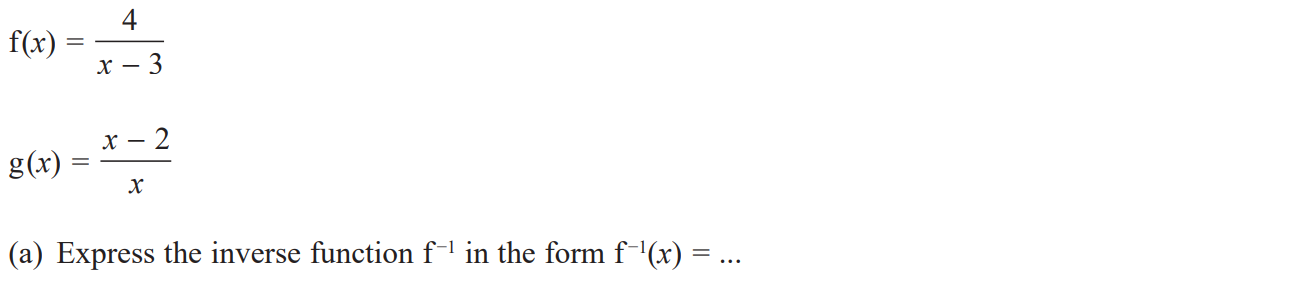 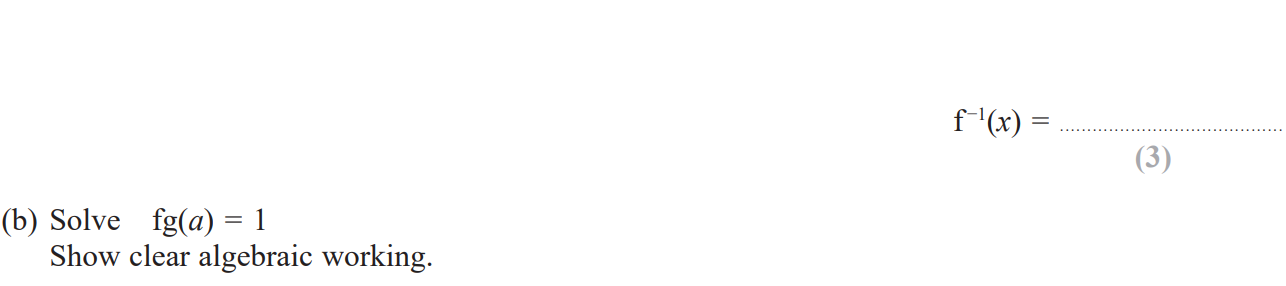 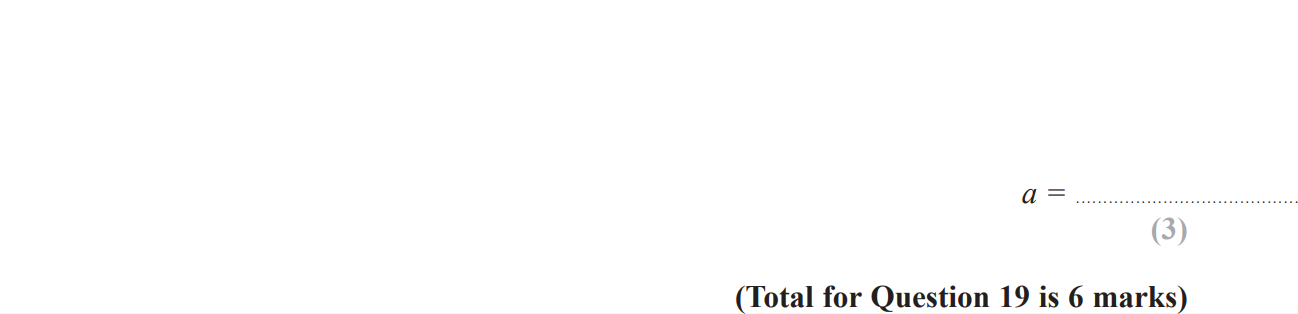 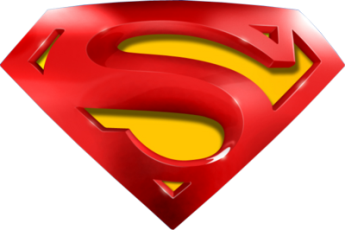 May 2017 3H Q19
Functions
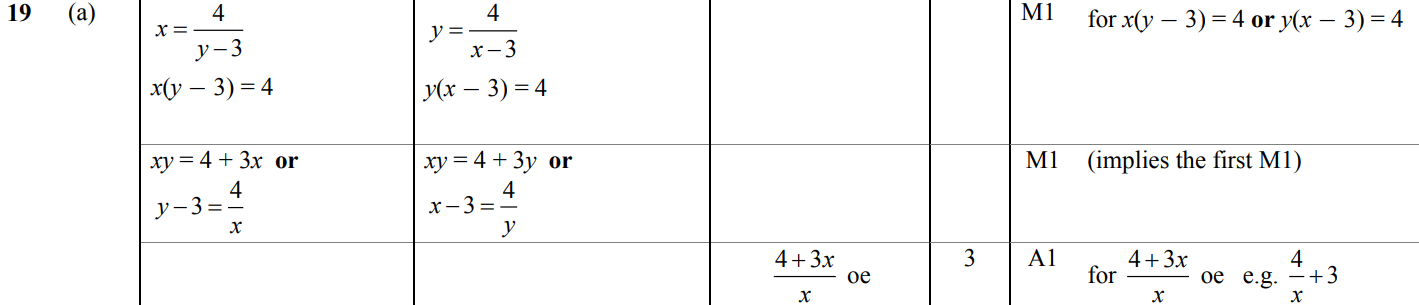 A
B
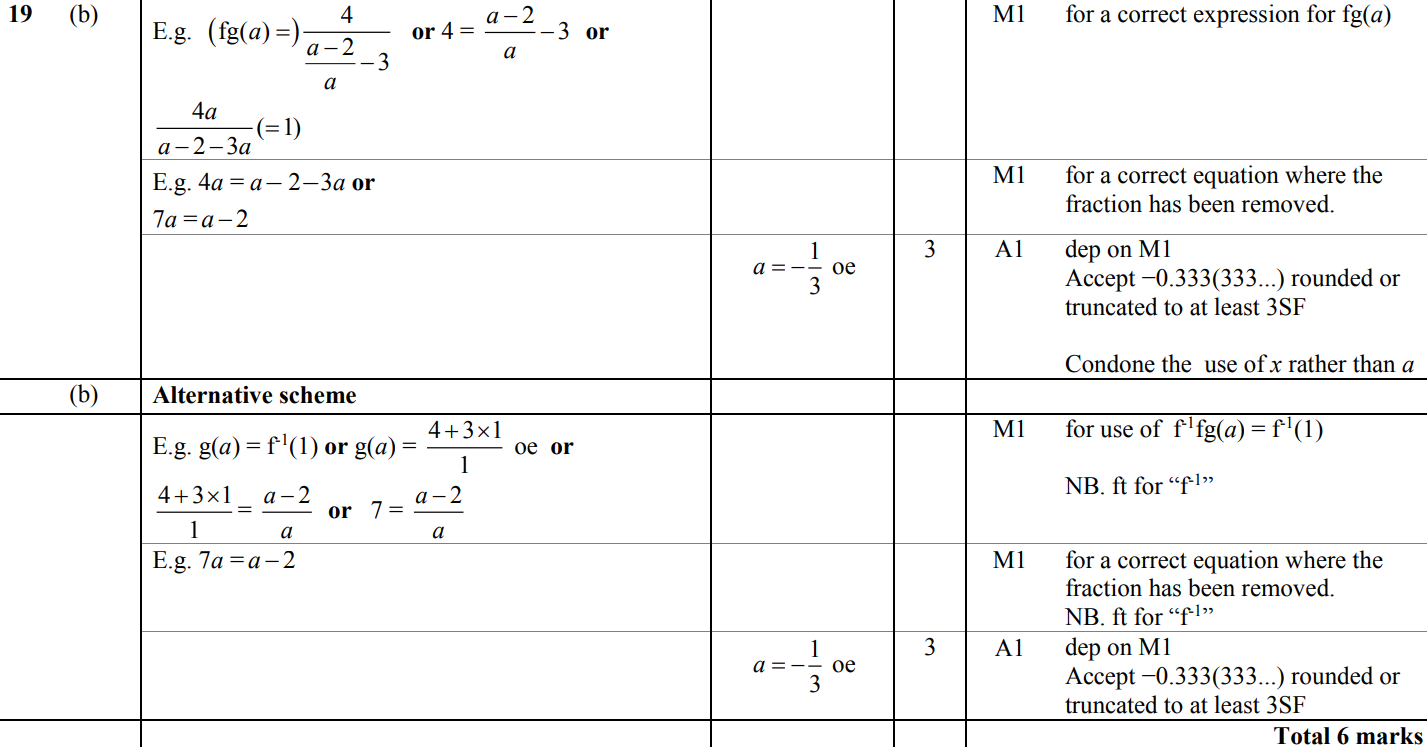 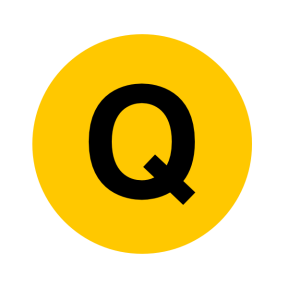 June 2017 4HR Q20
Functions
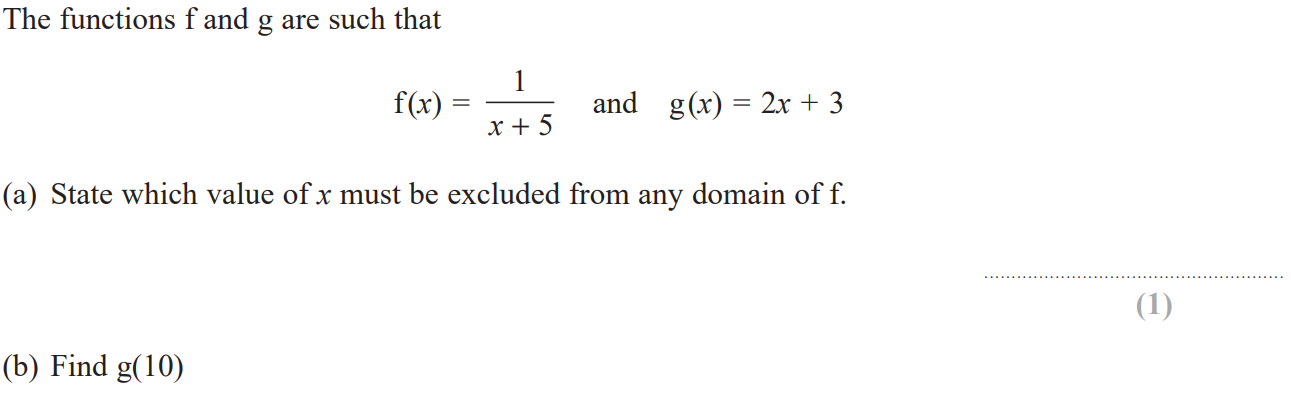 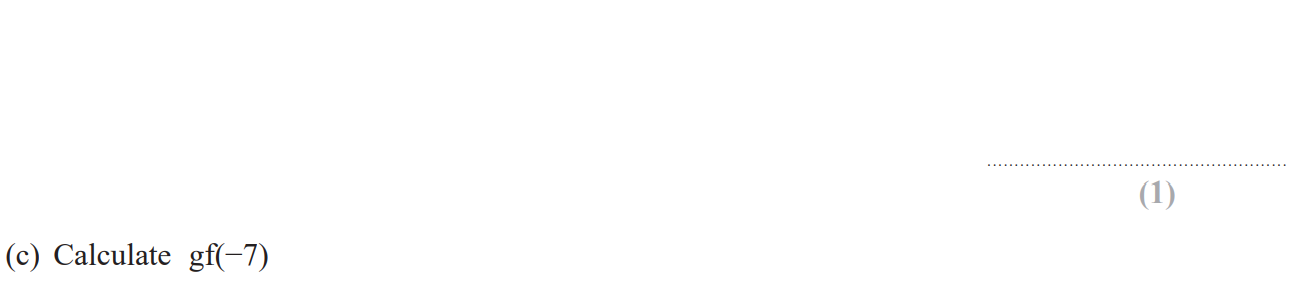 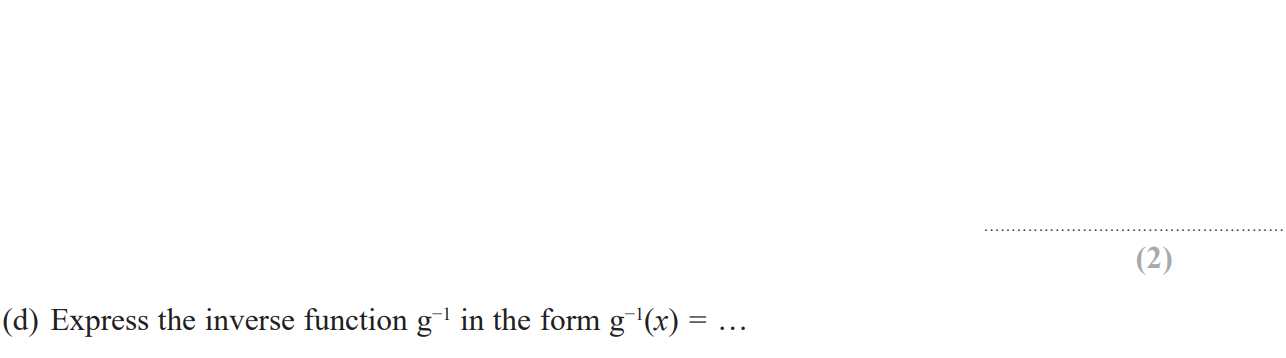 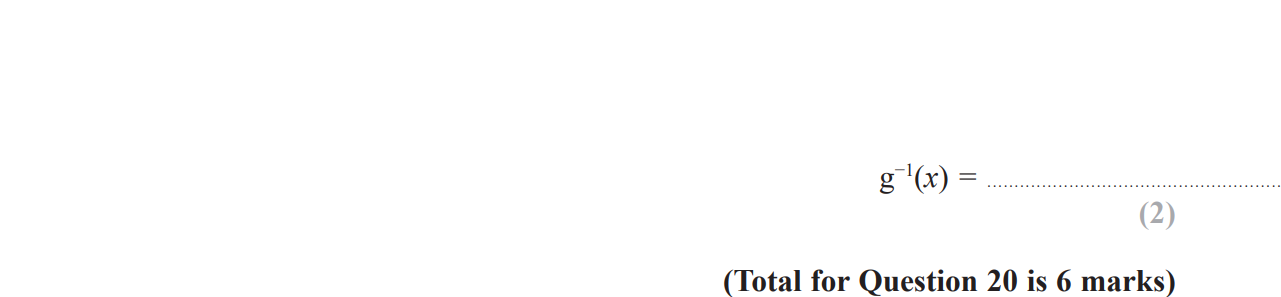 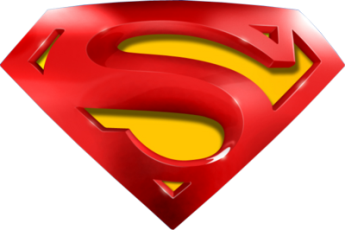 June 2017 4HR Q20
Functions
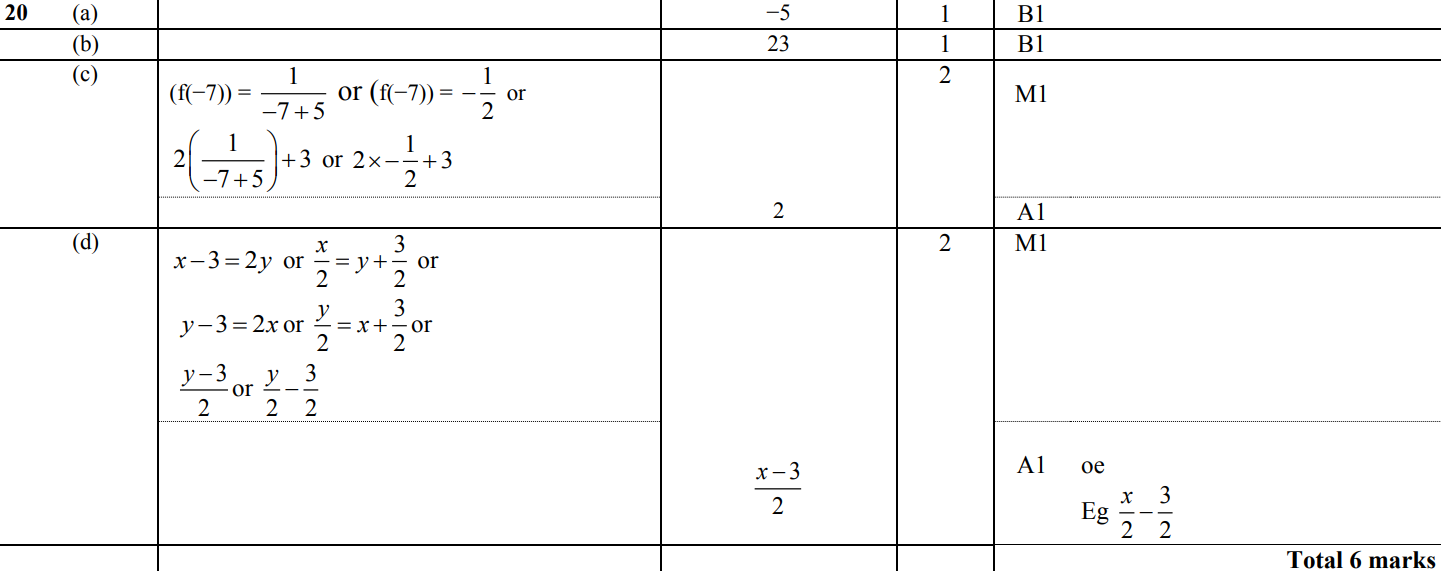 A
B
C
D
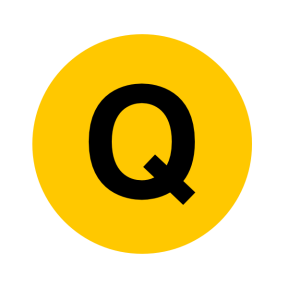 Jan 2018 3H Q23
Functions
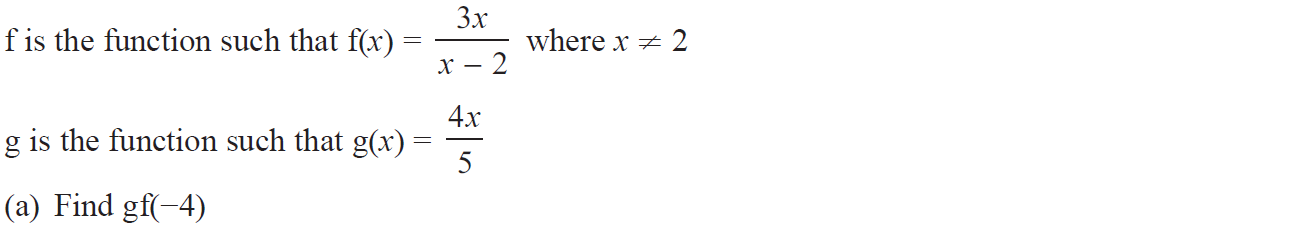 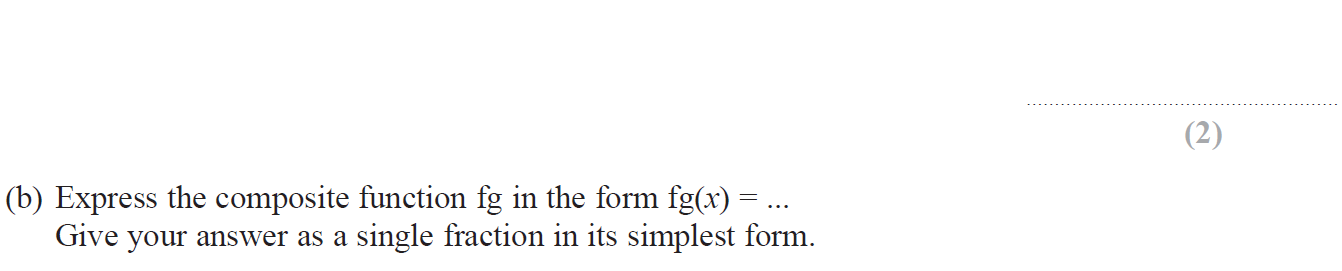 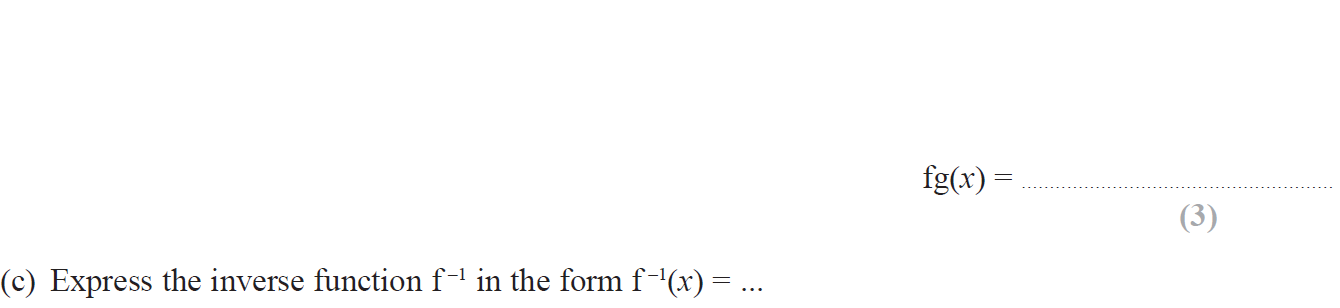 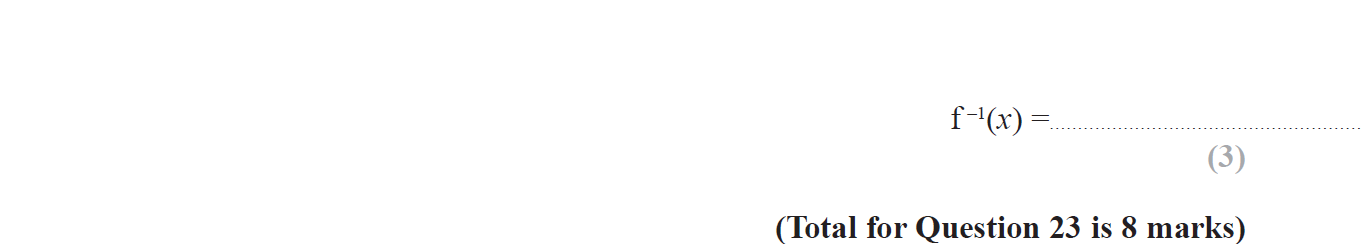 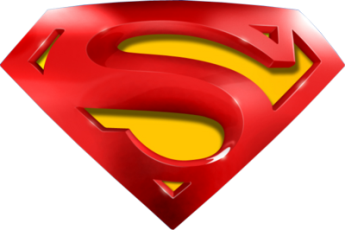 Jan 2018 3H Q23
Functions
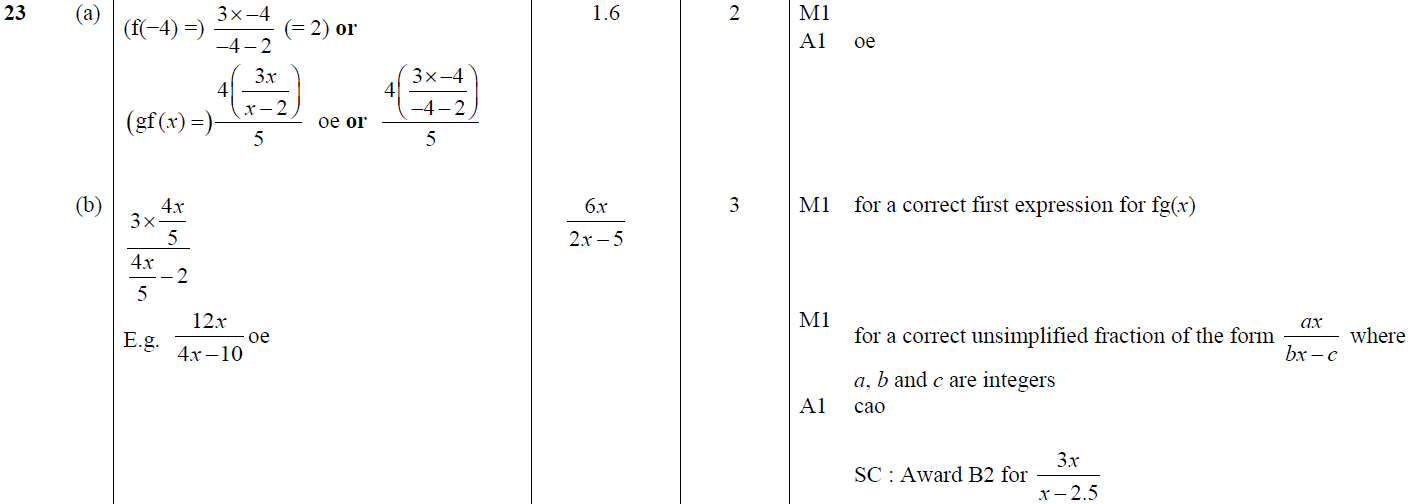 A
B
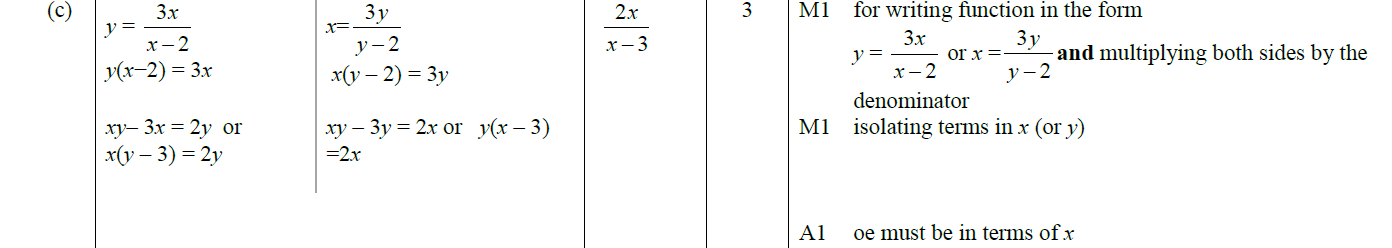 C
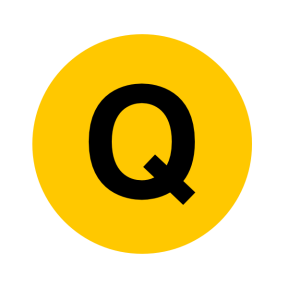 Jan 2018 3HR Q23
Functions
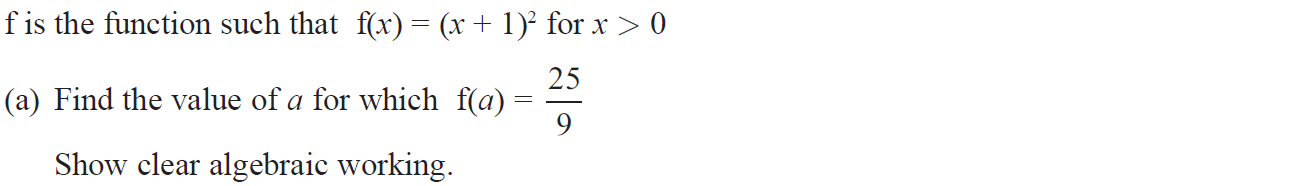 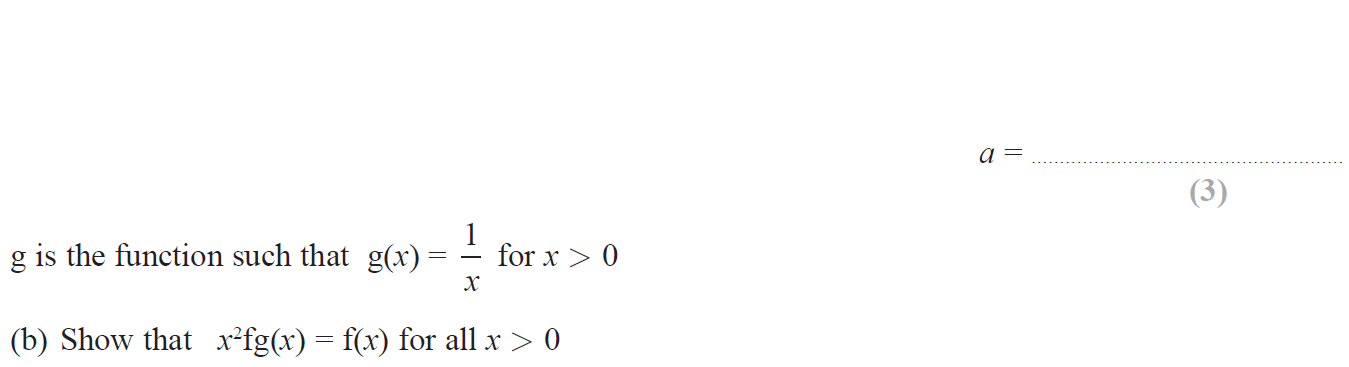 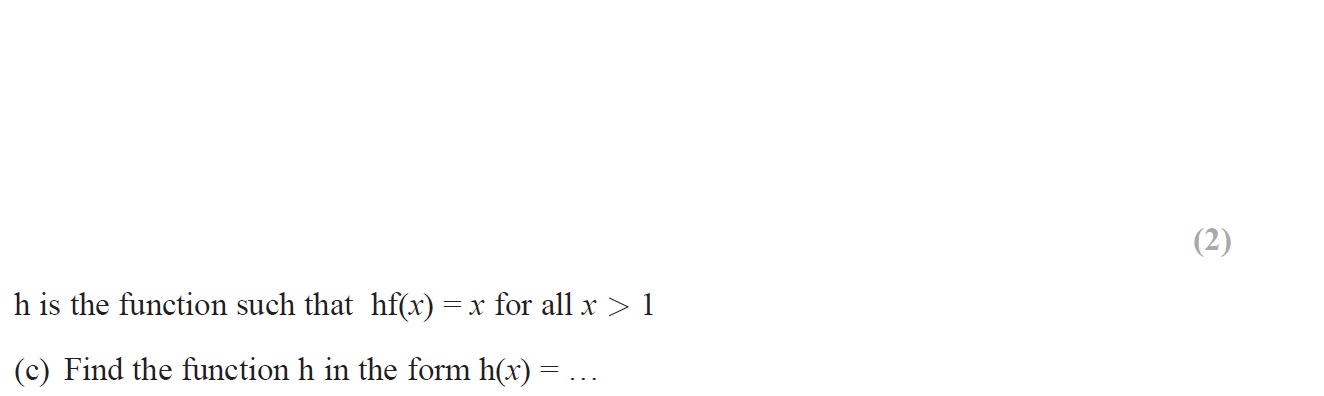 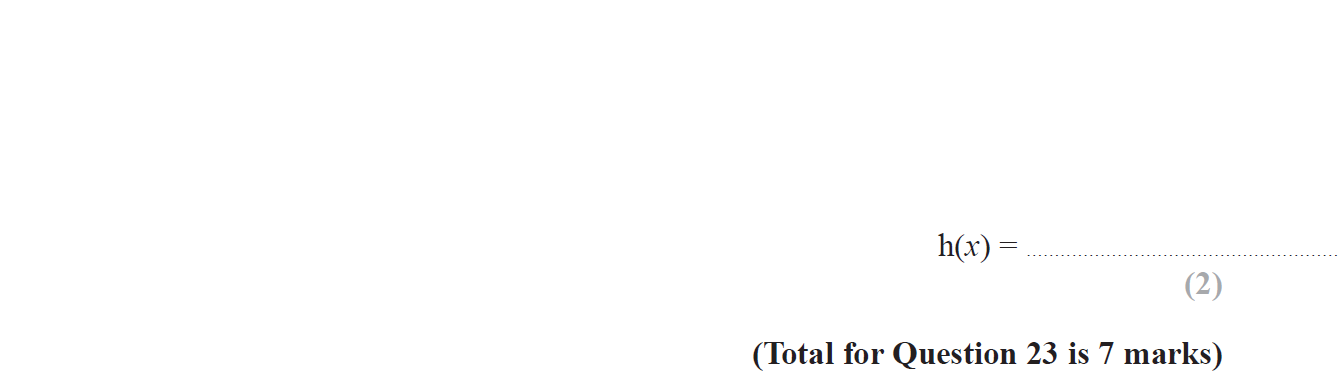 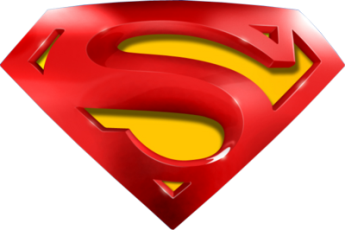 Jan 2018 3HR Q23
Functions
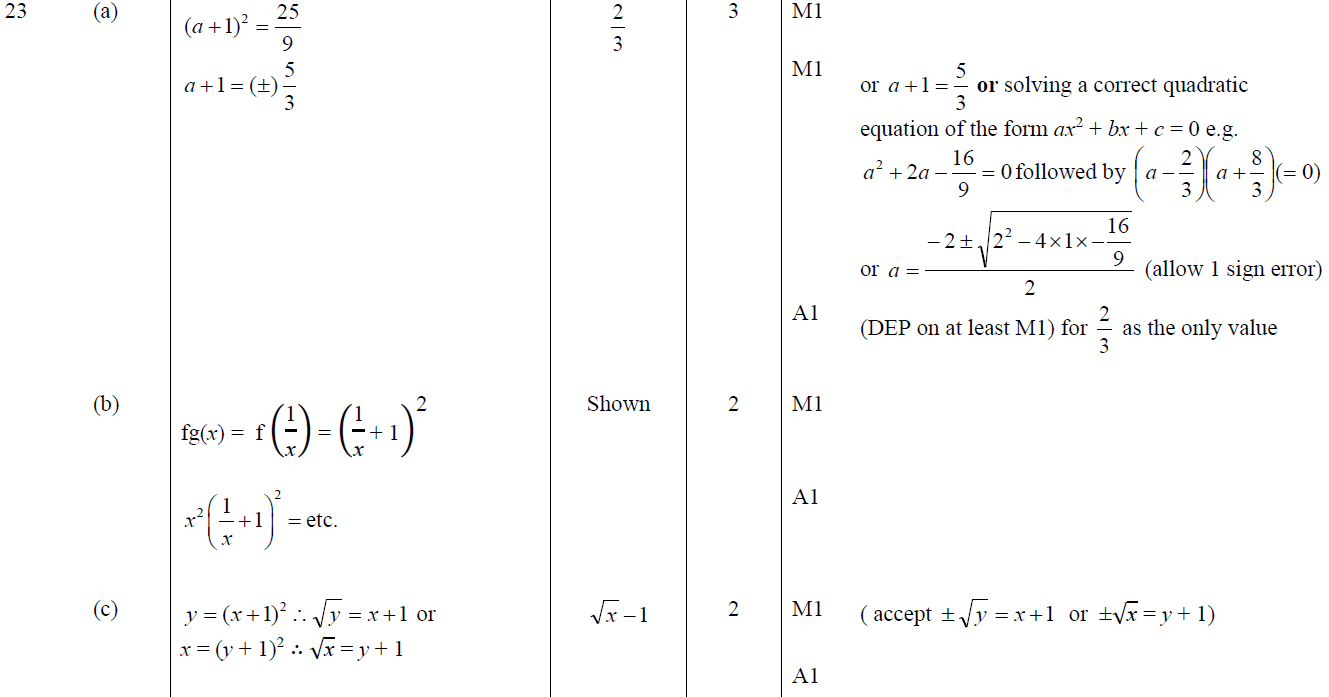 A
B
C
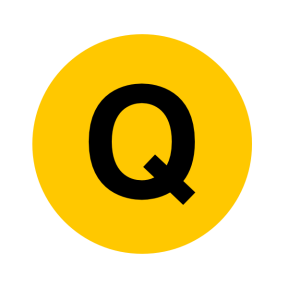 May 2018 3H Q21
Functions
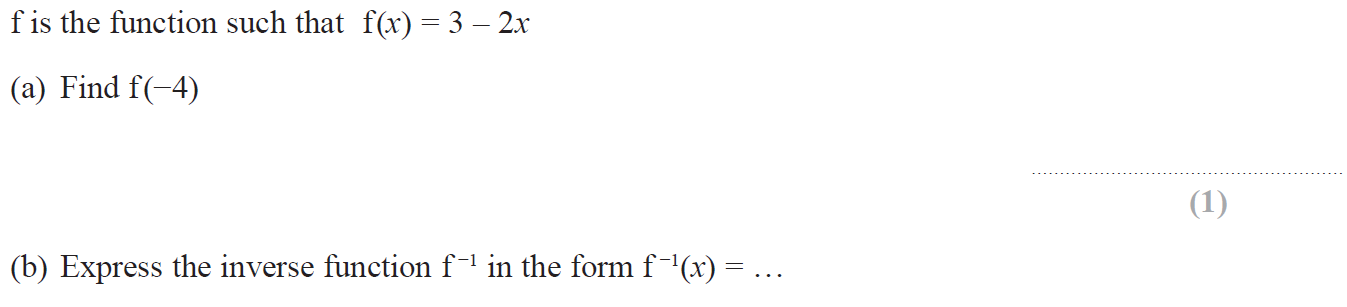 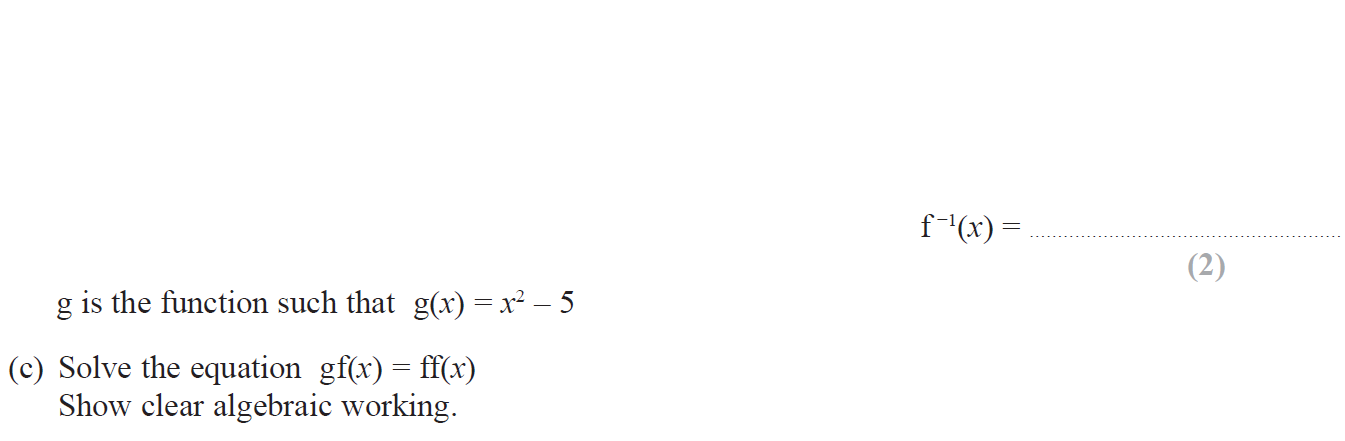 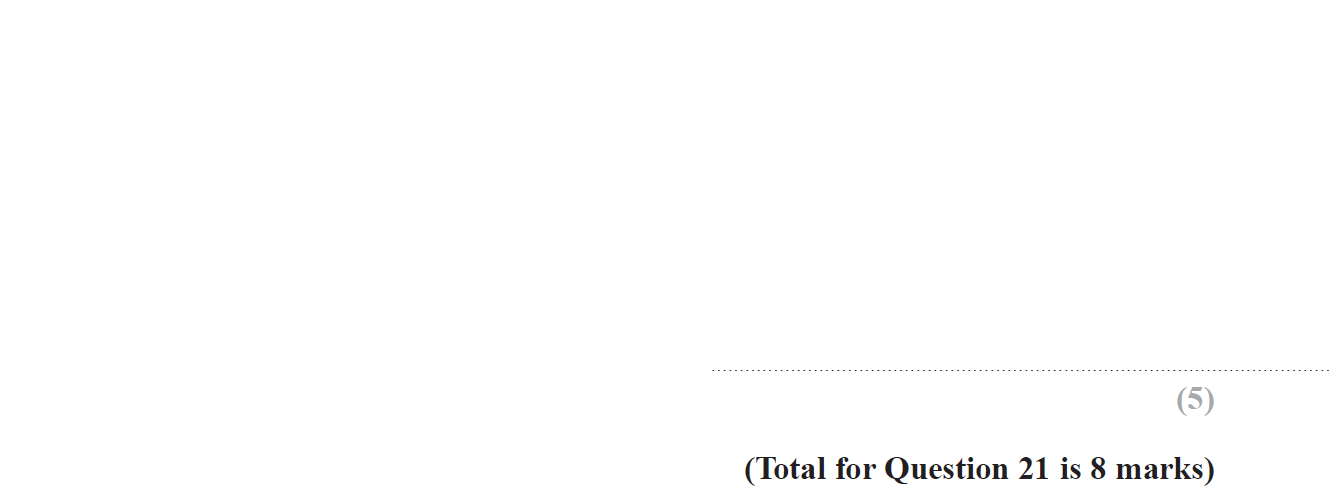 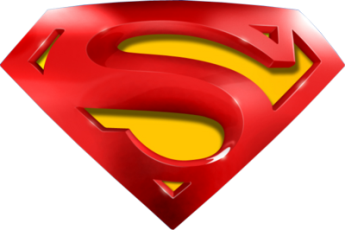 May 2018 3H Q21
Functions
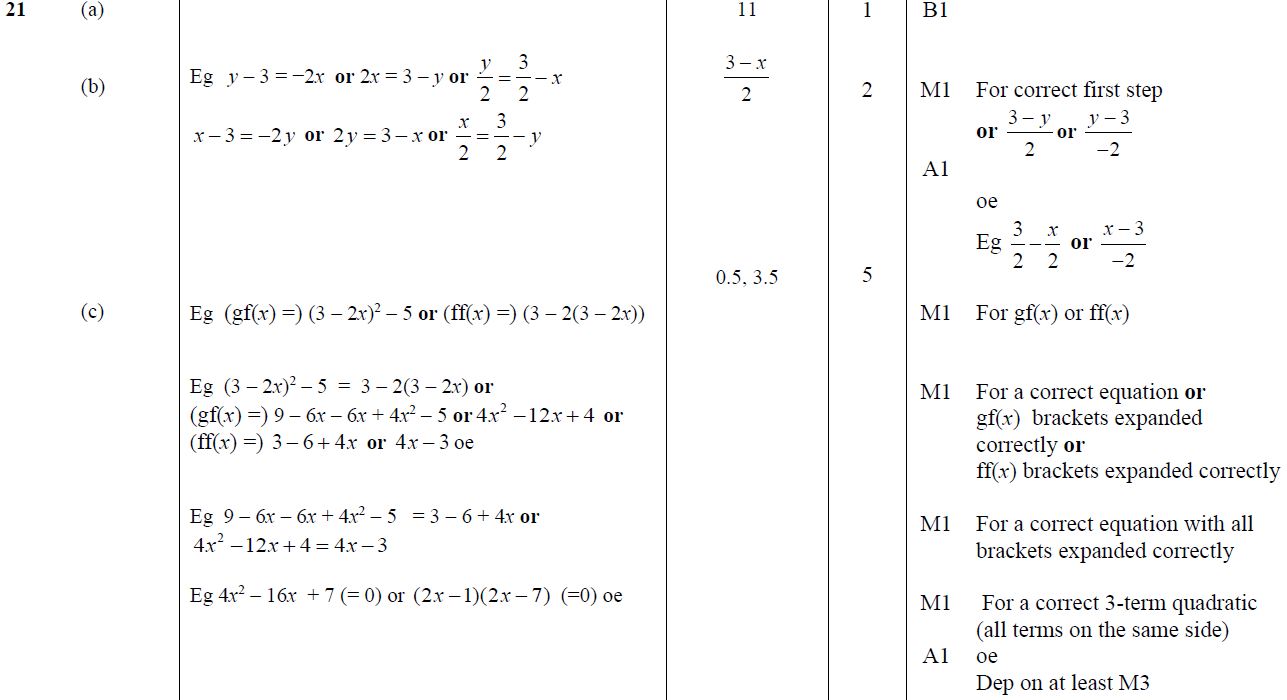 A
B
C
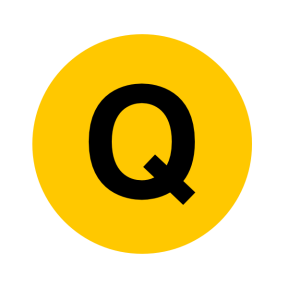 May 2018 3HR Q23
Functions
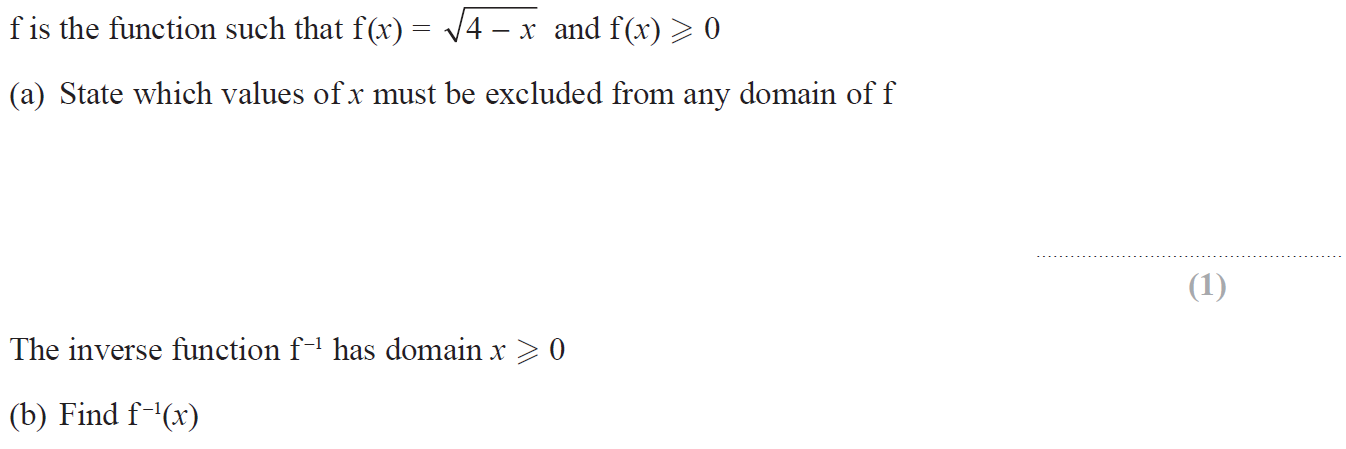 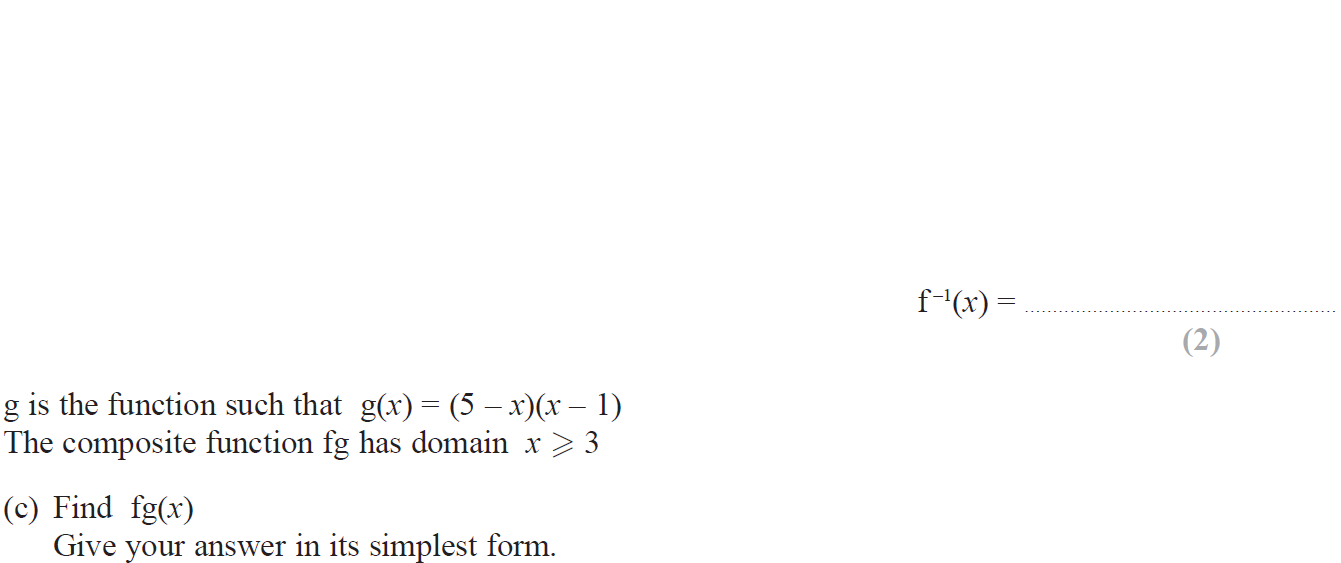 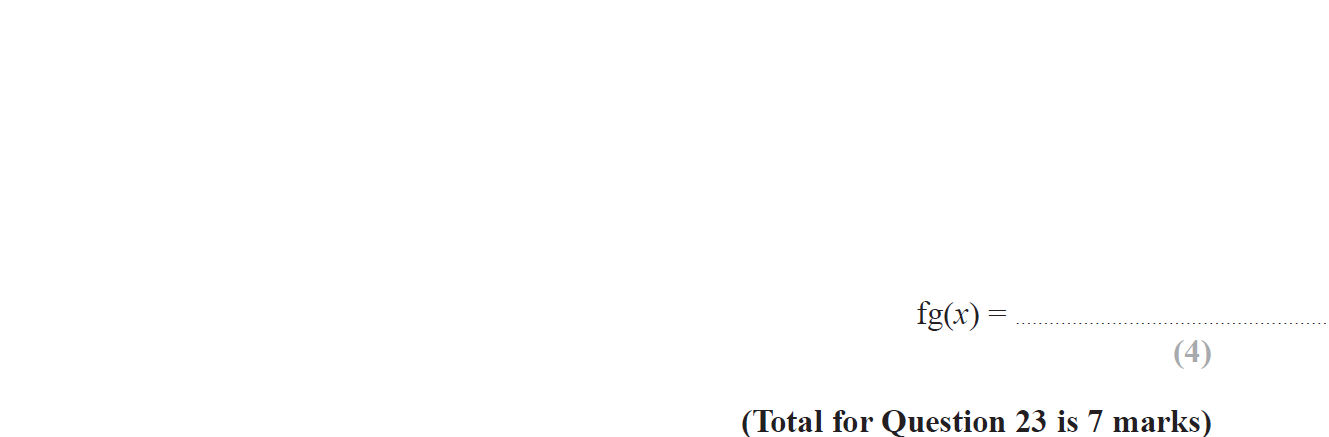 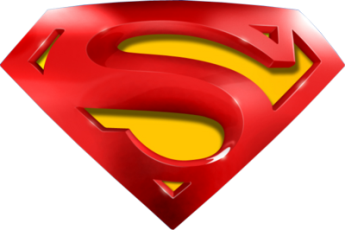 May 2018 3HR Q23
Functions
A
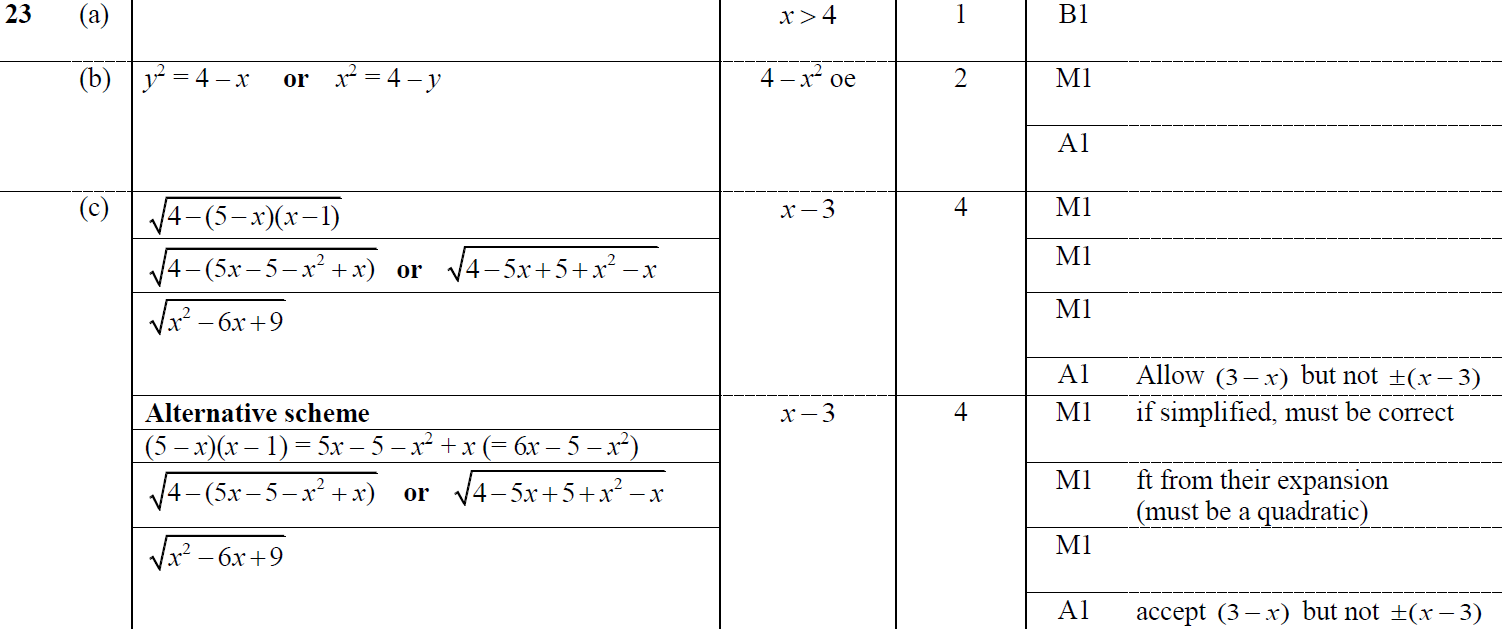 B
C
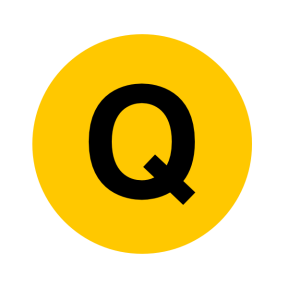